الفصل
٦
القياس:الطول والكتلة والسعة
الفصل السادس:الكسور الاعتيادية
٦-٢ الكسور غير الفعلية
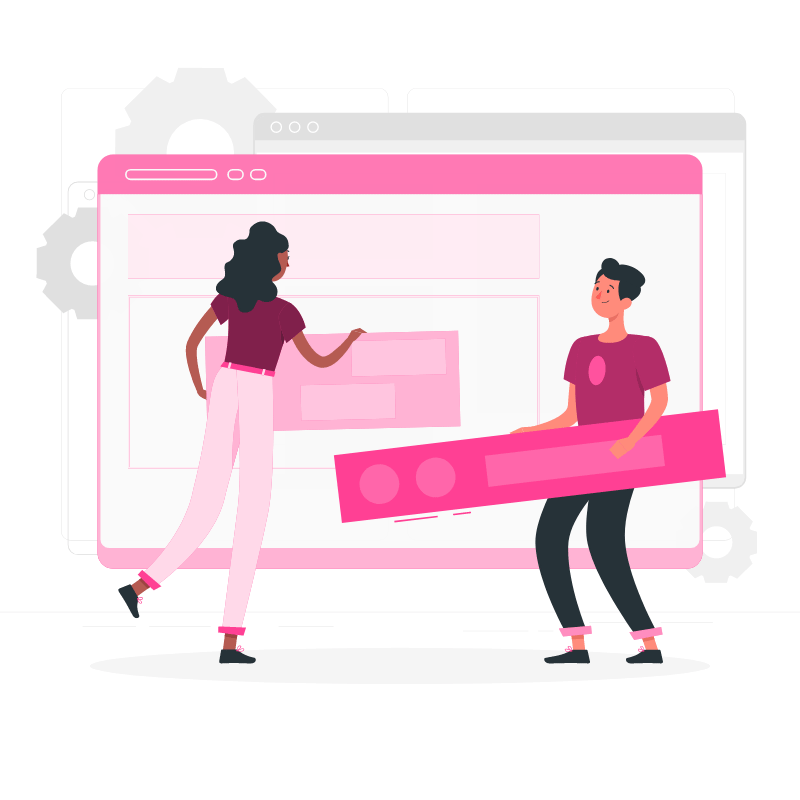 صفحة ٥٨
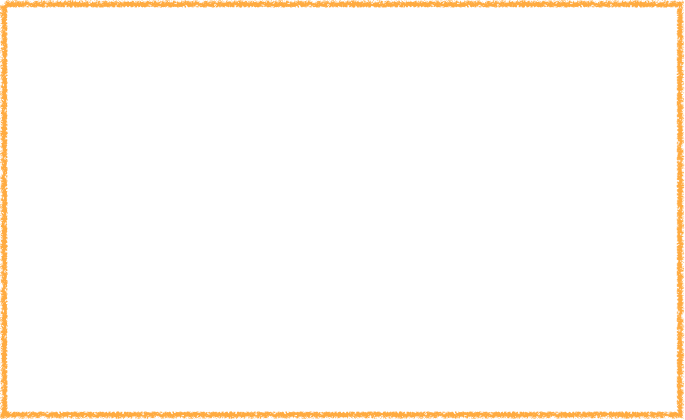 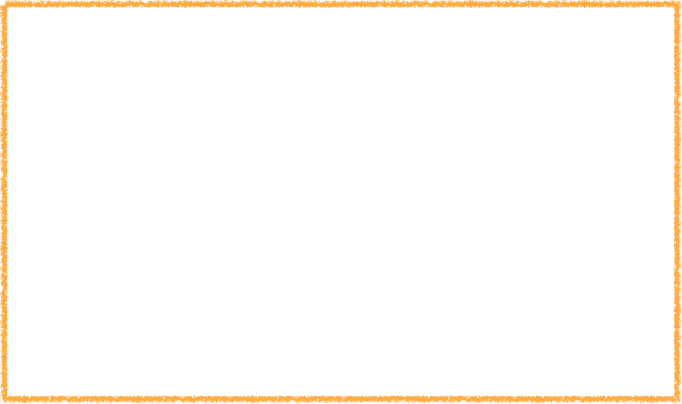 تعزيز مهارة
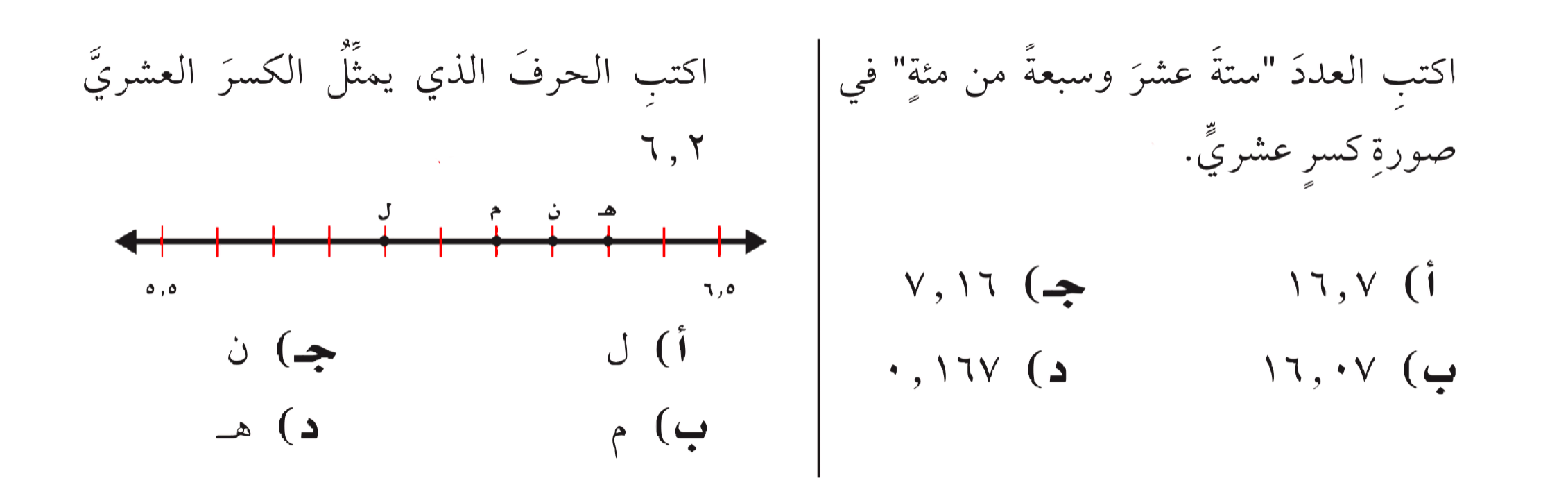 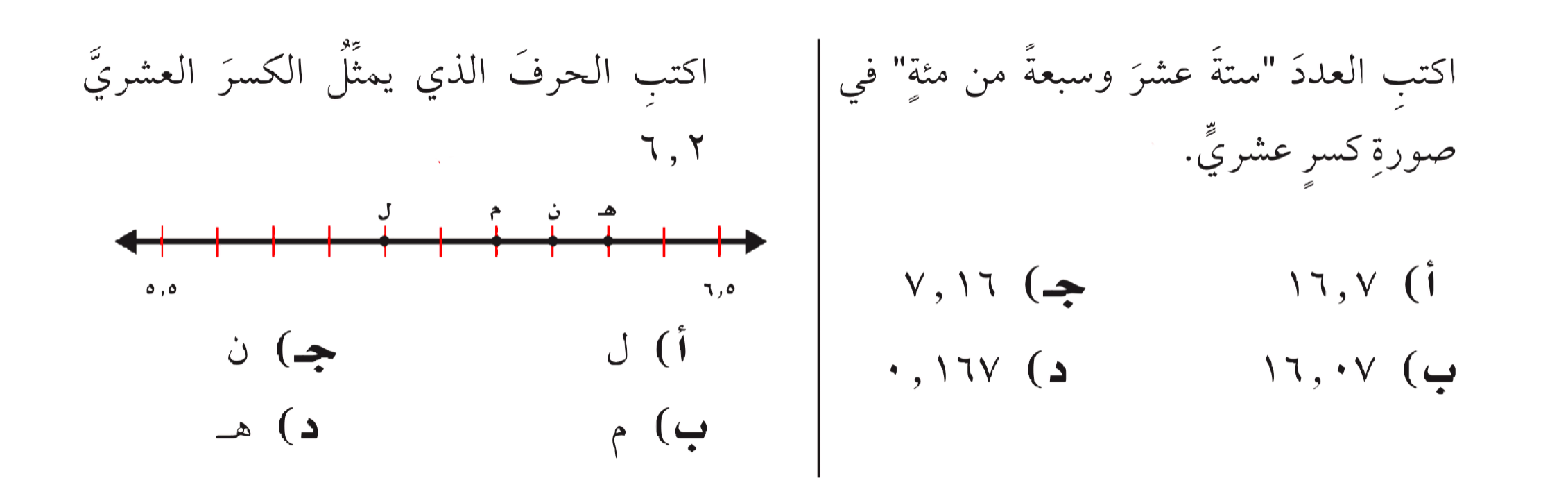 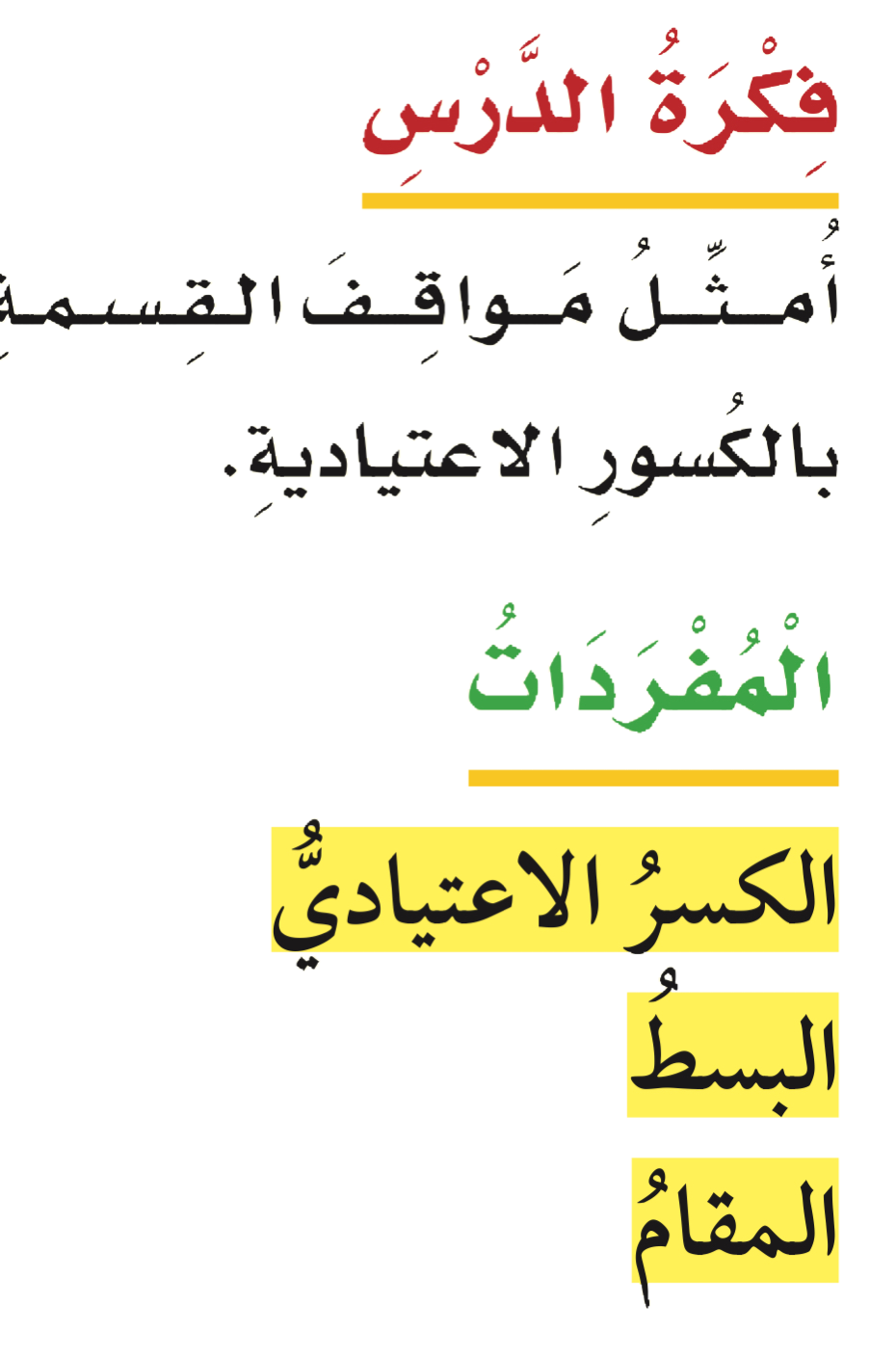 المهارة ١٠: التعرف على الكسور العشرية الأكبر من ١ وقراءتها وكتابتها وتمثيلها على خط الأعداد
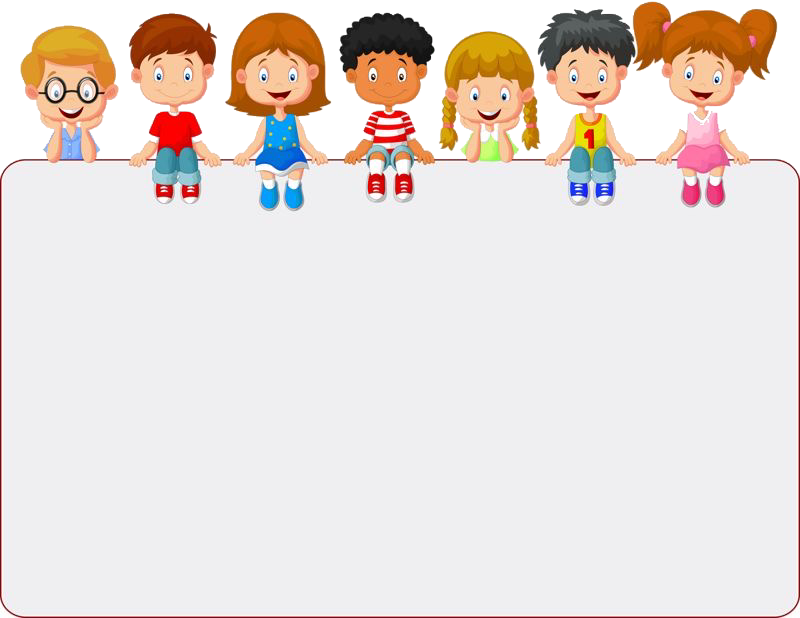 2
1
3
4
5
جدول التعلم
ماذا أعرف
ماذا تعلمت
ماذا أريد أن أعرف
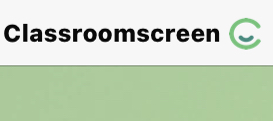 أدوات
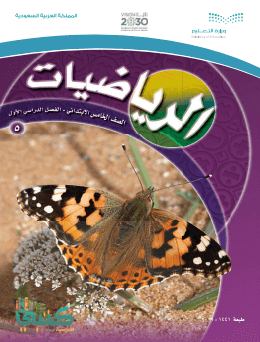 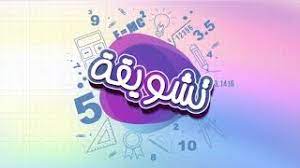 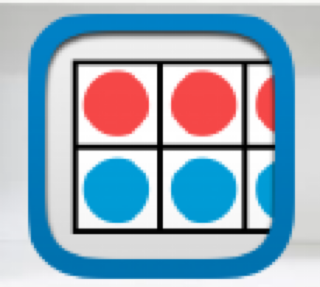 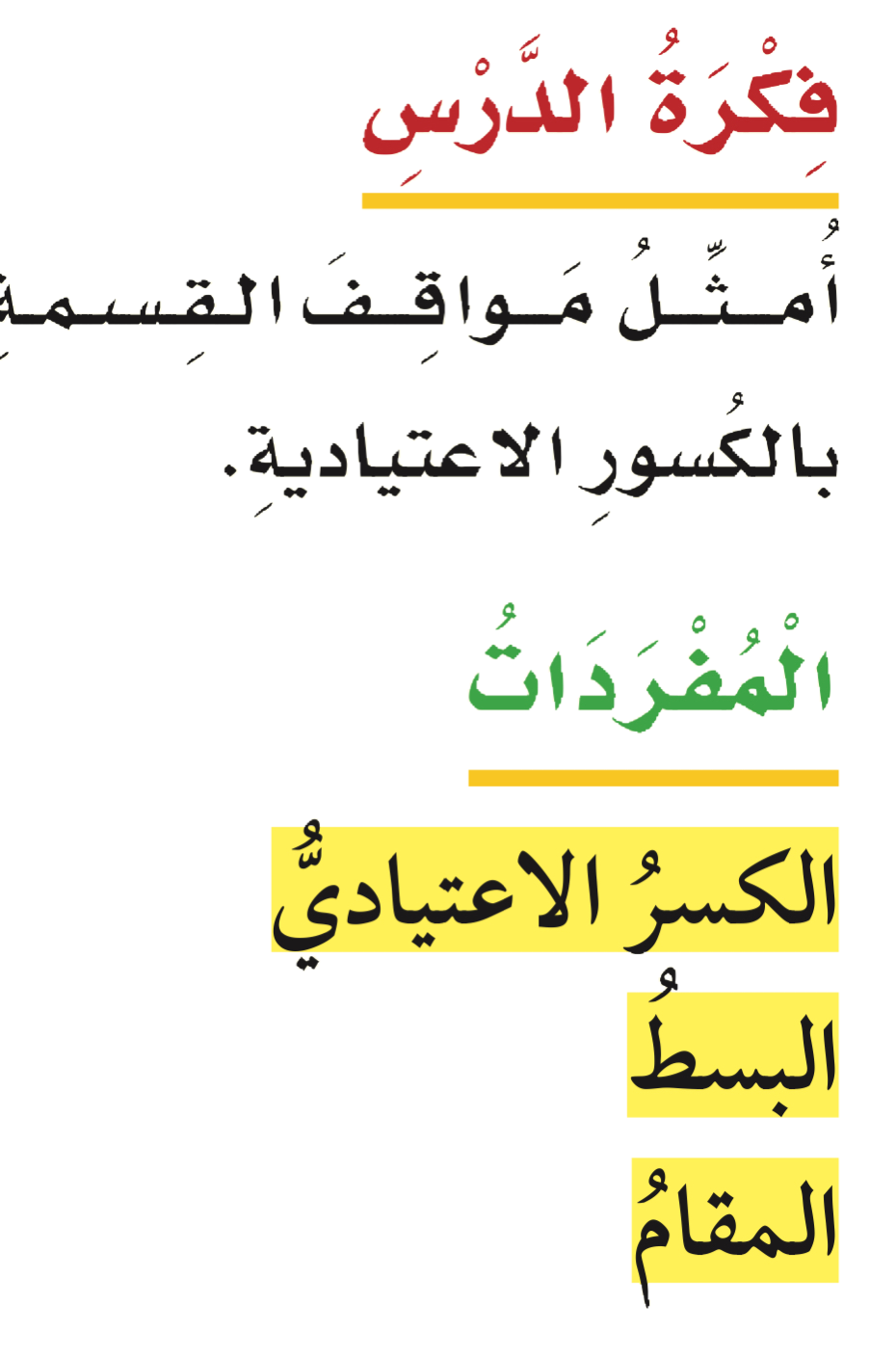 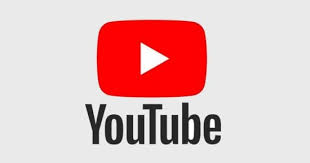 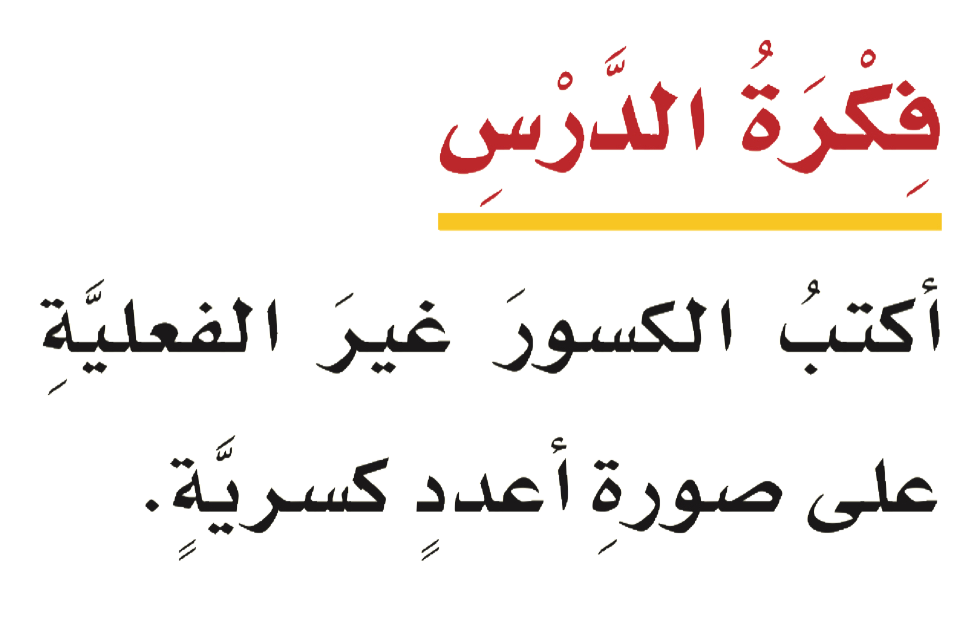 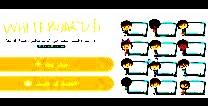 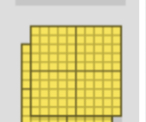 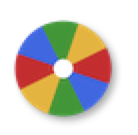 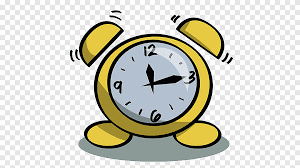 نشاط
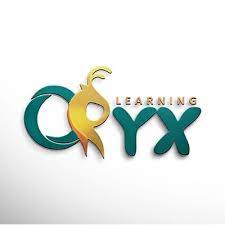 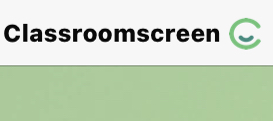 أدوات
استعد
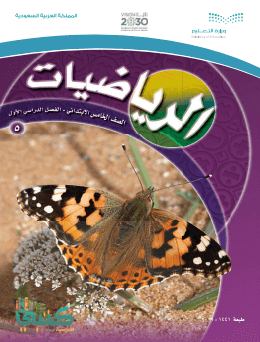 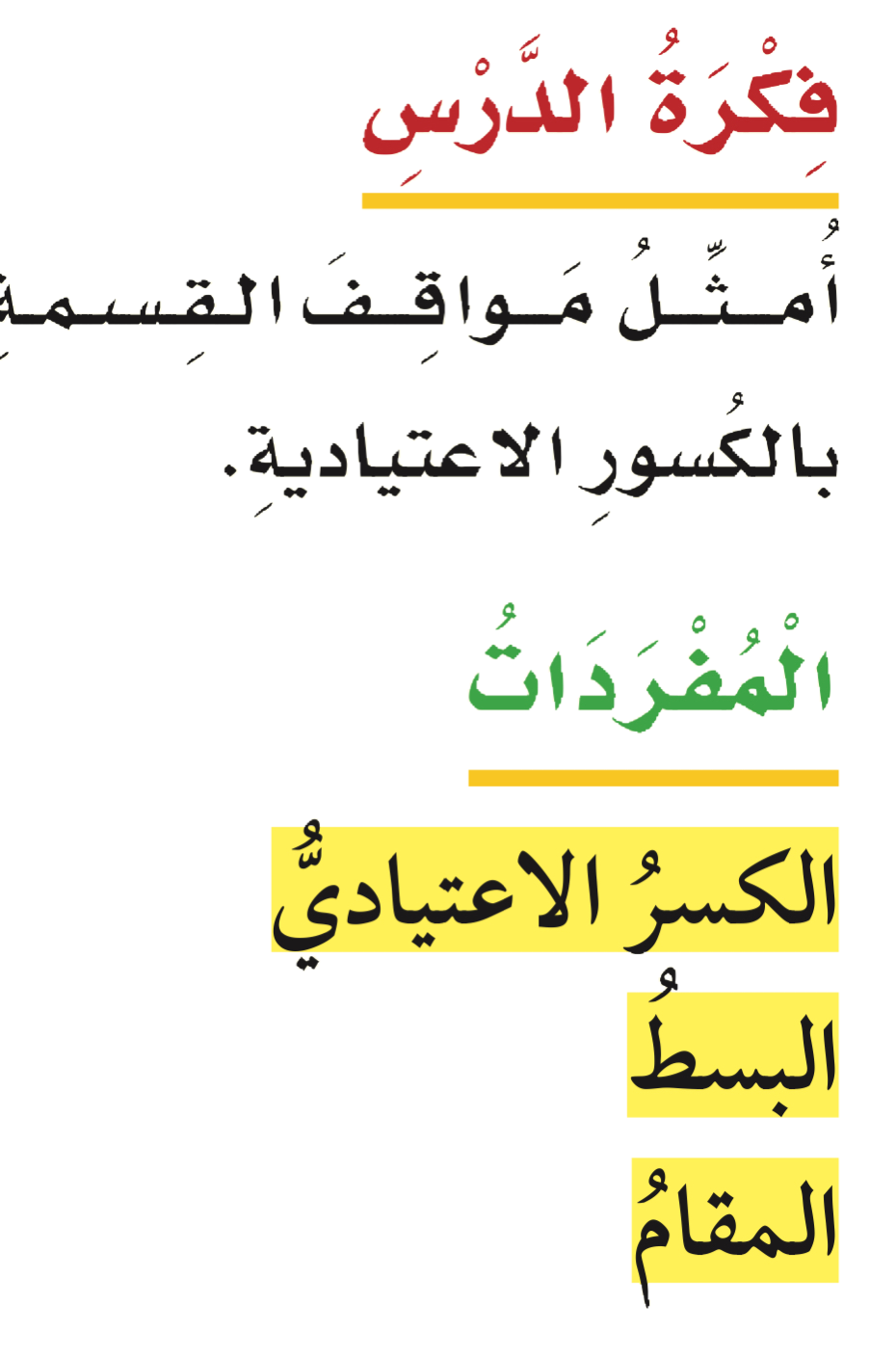 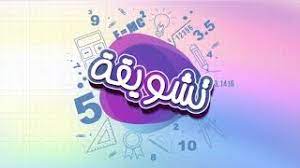 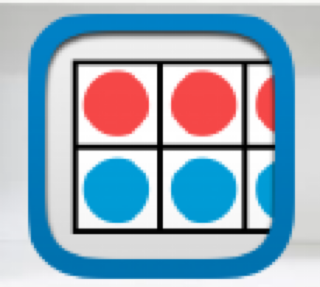 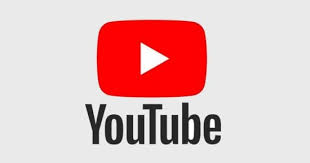 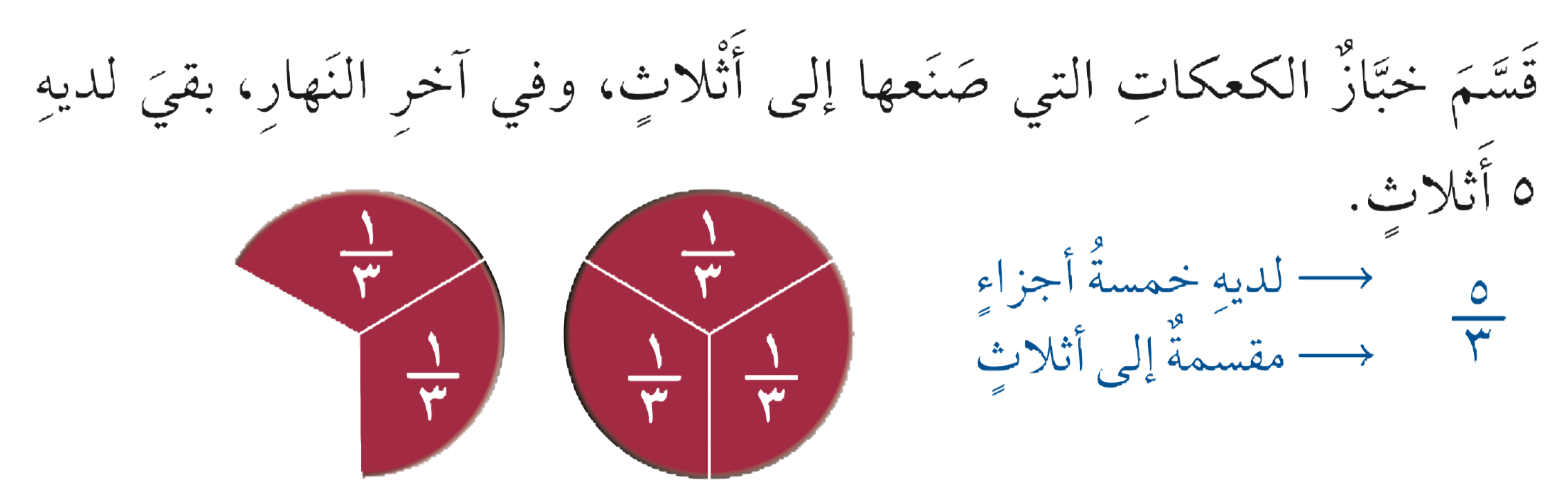 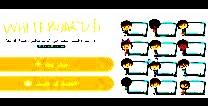 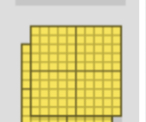 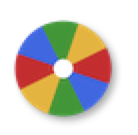 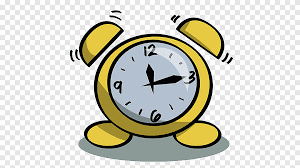 نشاط
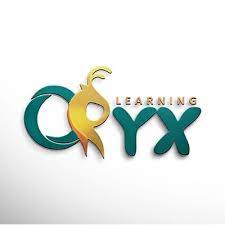 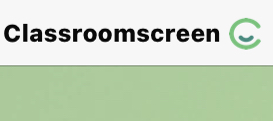 أدوات
استعد
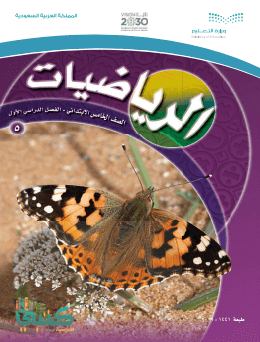 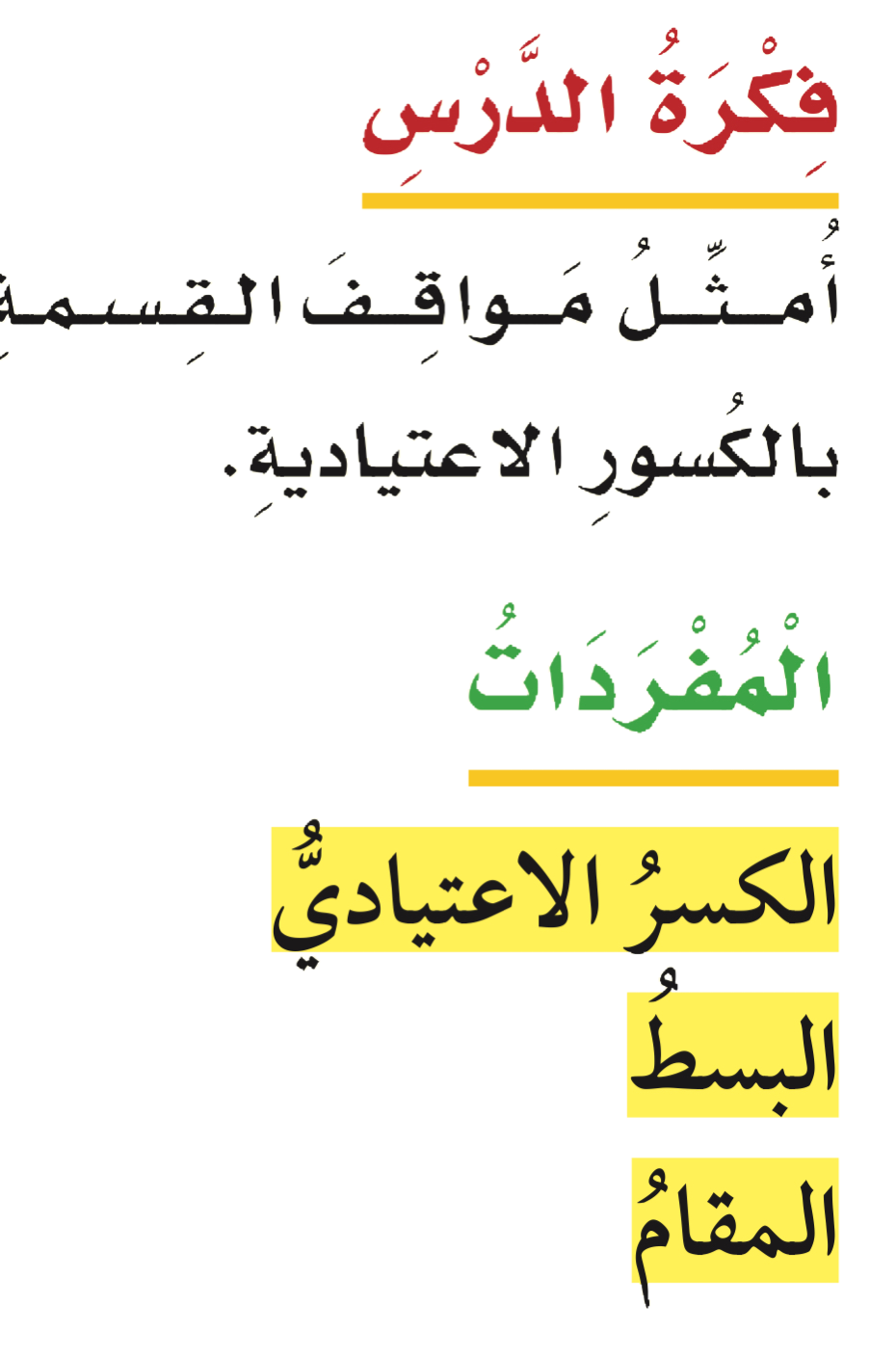 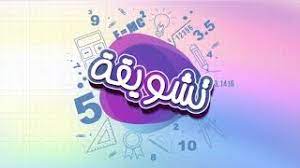 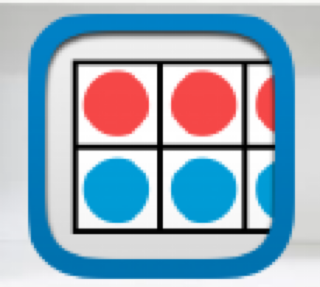 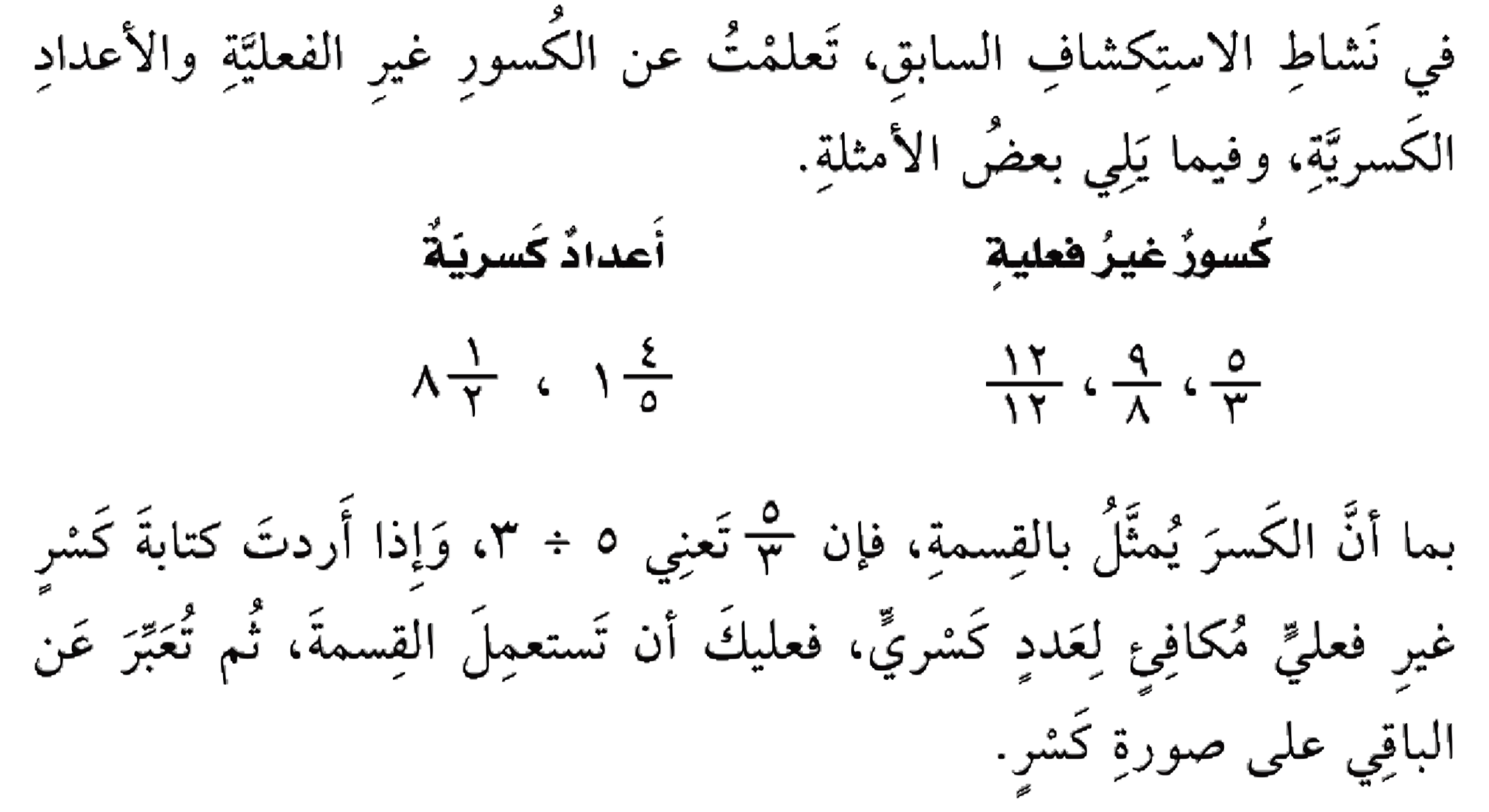 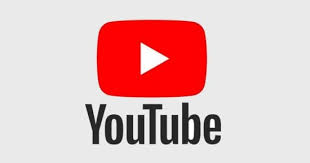 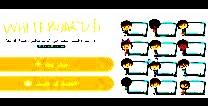 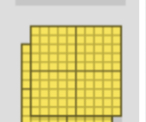 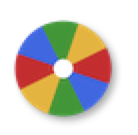 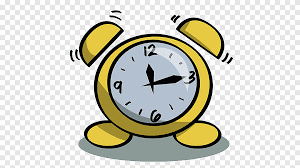 نشاط
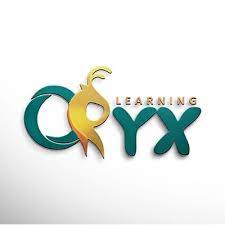 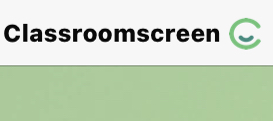 أدوات
مثال
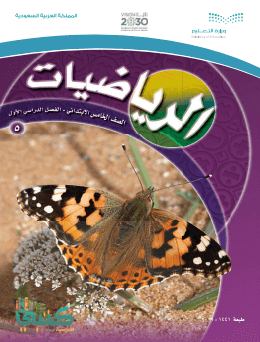 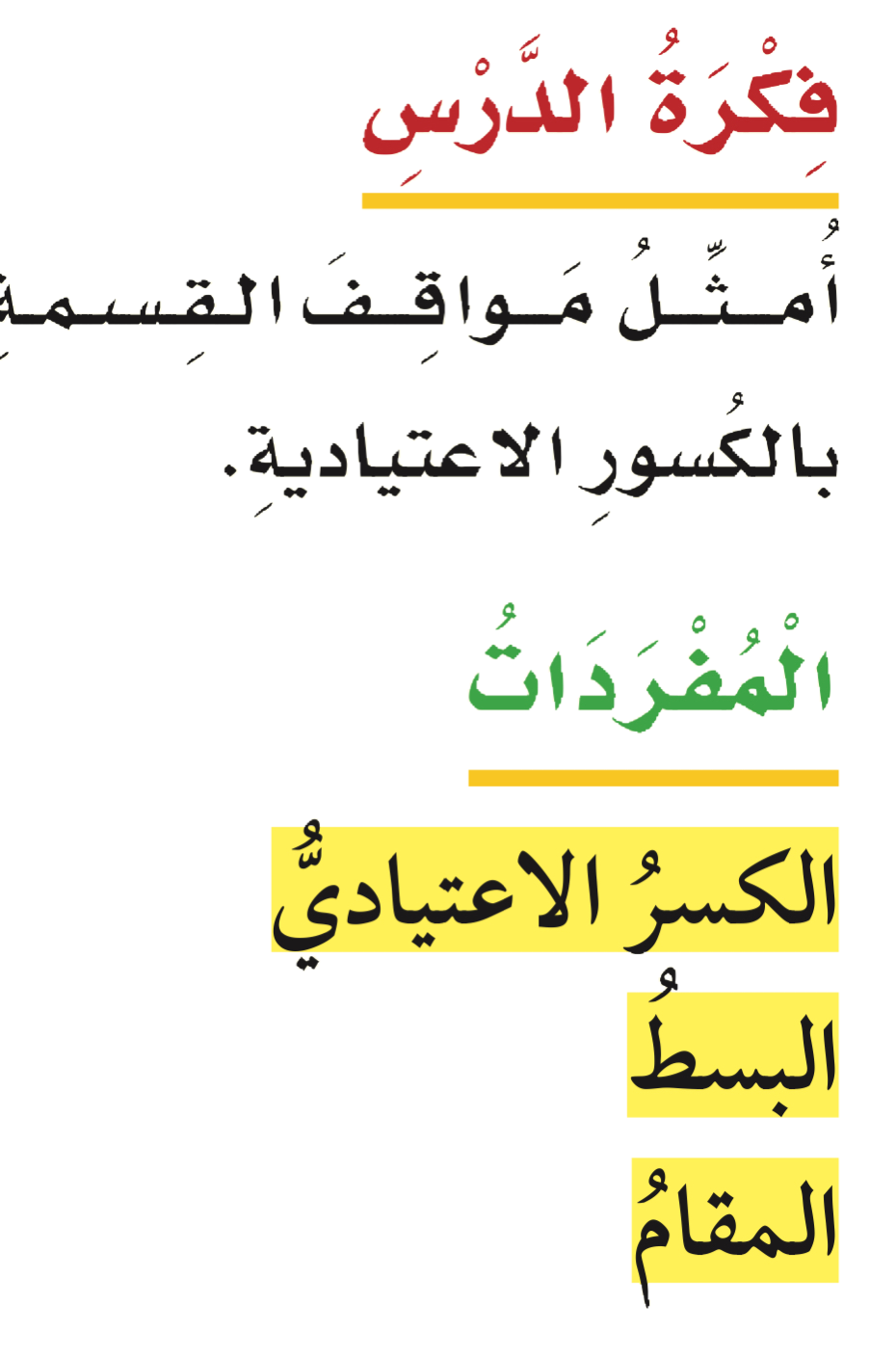 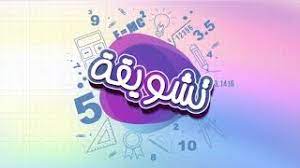 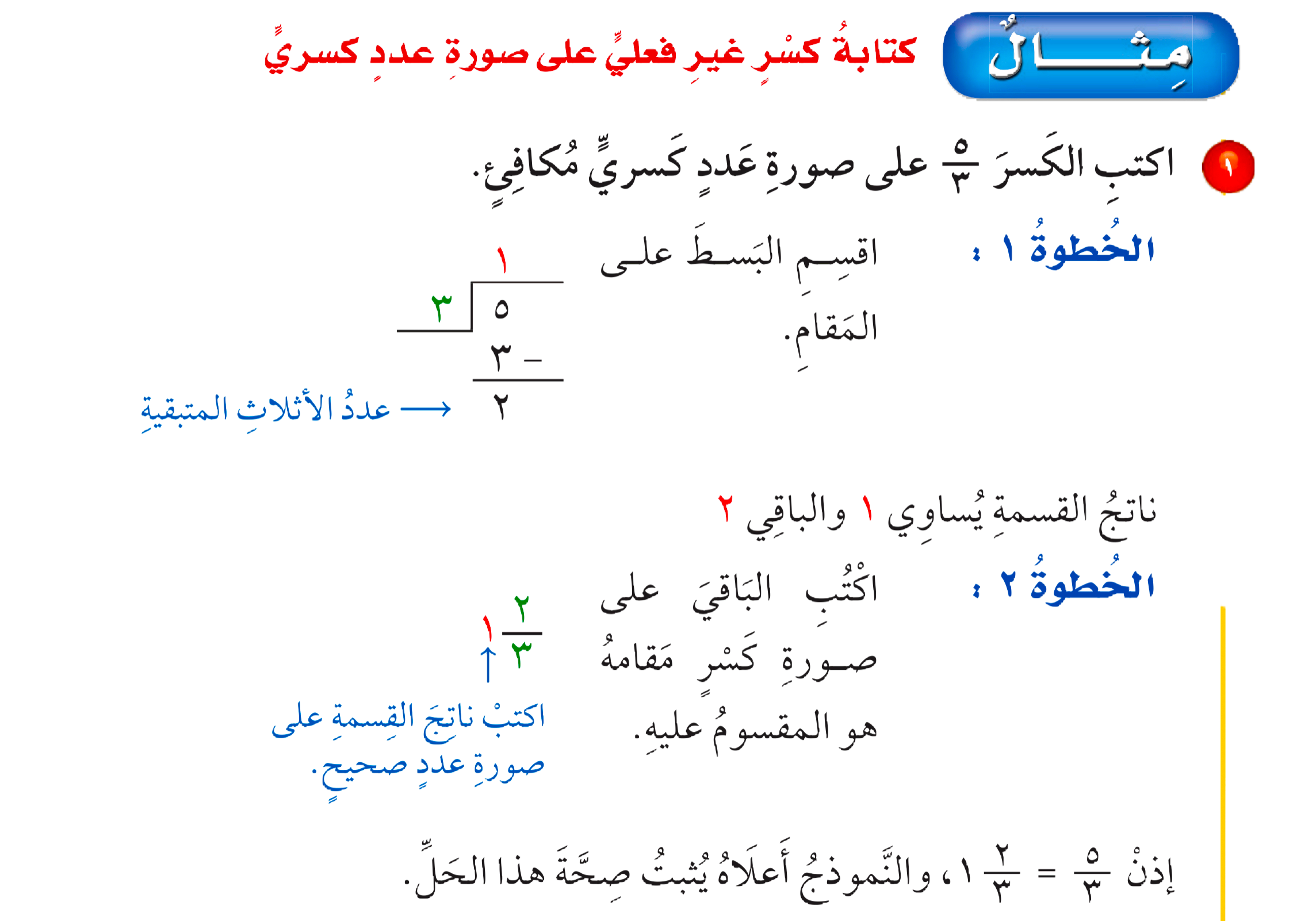 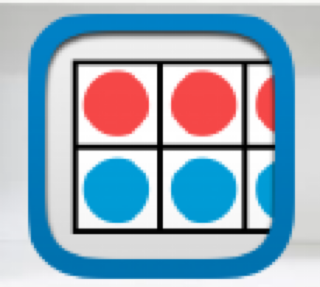 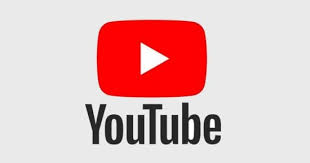 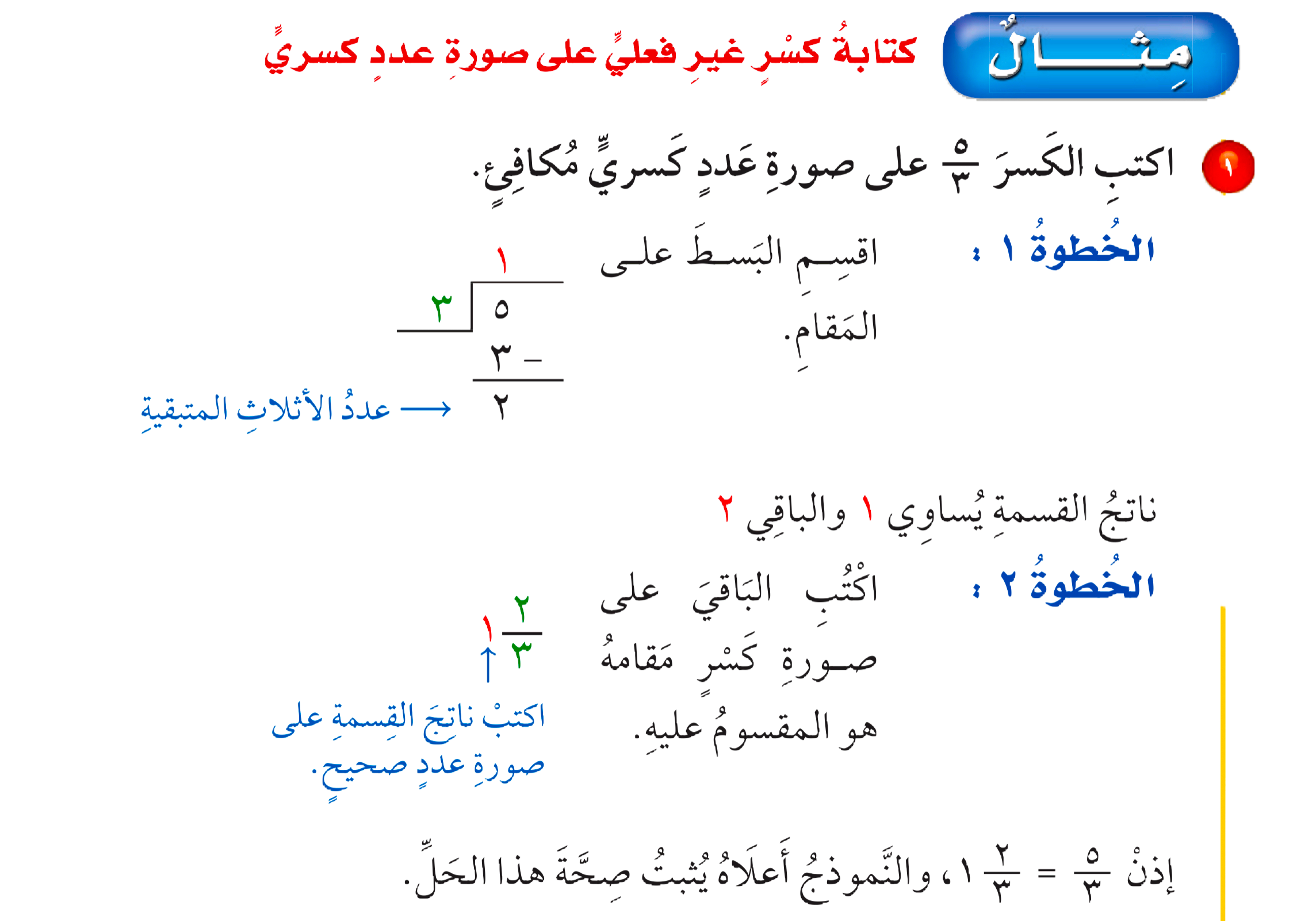 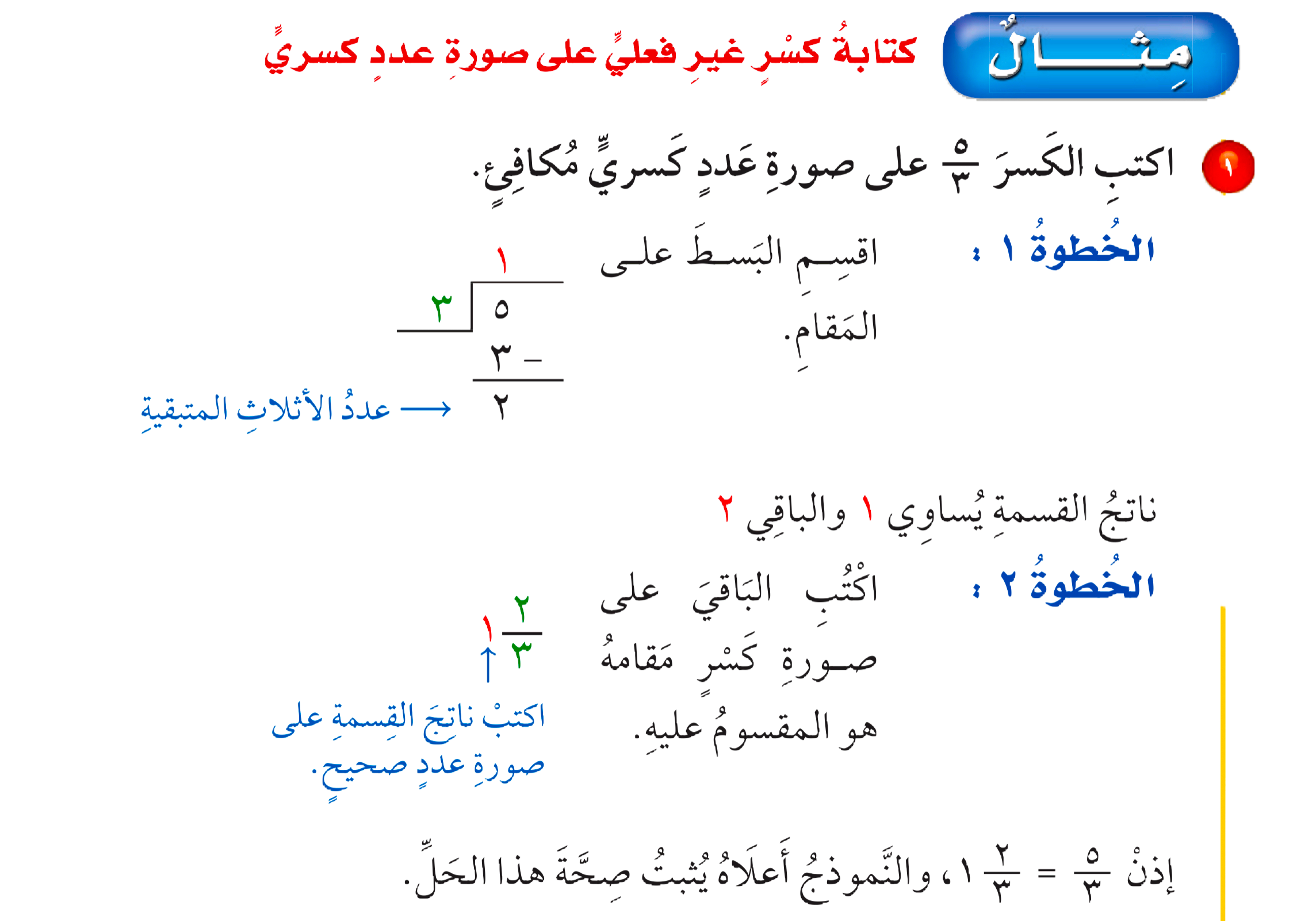 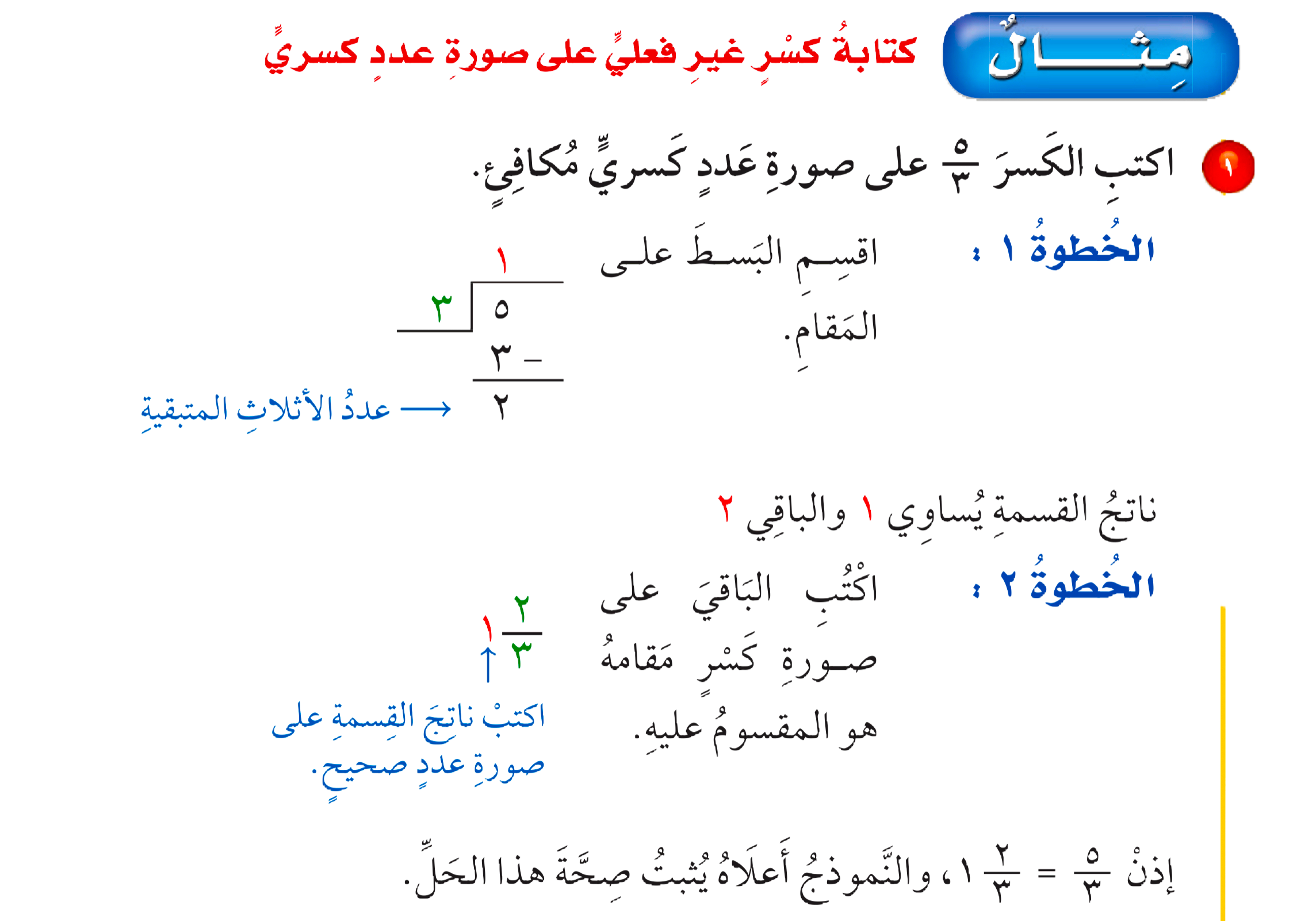 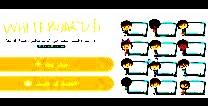 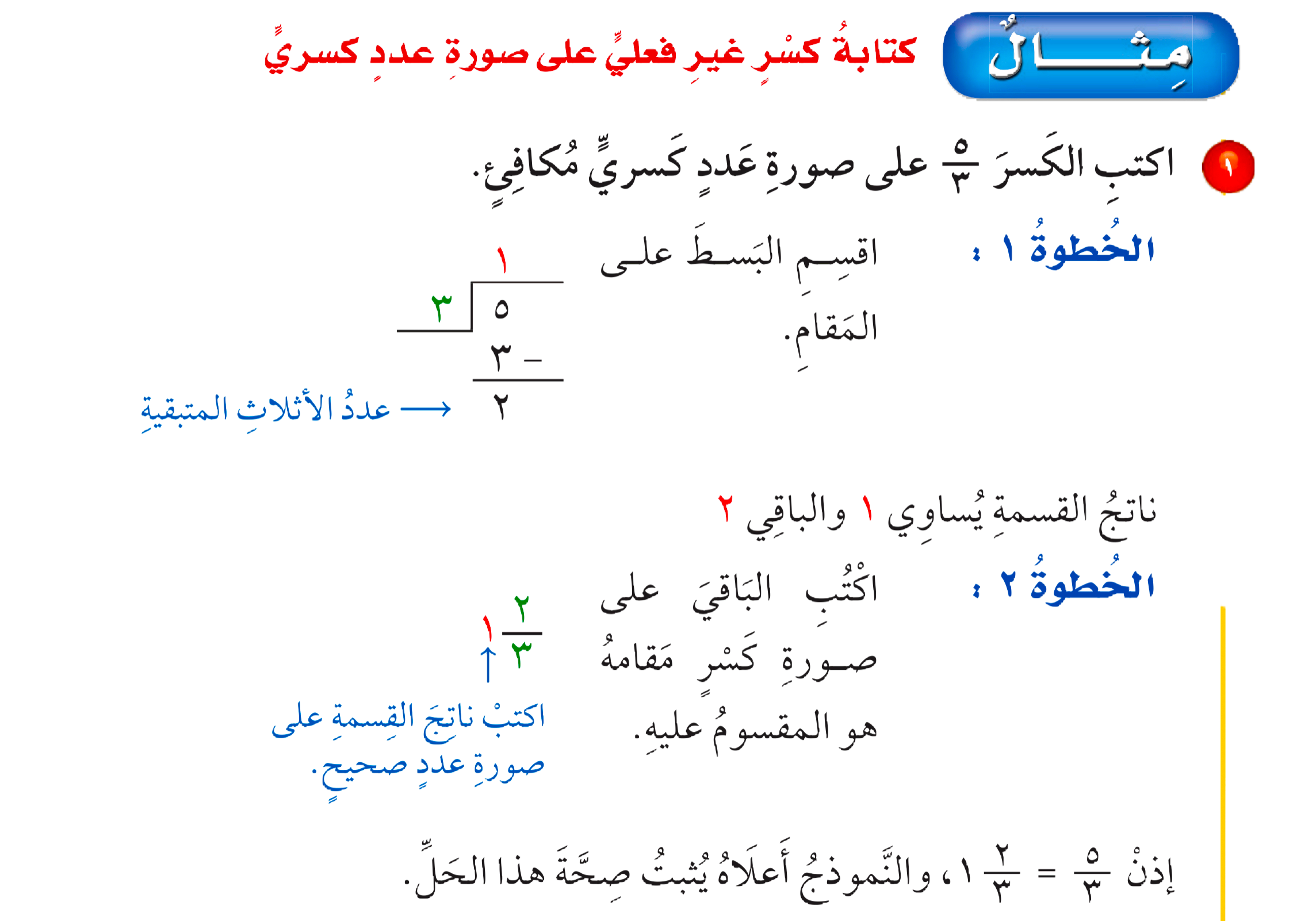 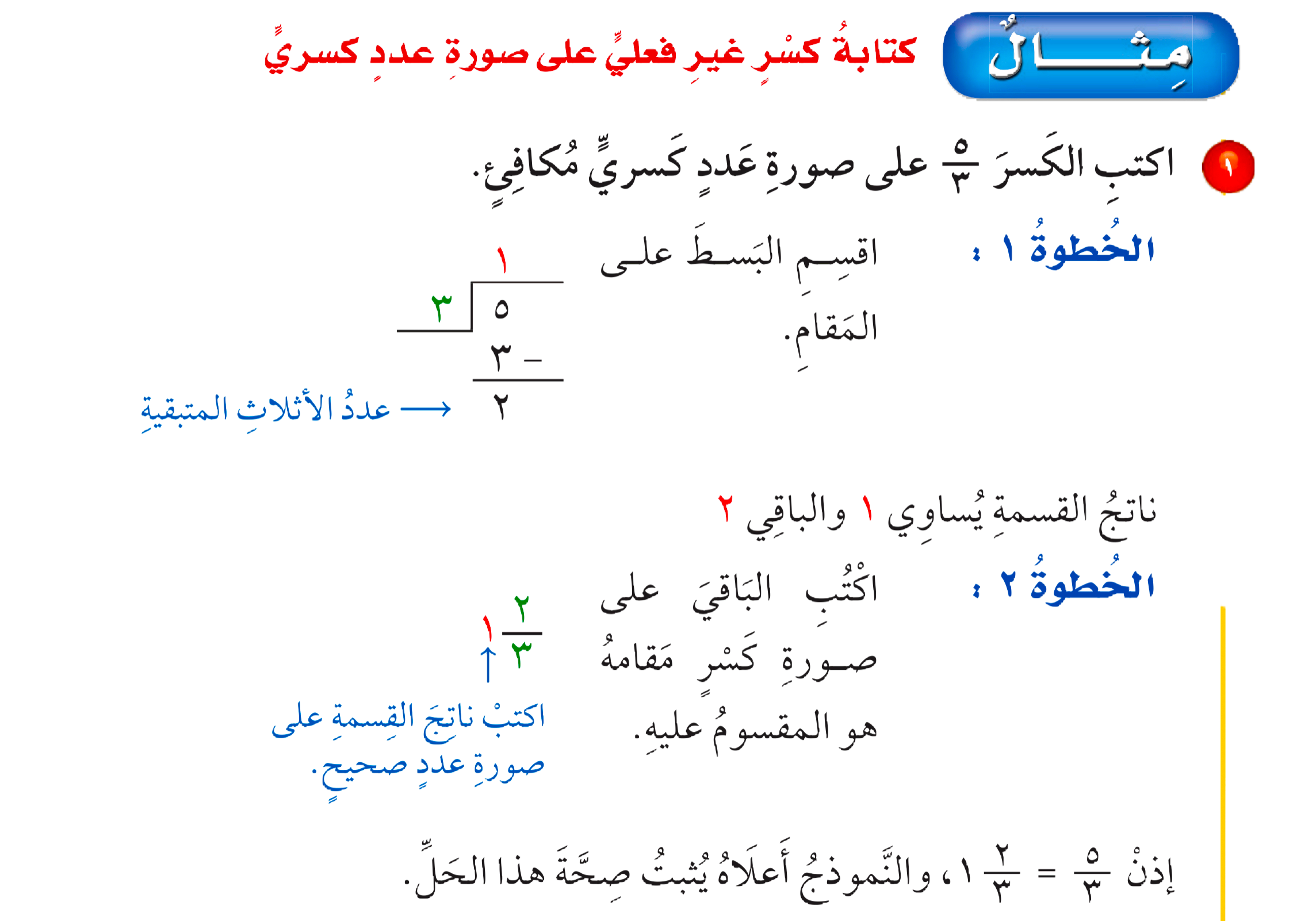 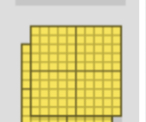 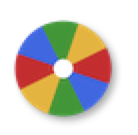 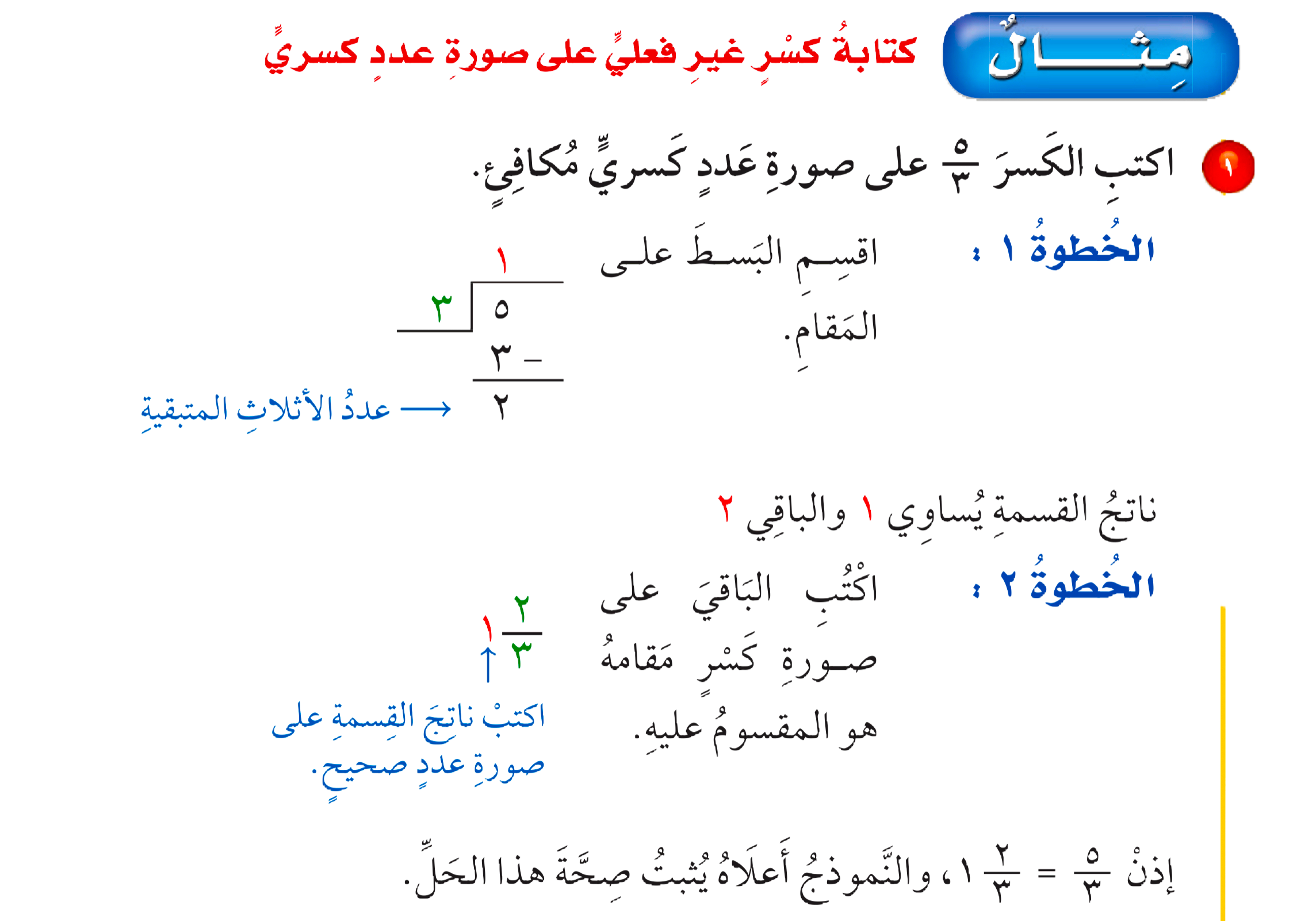 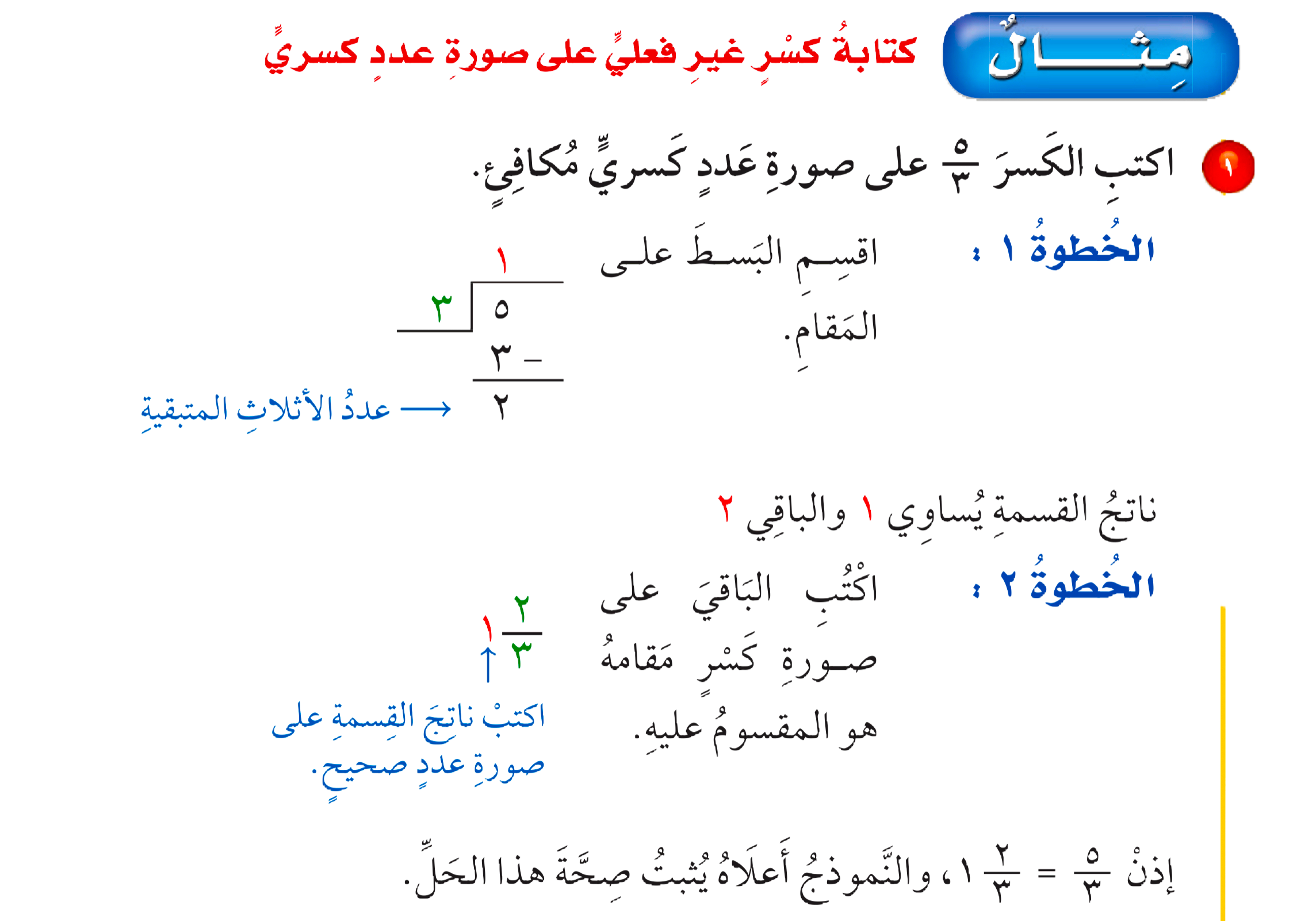 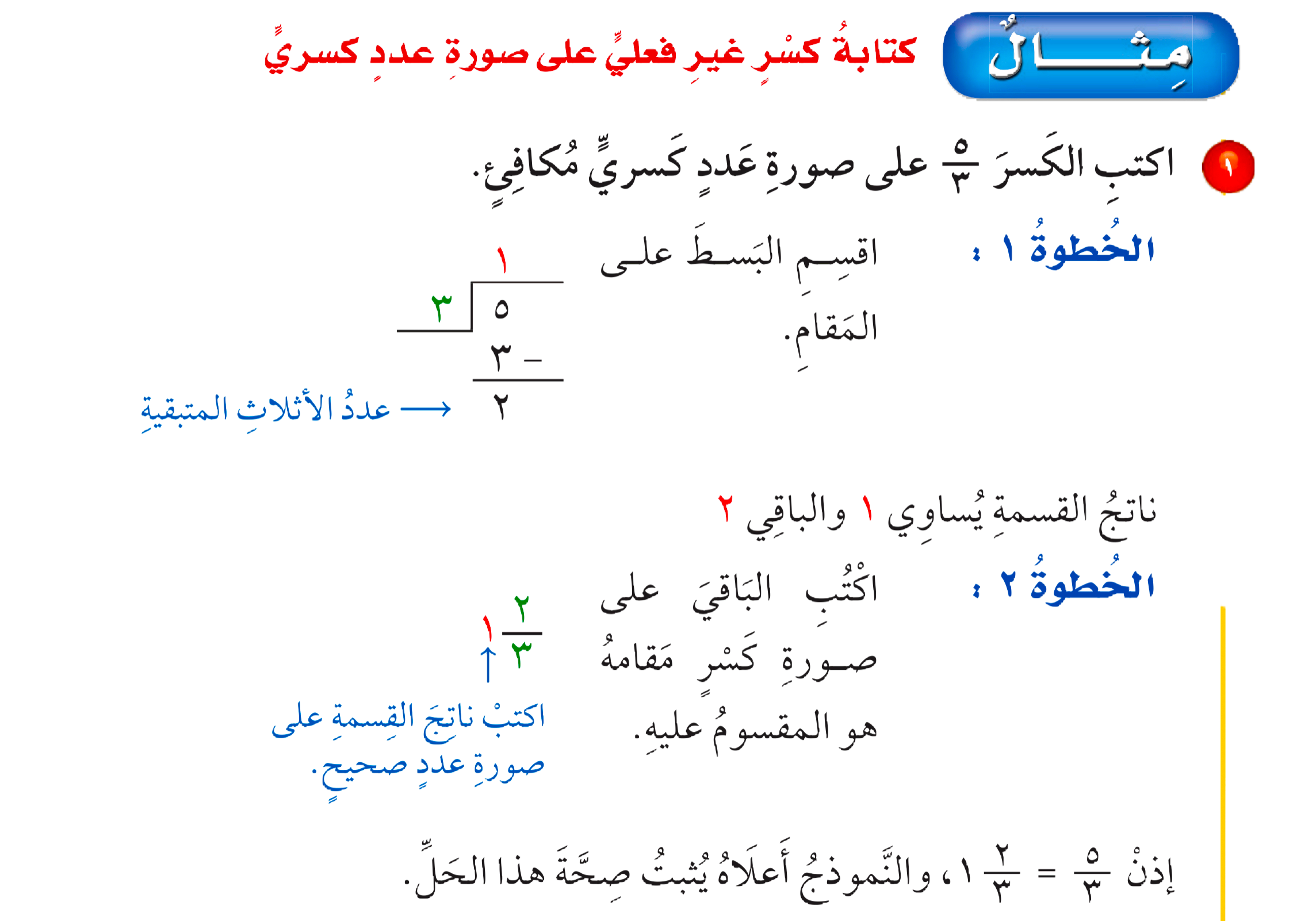 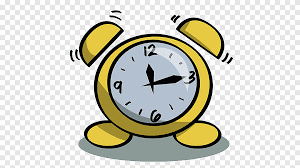 نشاط
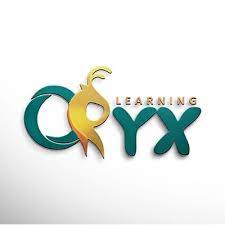 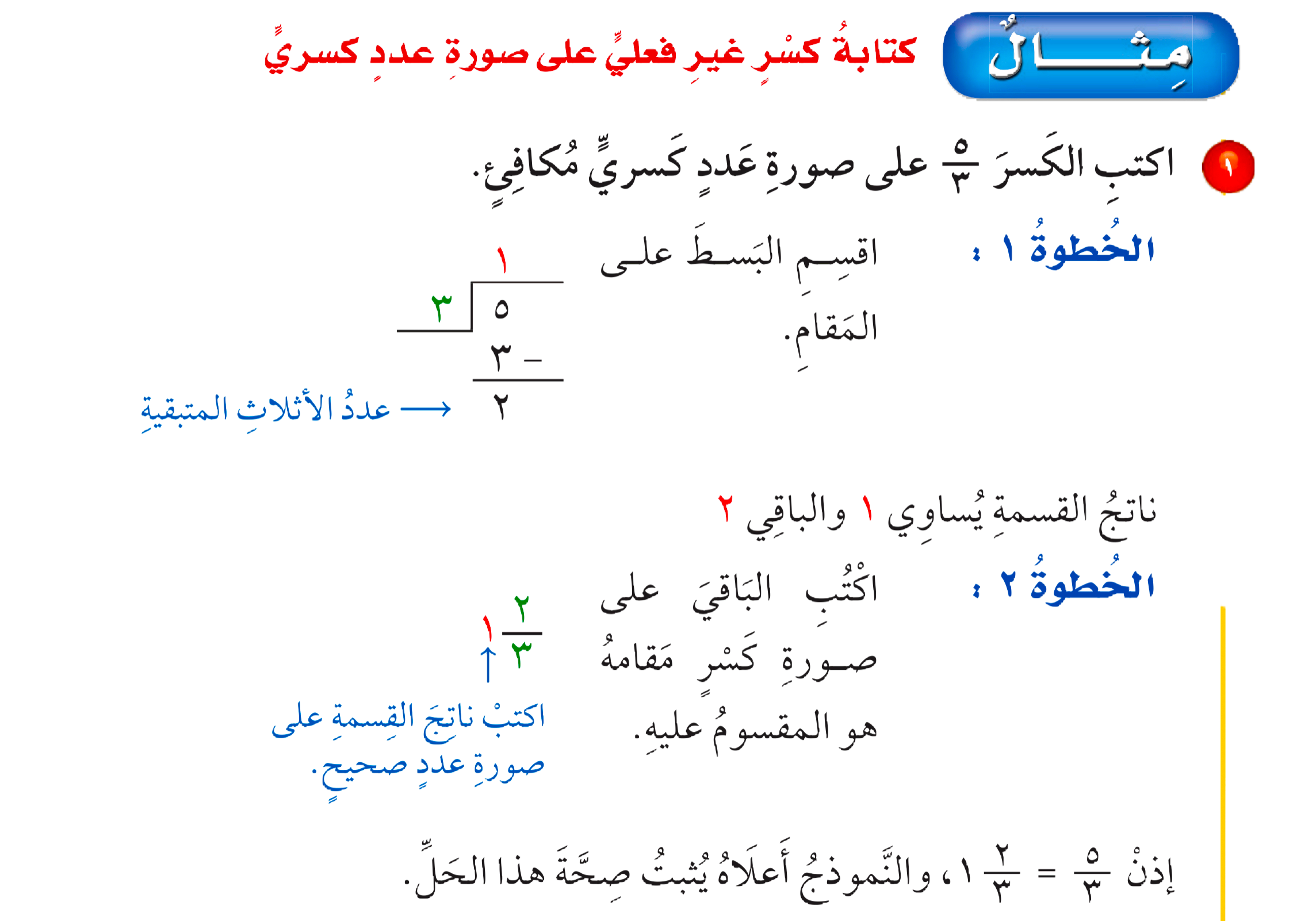 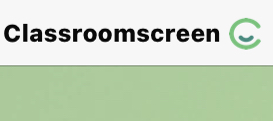 أدوات
مثال
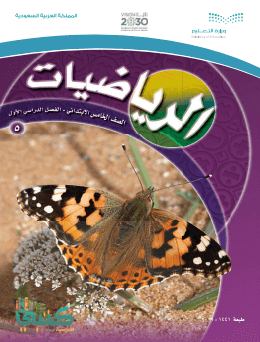 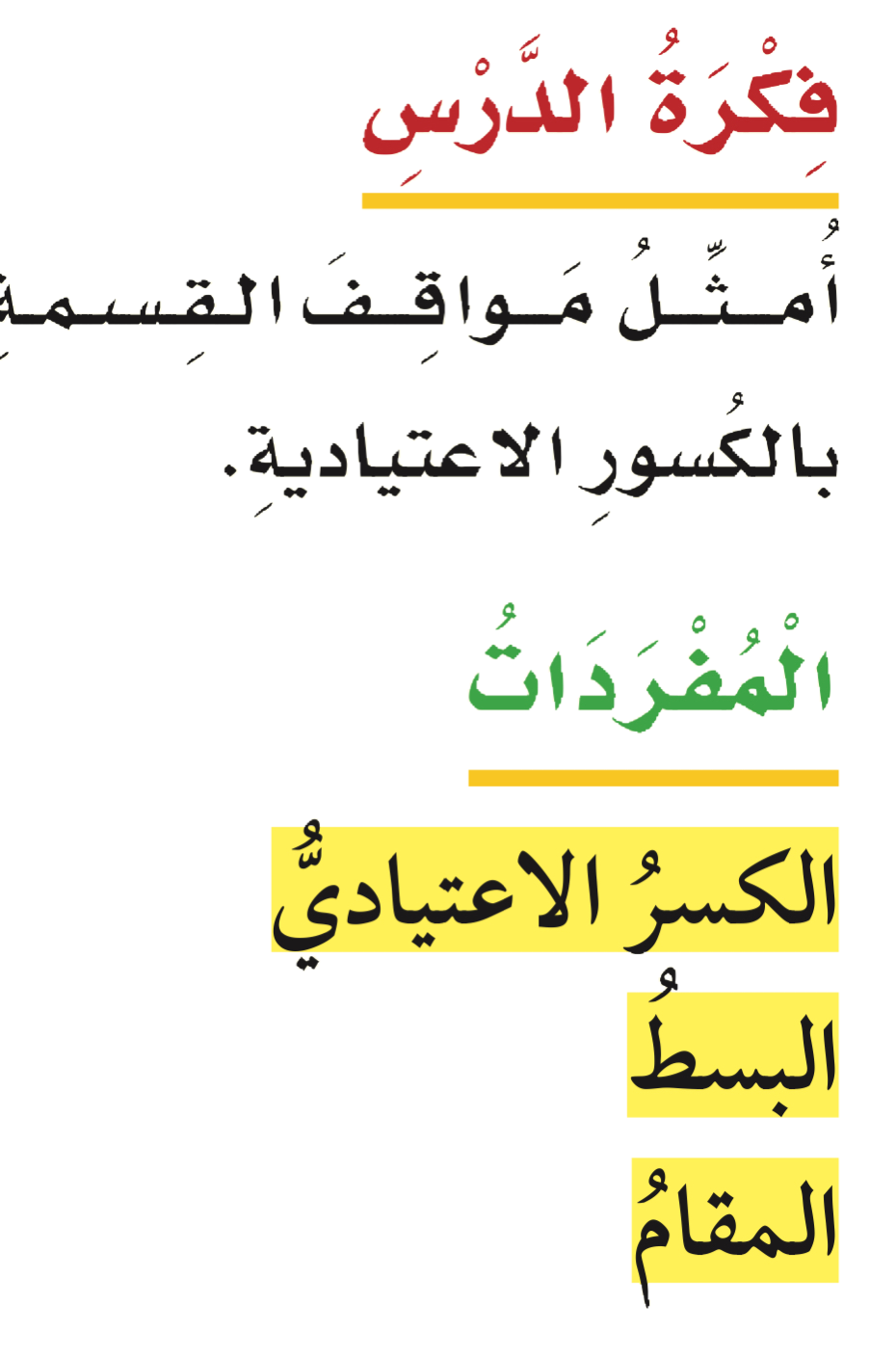 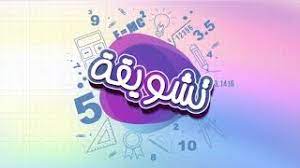 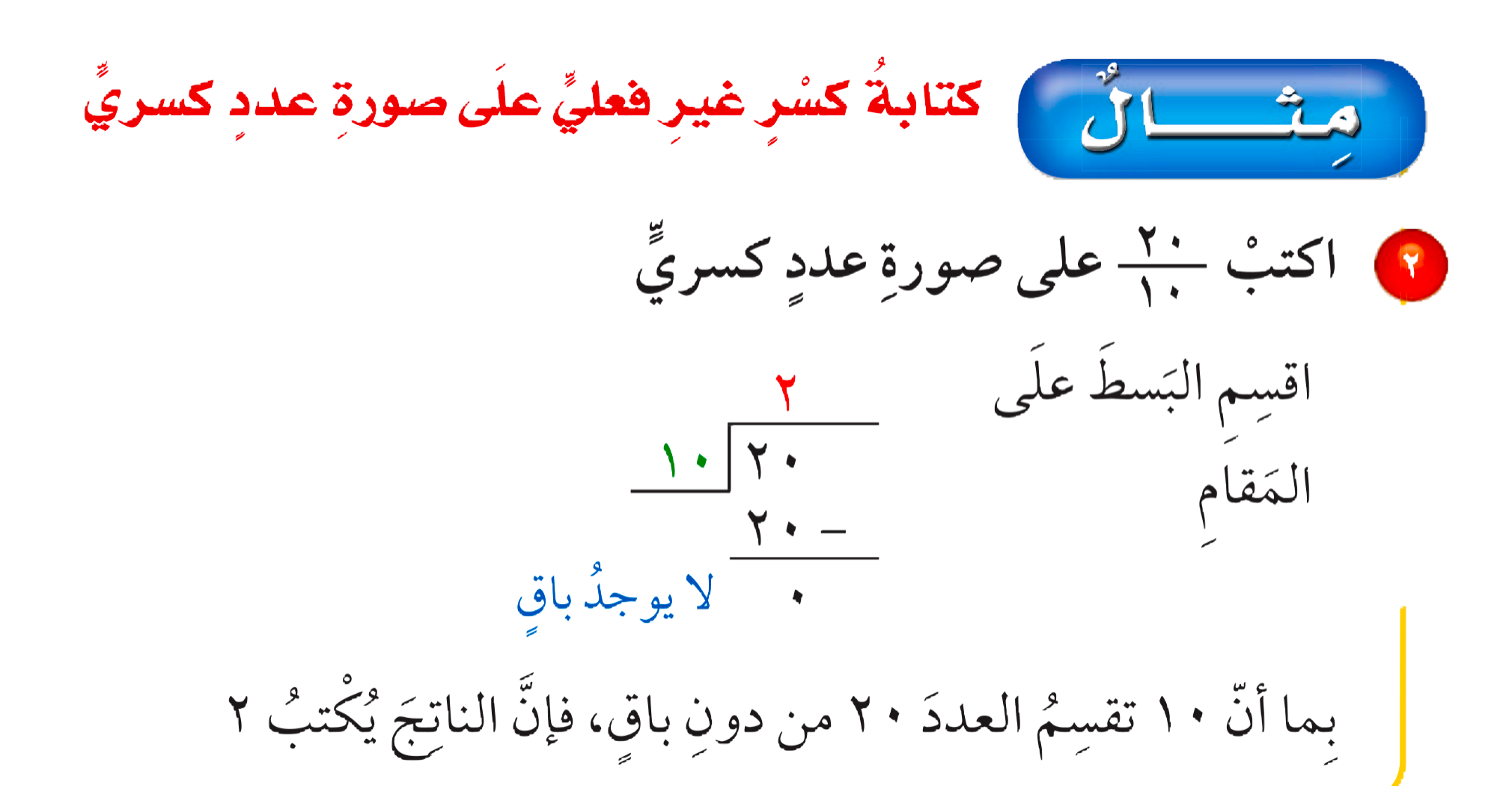 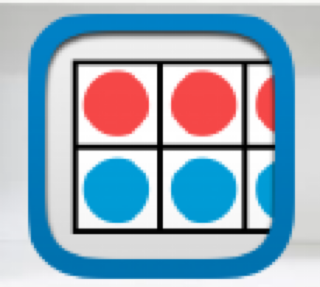 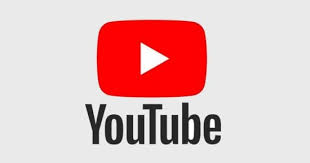 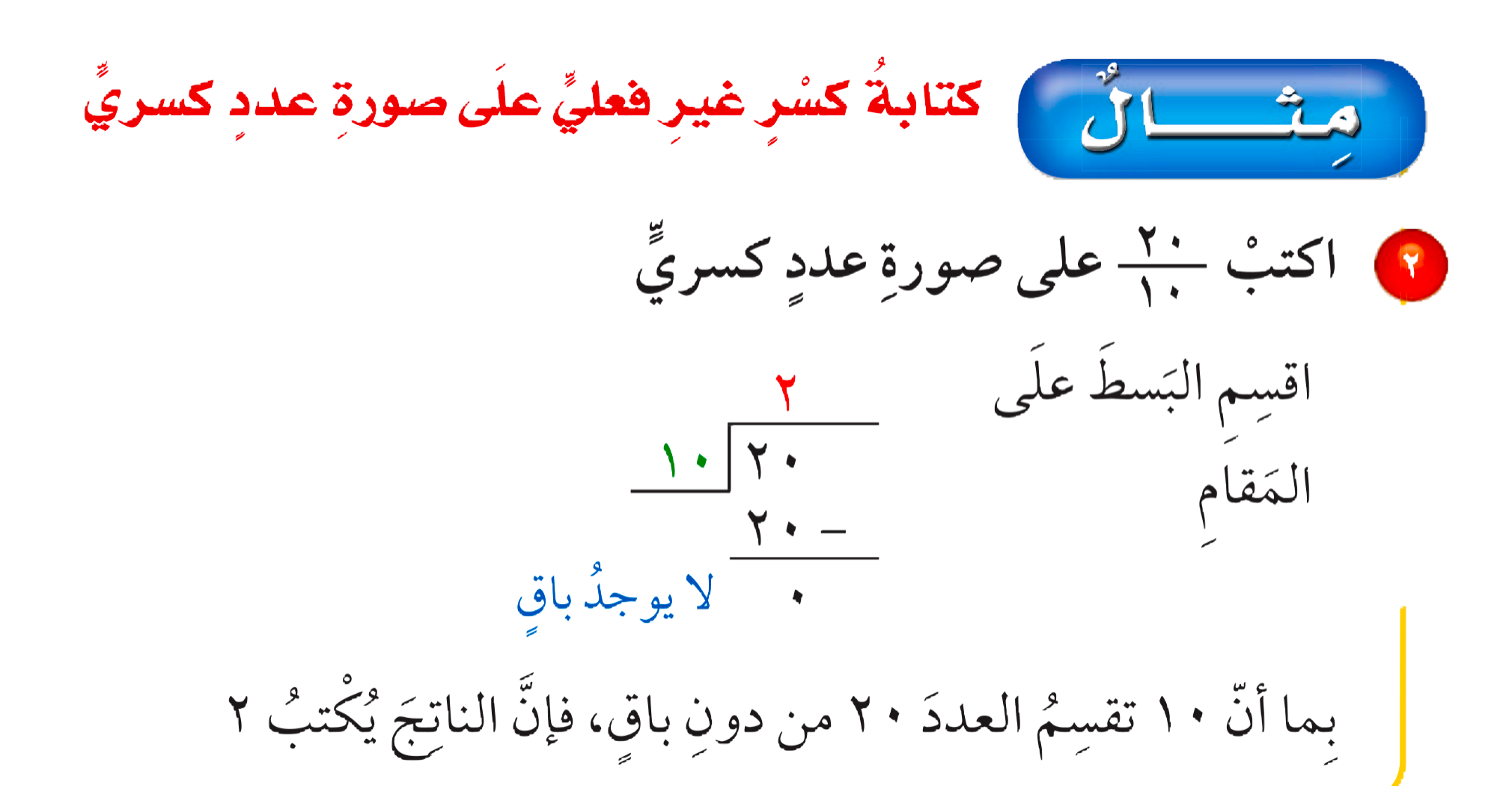 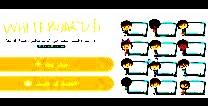 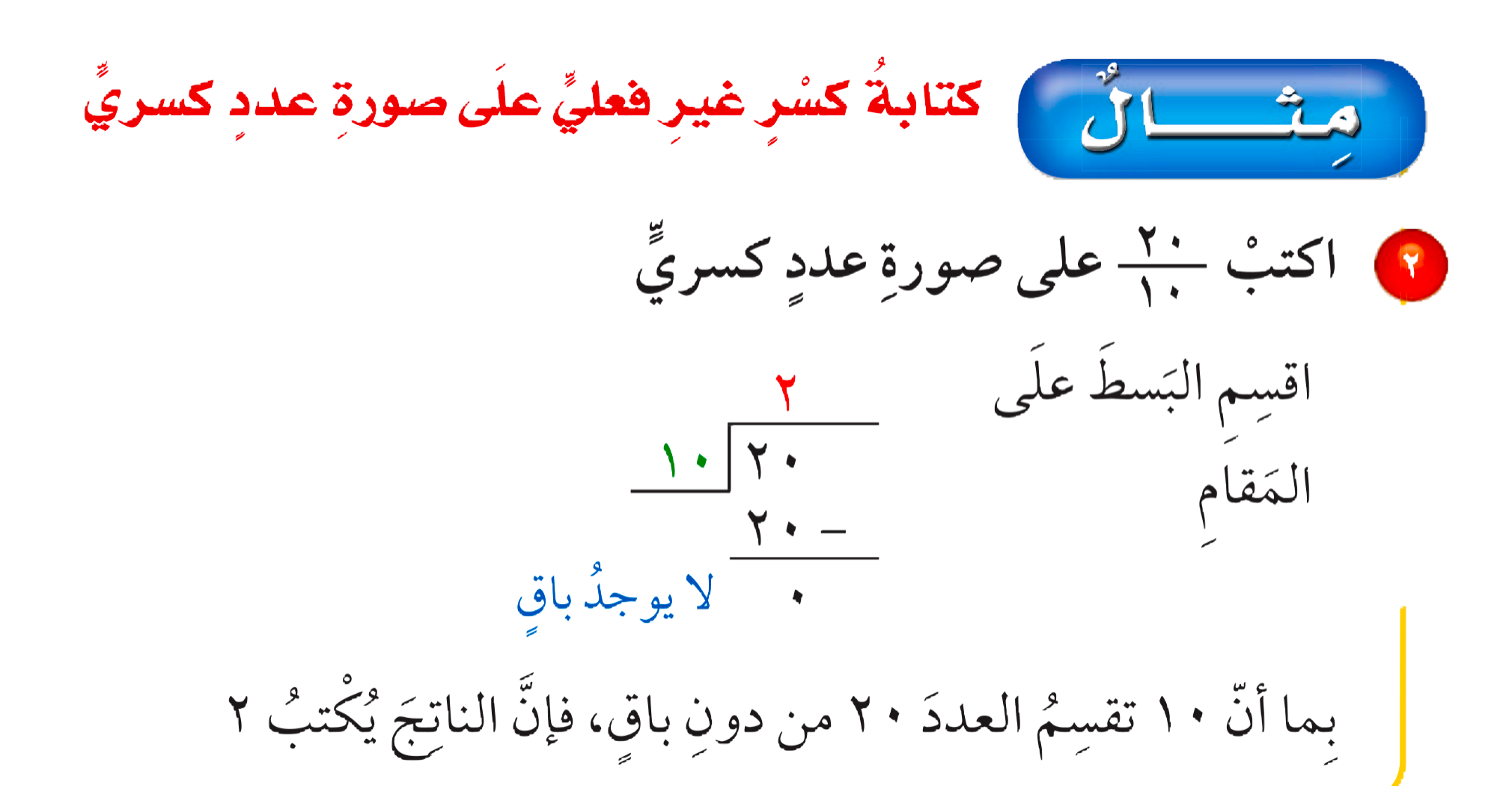 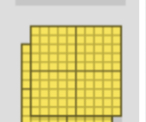 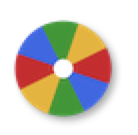 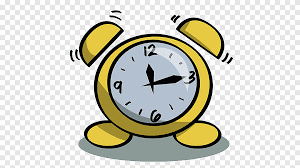 نشاط
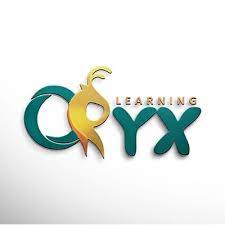 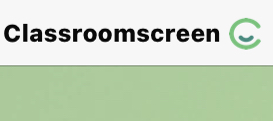 أدوات
مثال من واقع الحياة
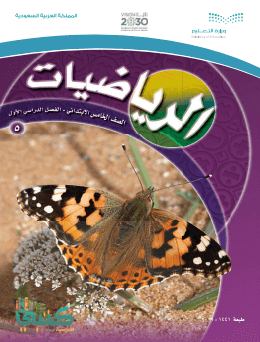 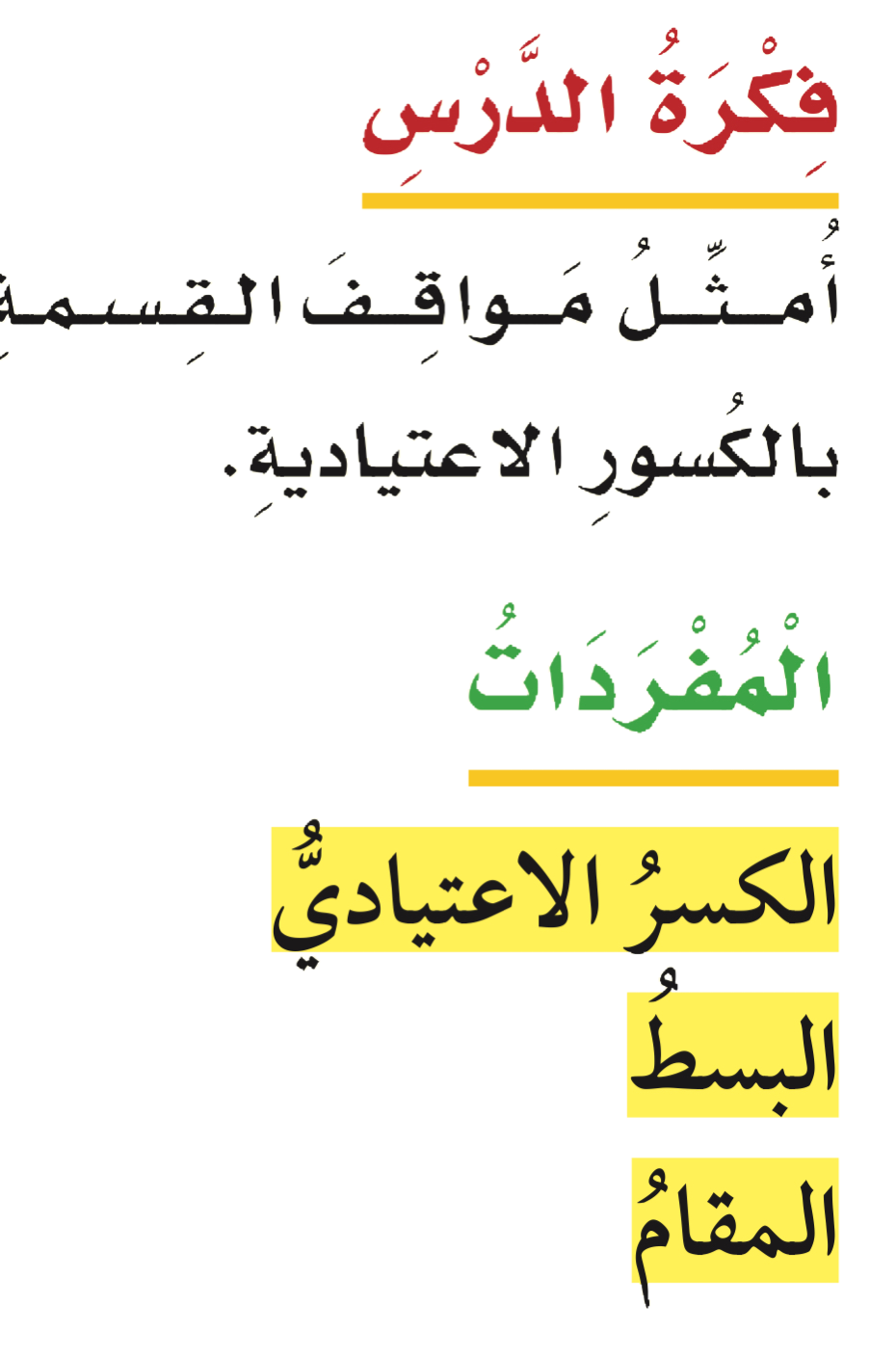 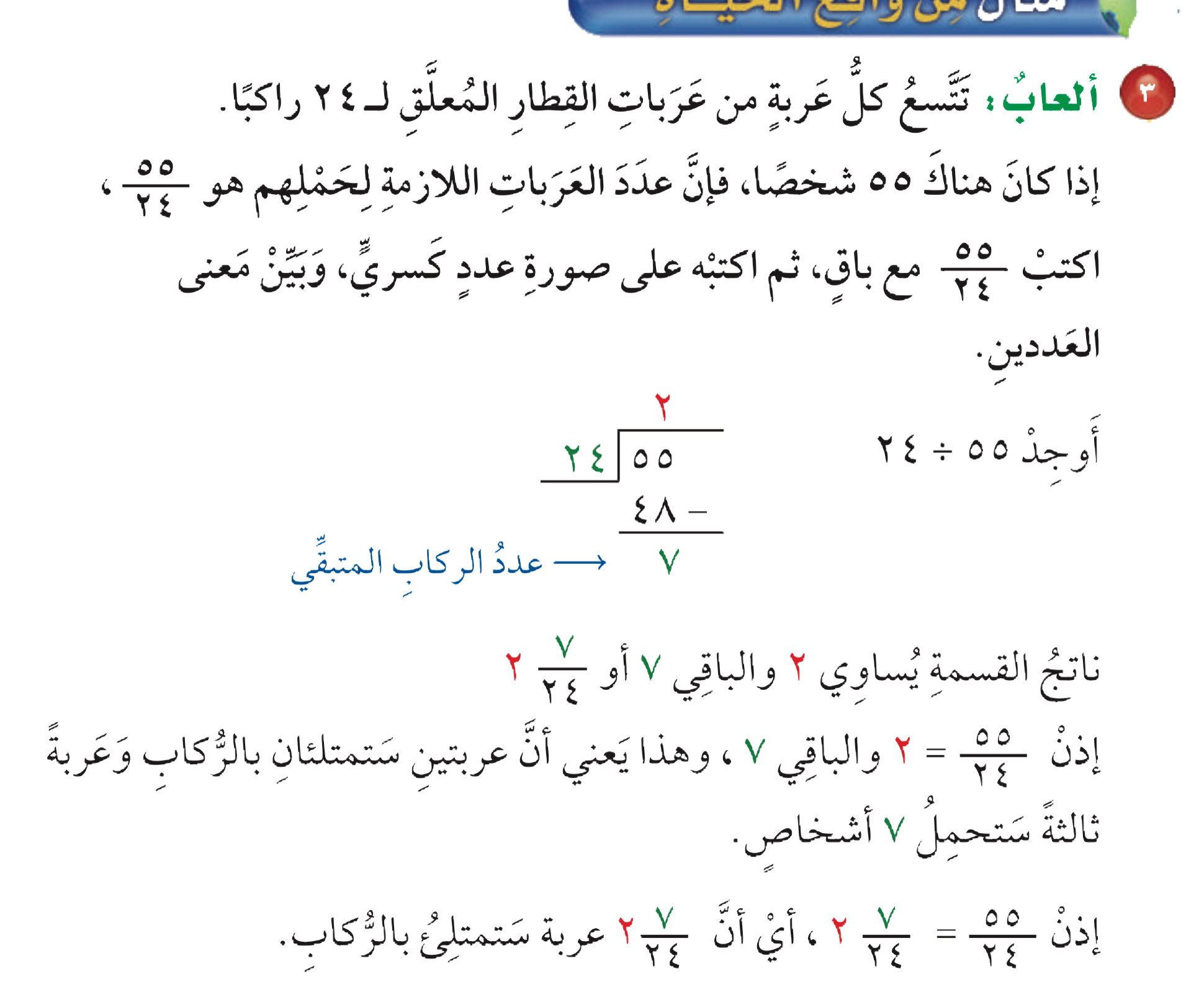 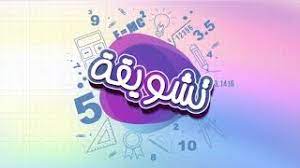 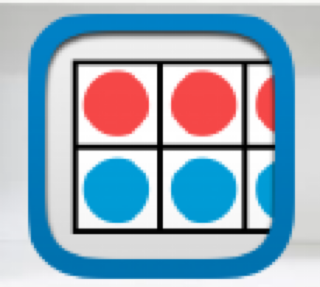 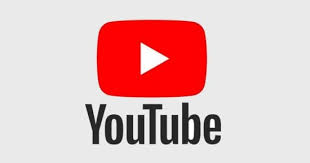 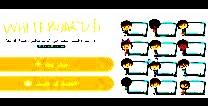 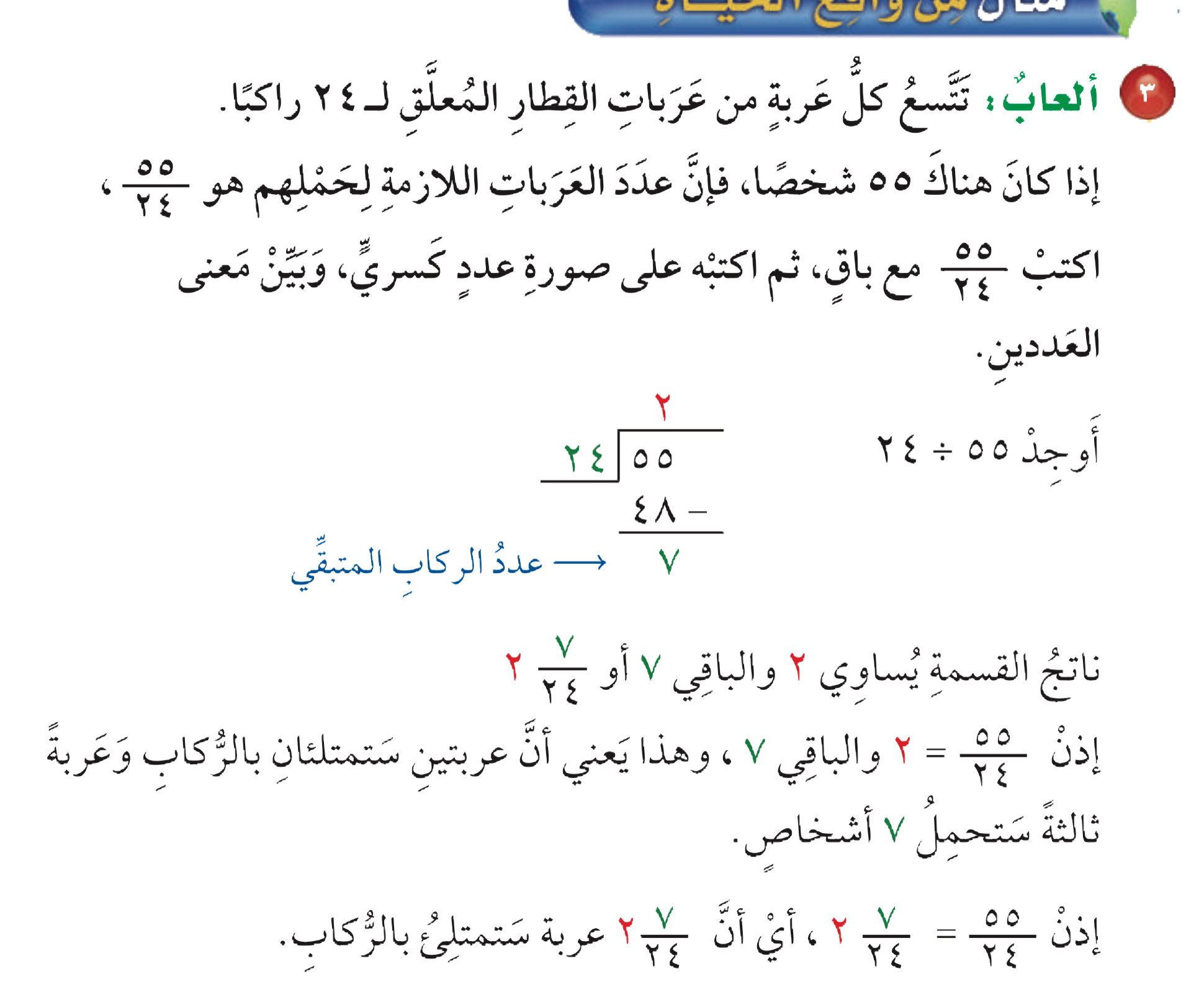 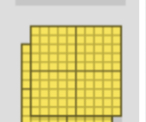 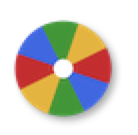 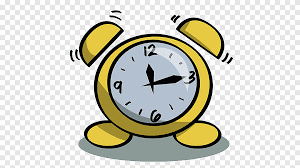 نشاط
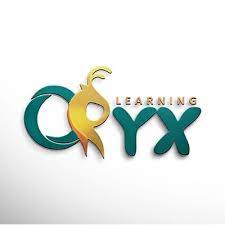 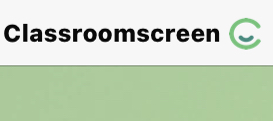 أدوات
مفوم أساسي
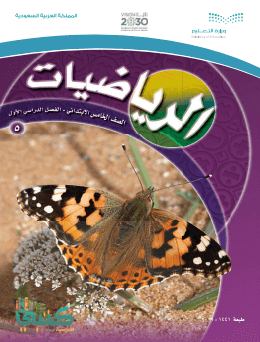 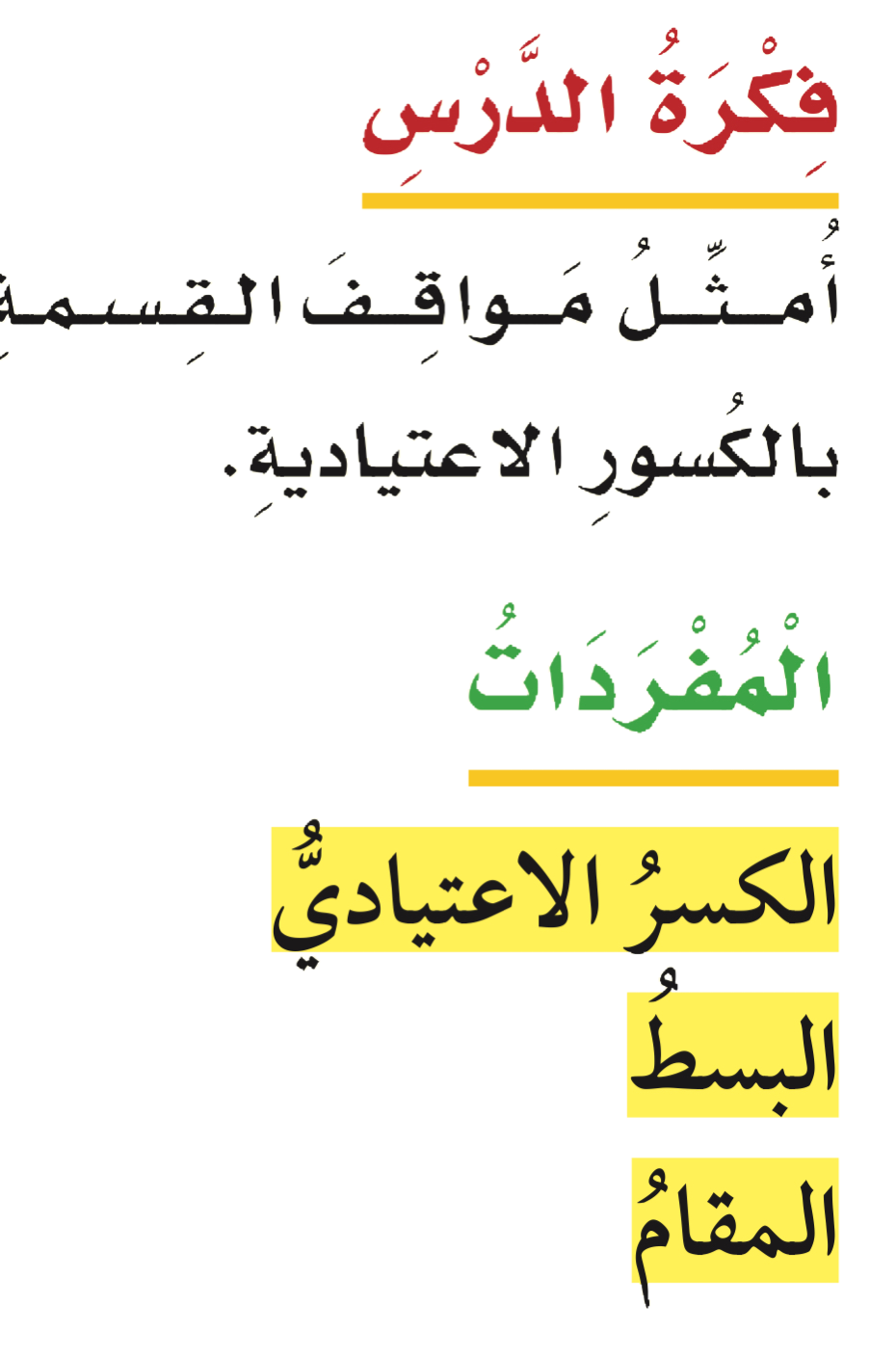 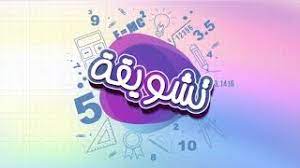 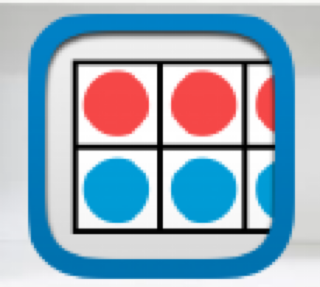 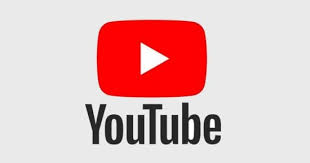 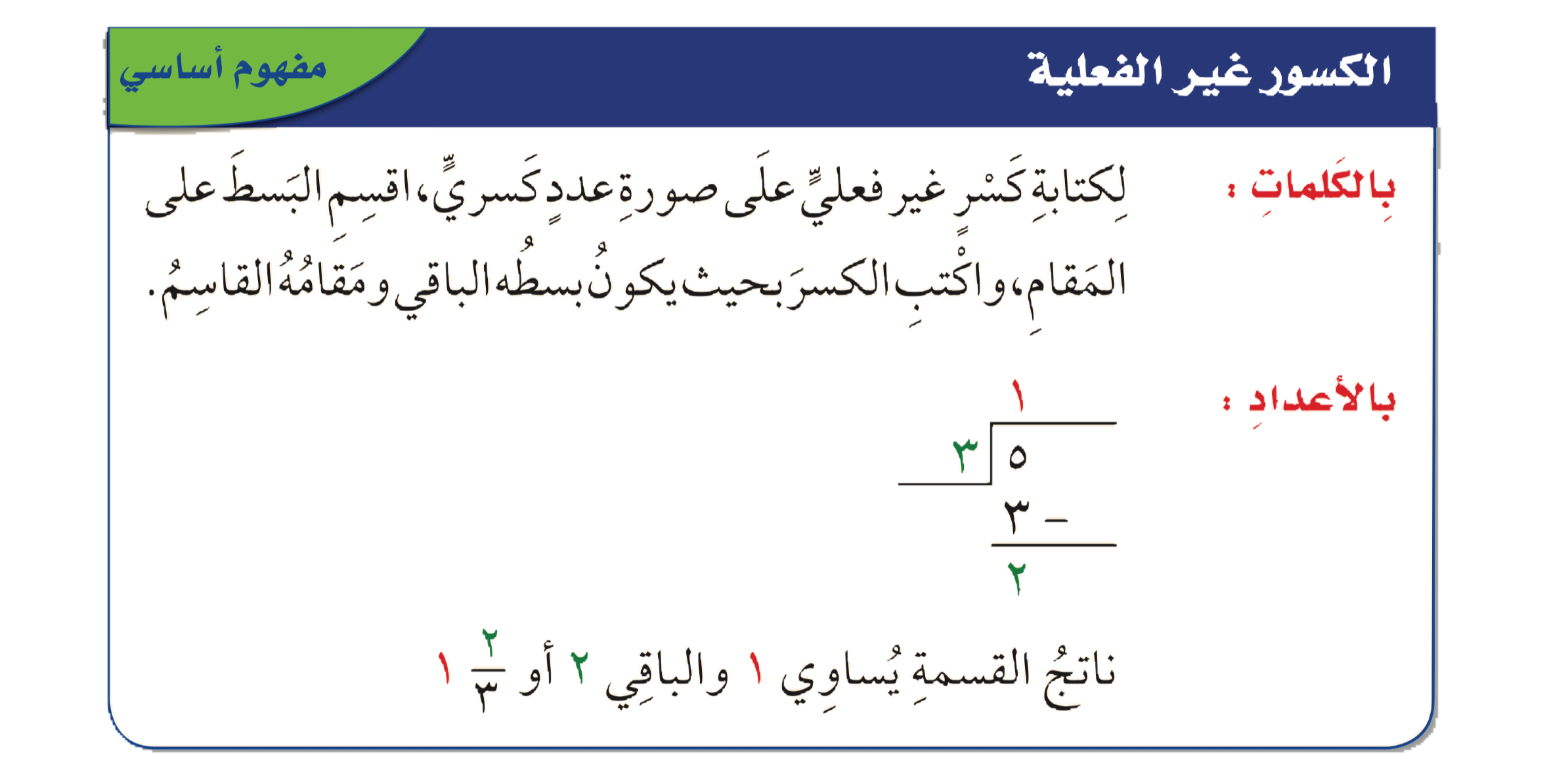 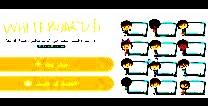 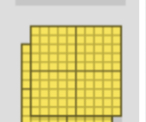 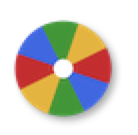 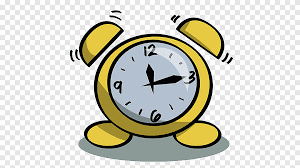 نشاط
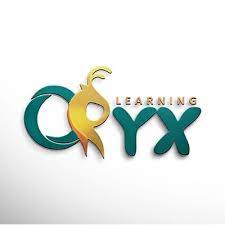 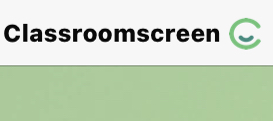 أدوات
الحل
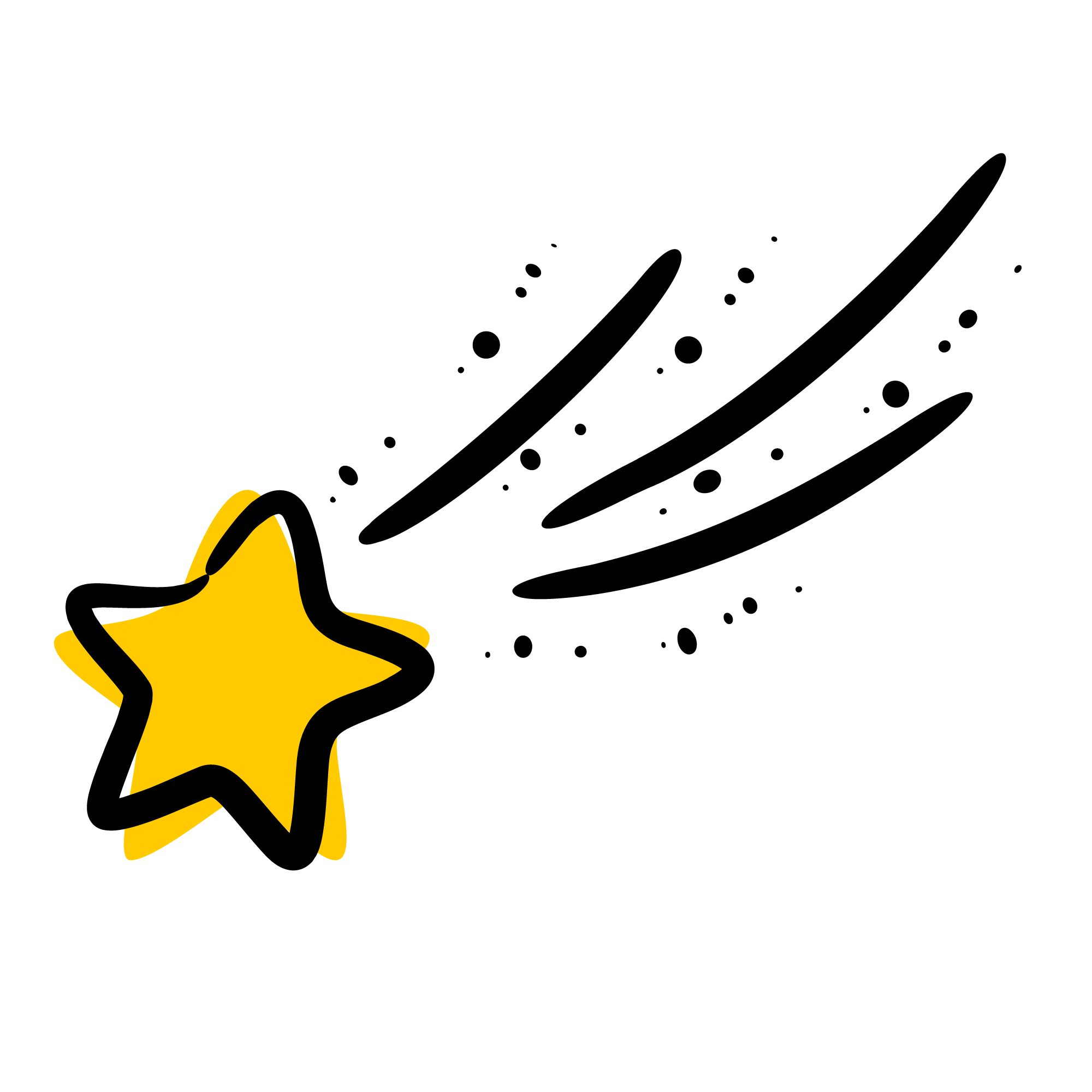 تـــــــأكد
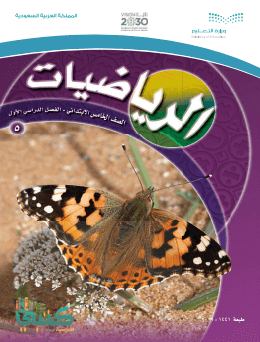 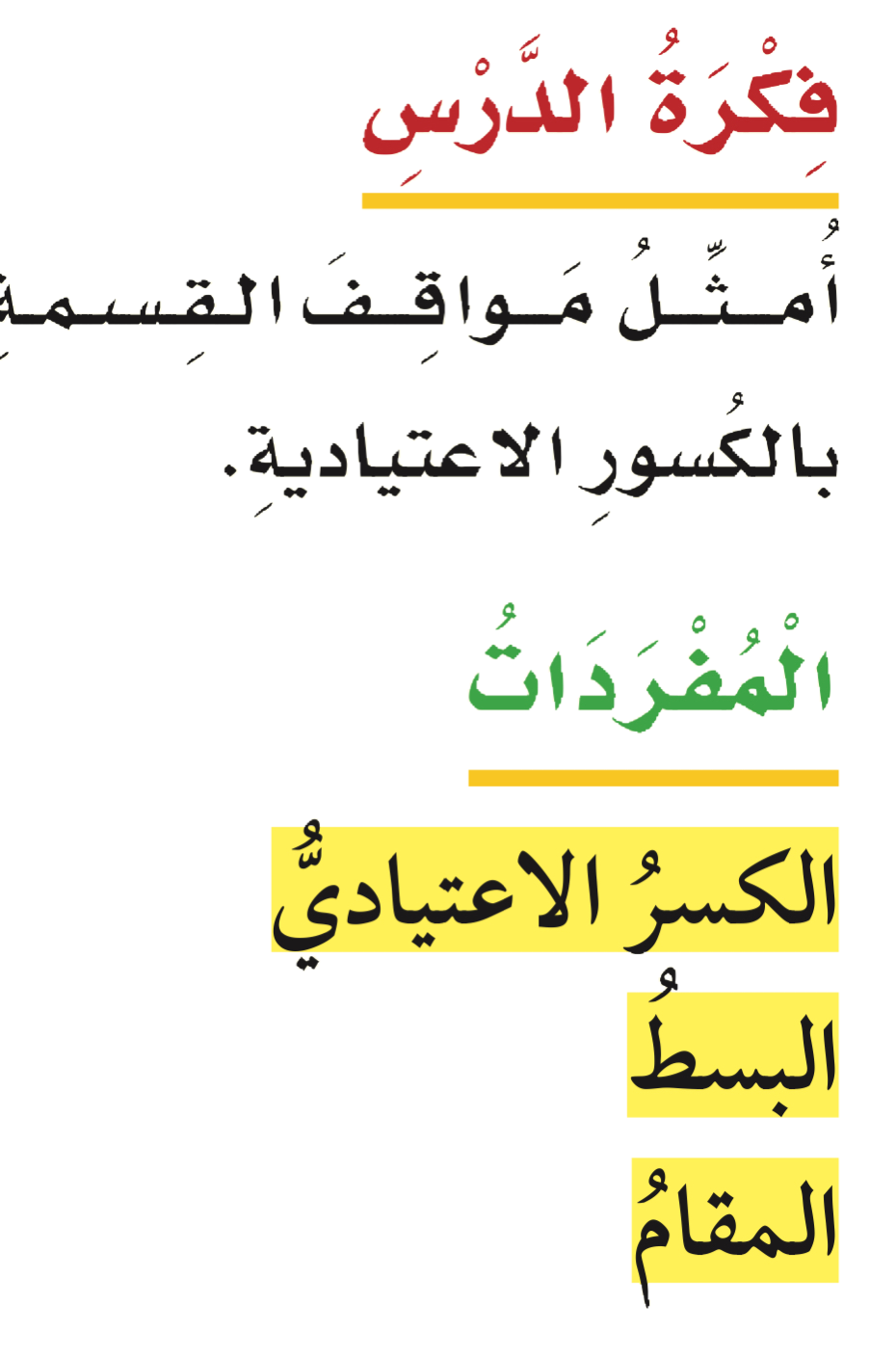 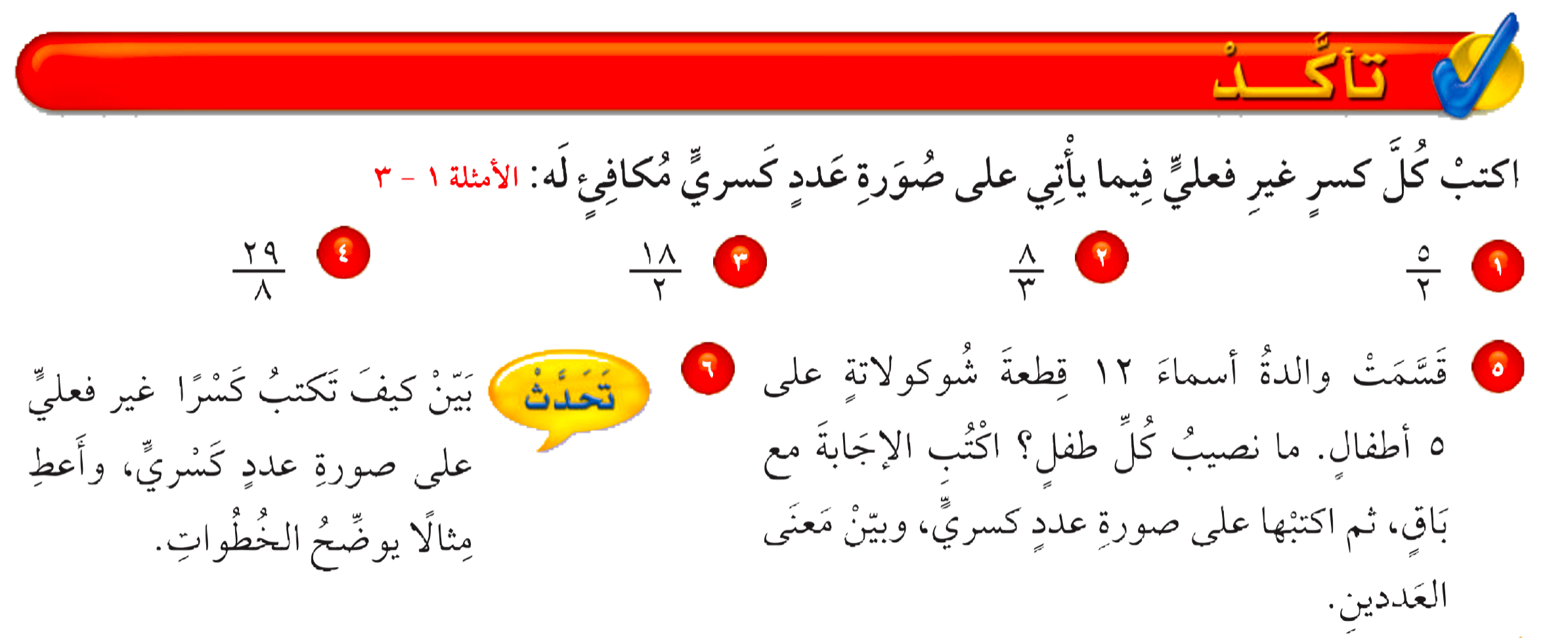 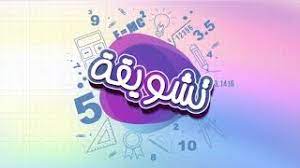 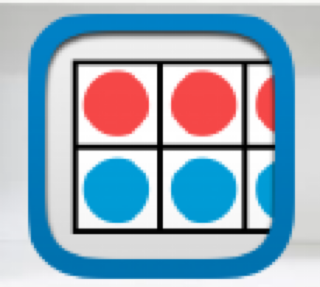 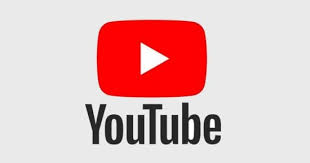 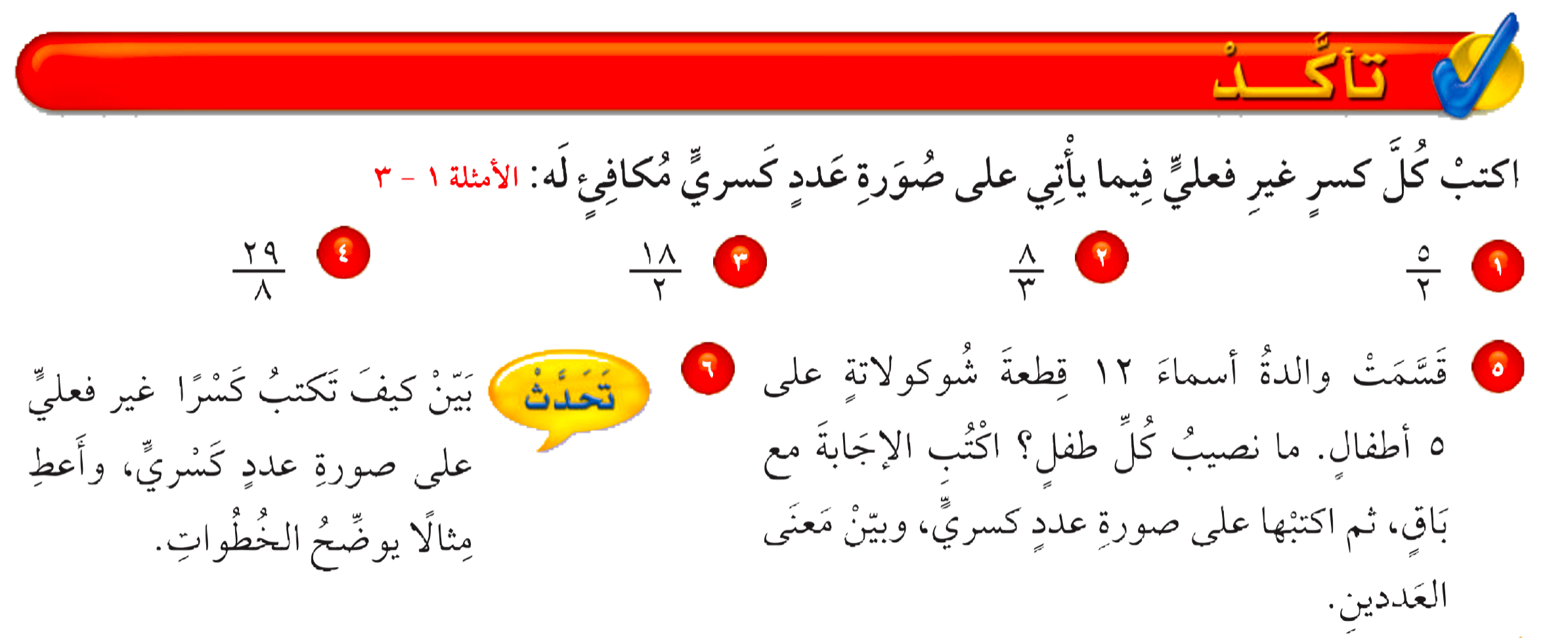 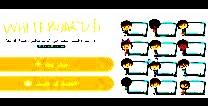 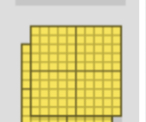 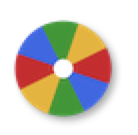 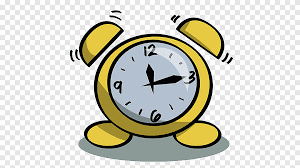 نشاط
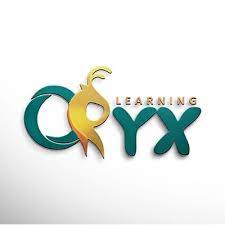 ٢
٢
٩
٢
٢
٩
٣
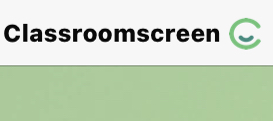 أدوات
=
١
٢
٥
٣
=
=
=
تـــــــأكد
٢
٣
٨
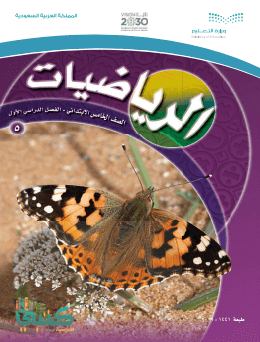 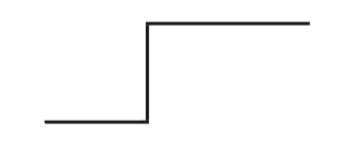 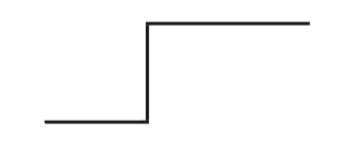 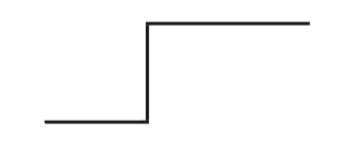 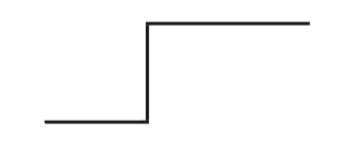 ٢٩
٢
٢
٨
١٨
٥
٣
٨
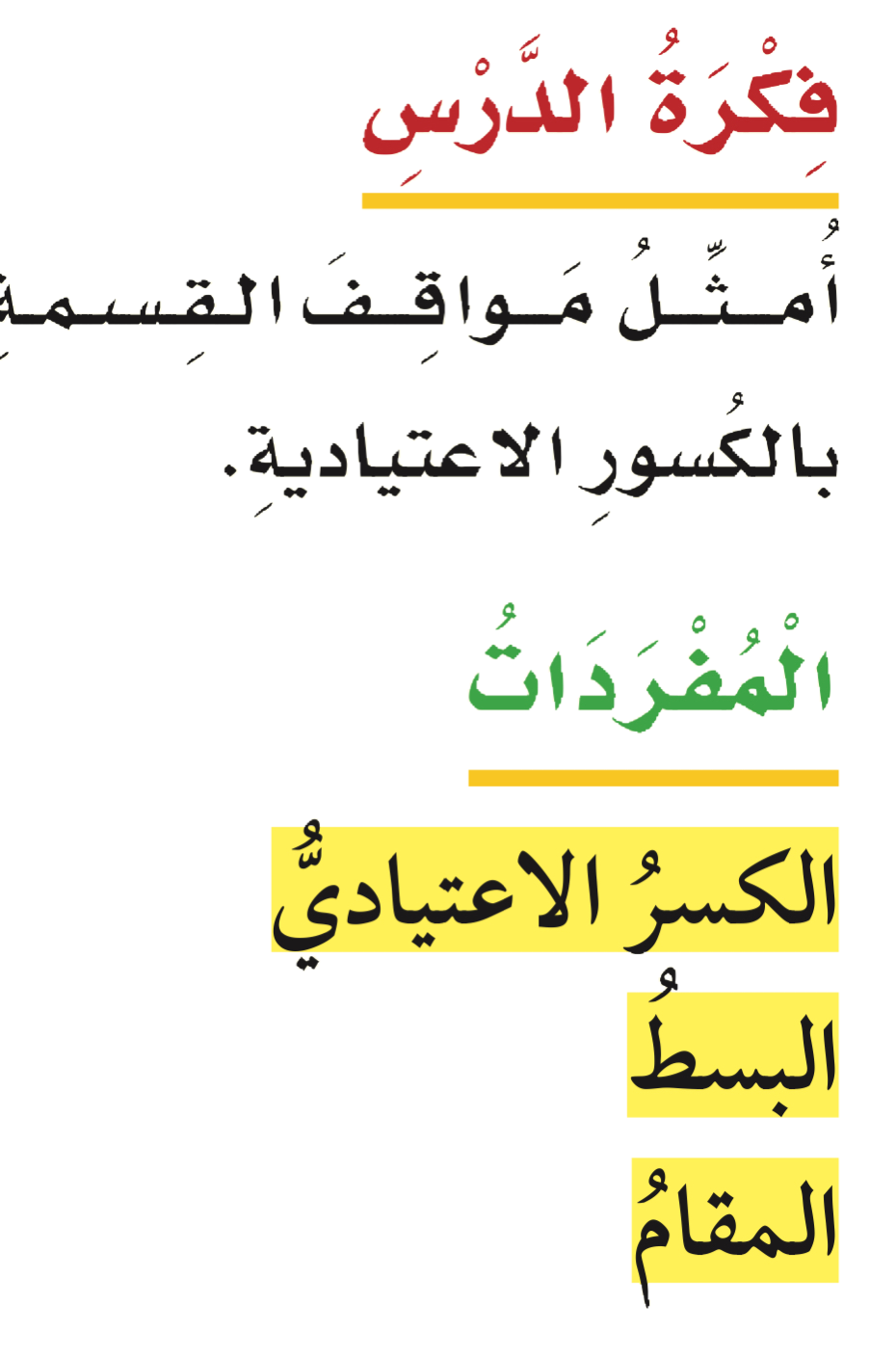 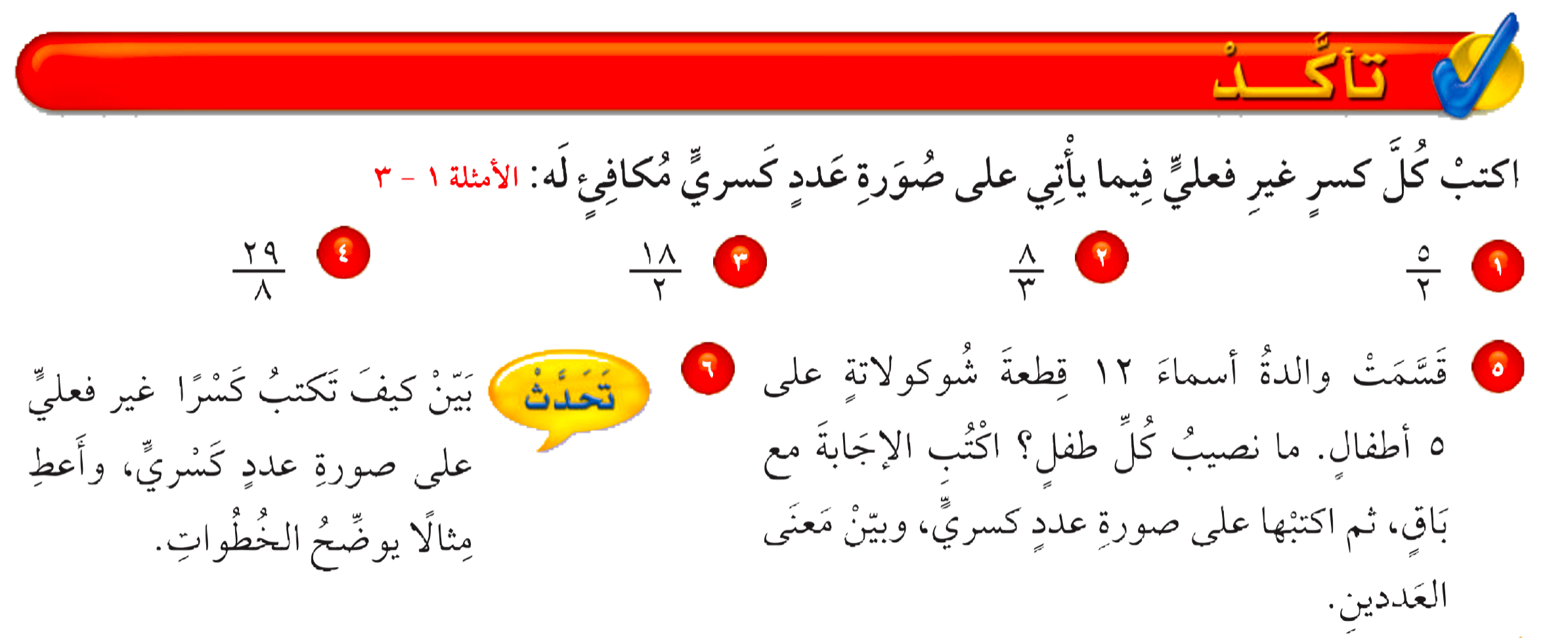 -
-
-
-
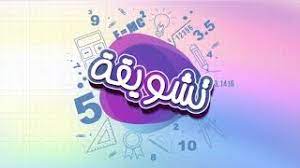 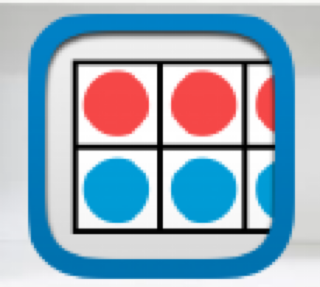 ٢٤
١٨
٦
٤
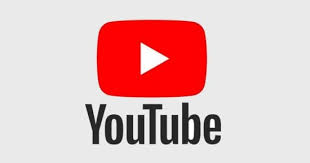 ١
٠٠
٥
٢
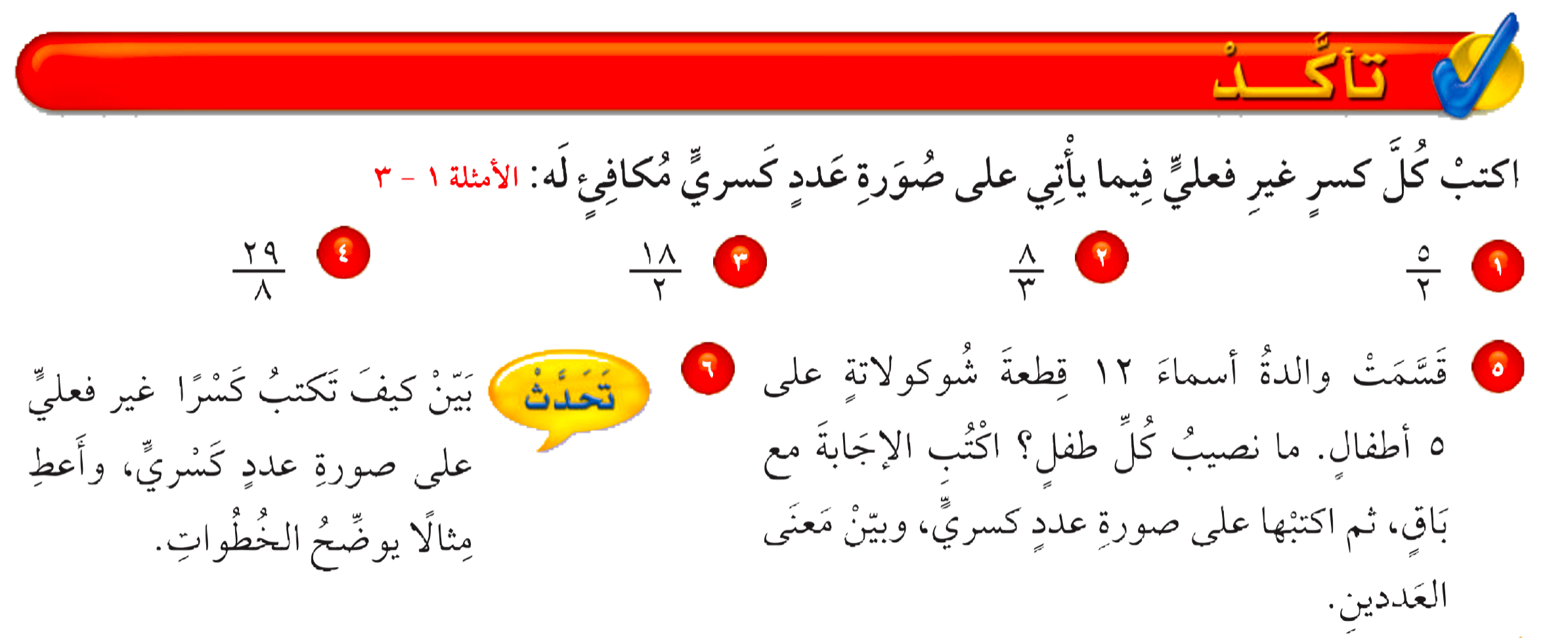 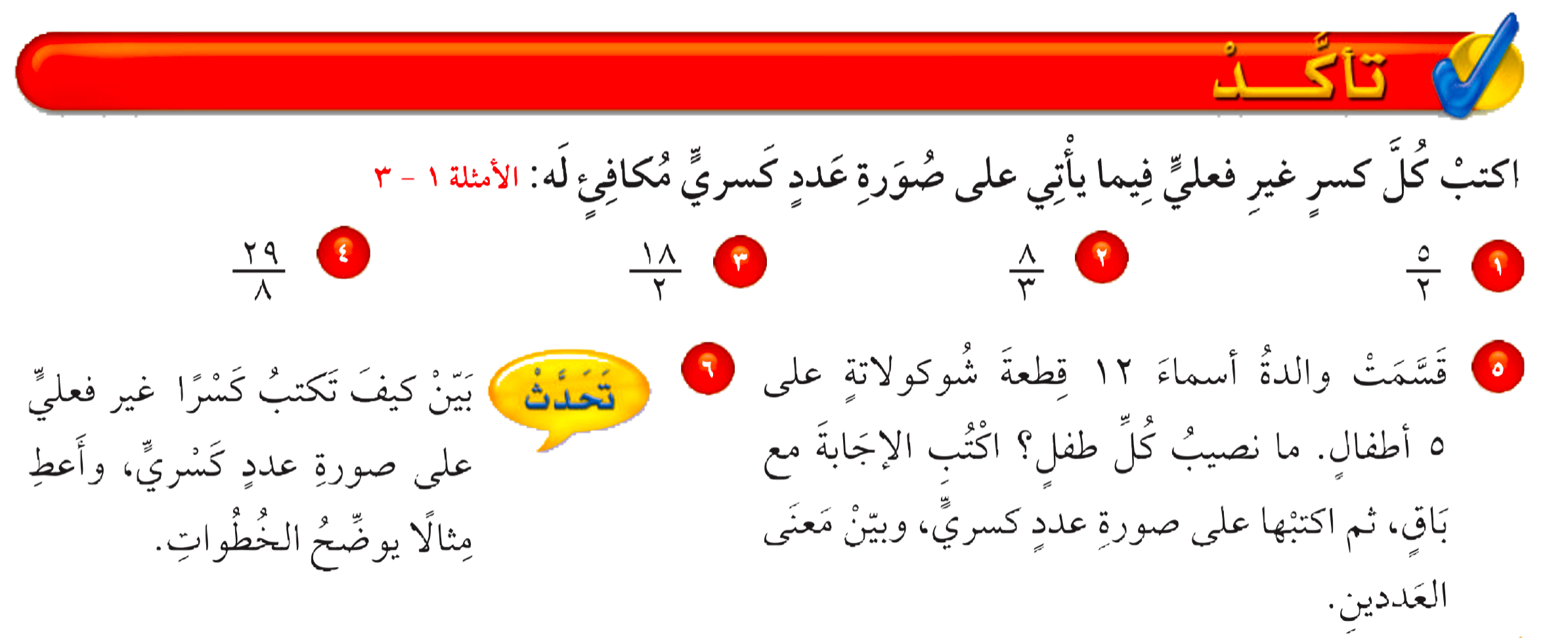 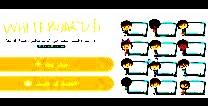 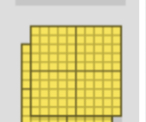 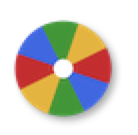 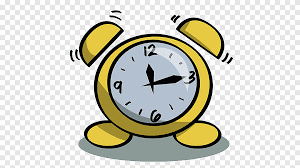 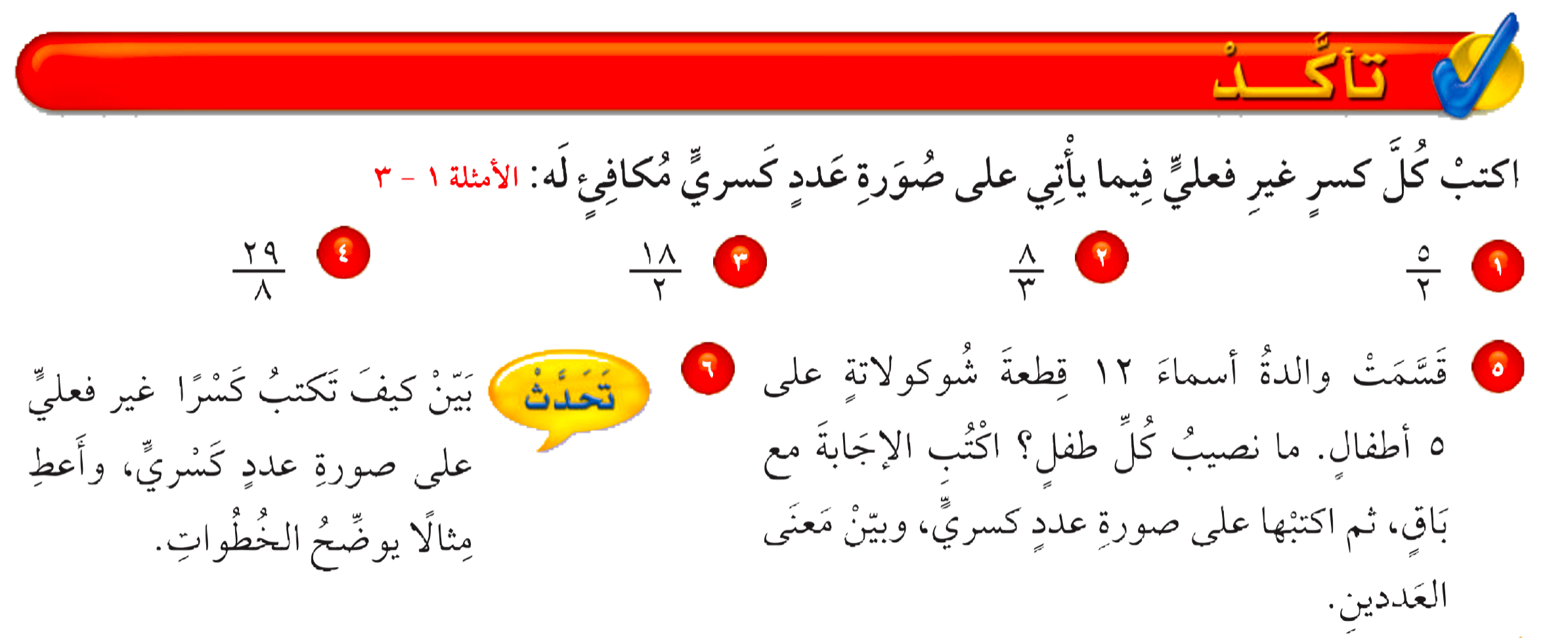 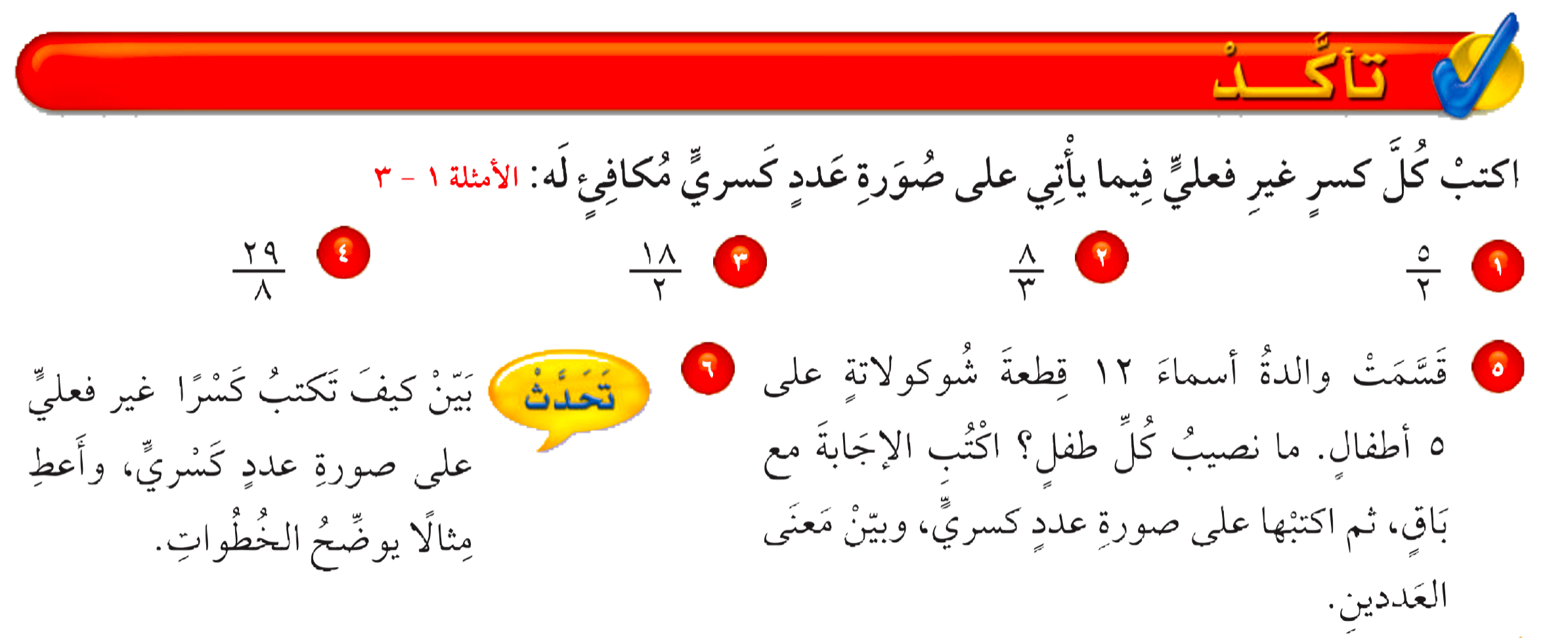 نشاط
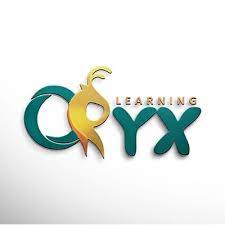 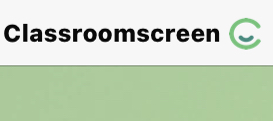 أدوات
الحل
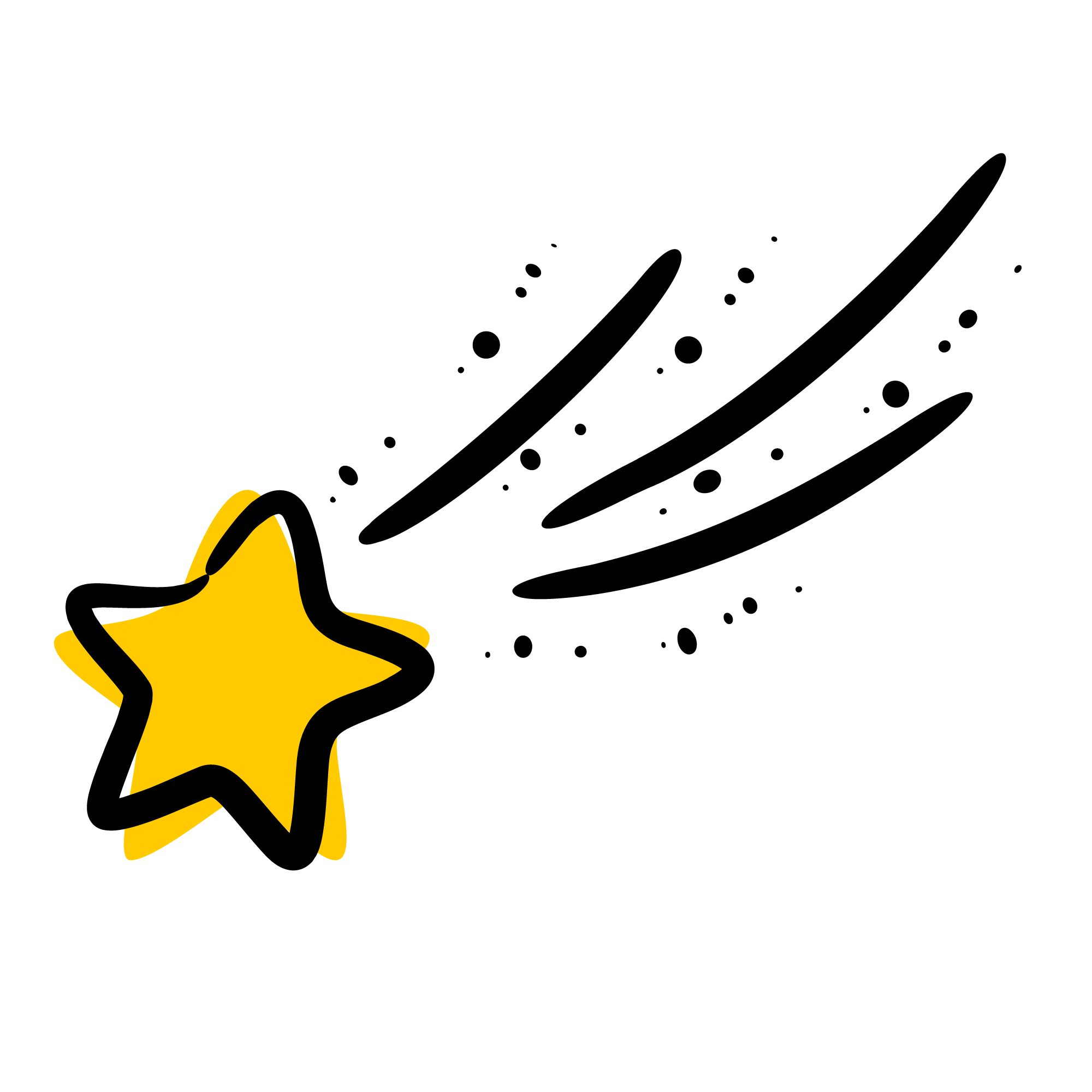 تـــــــأكد
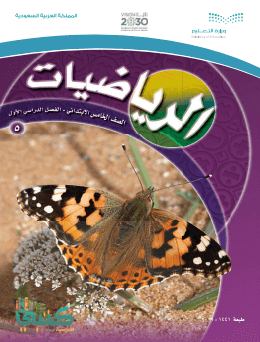 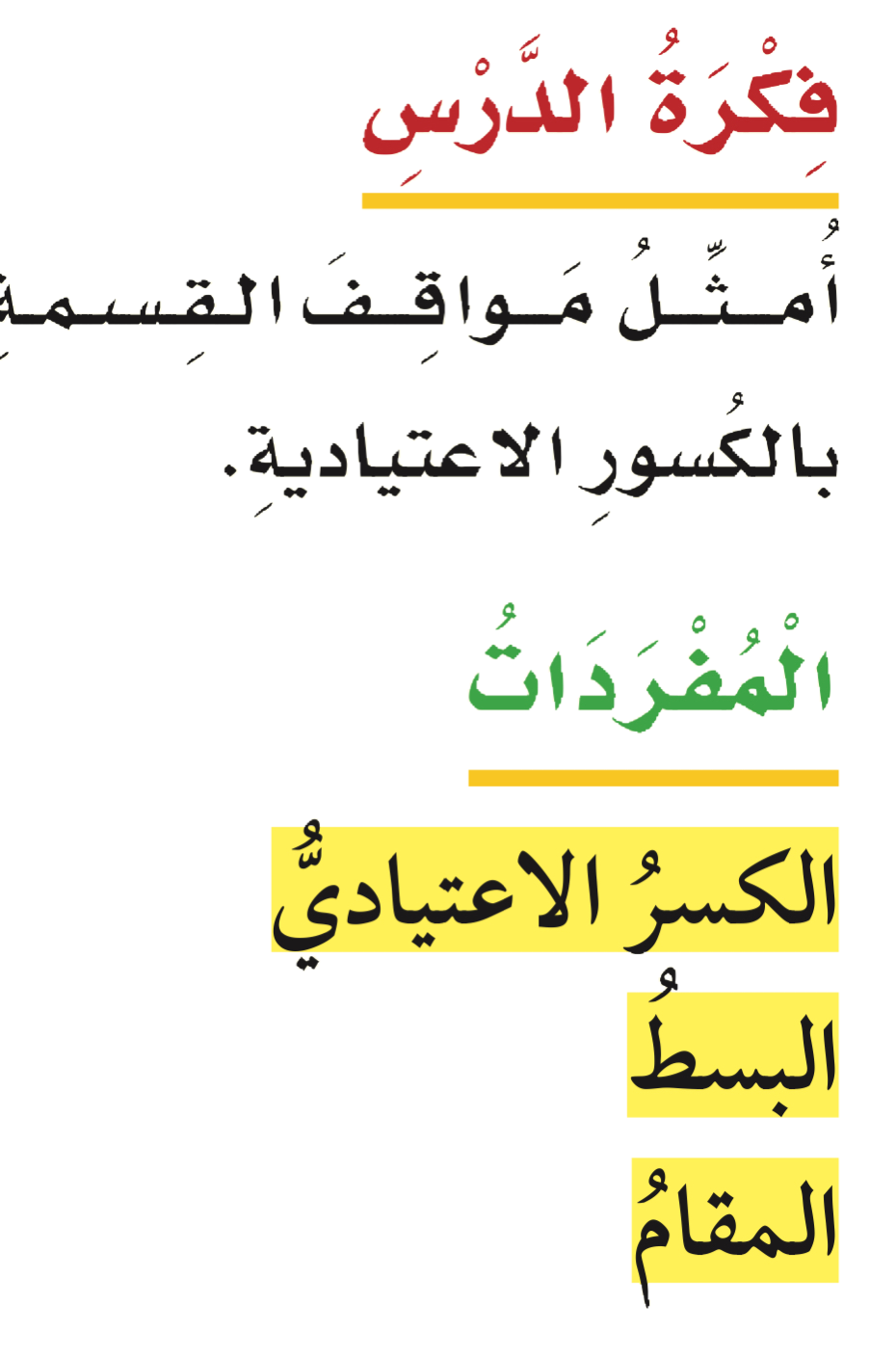 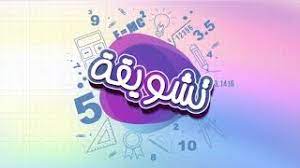 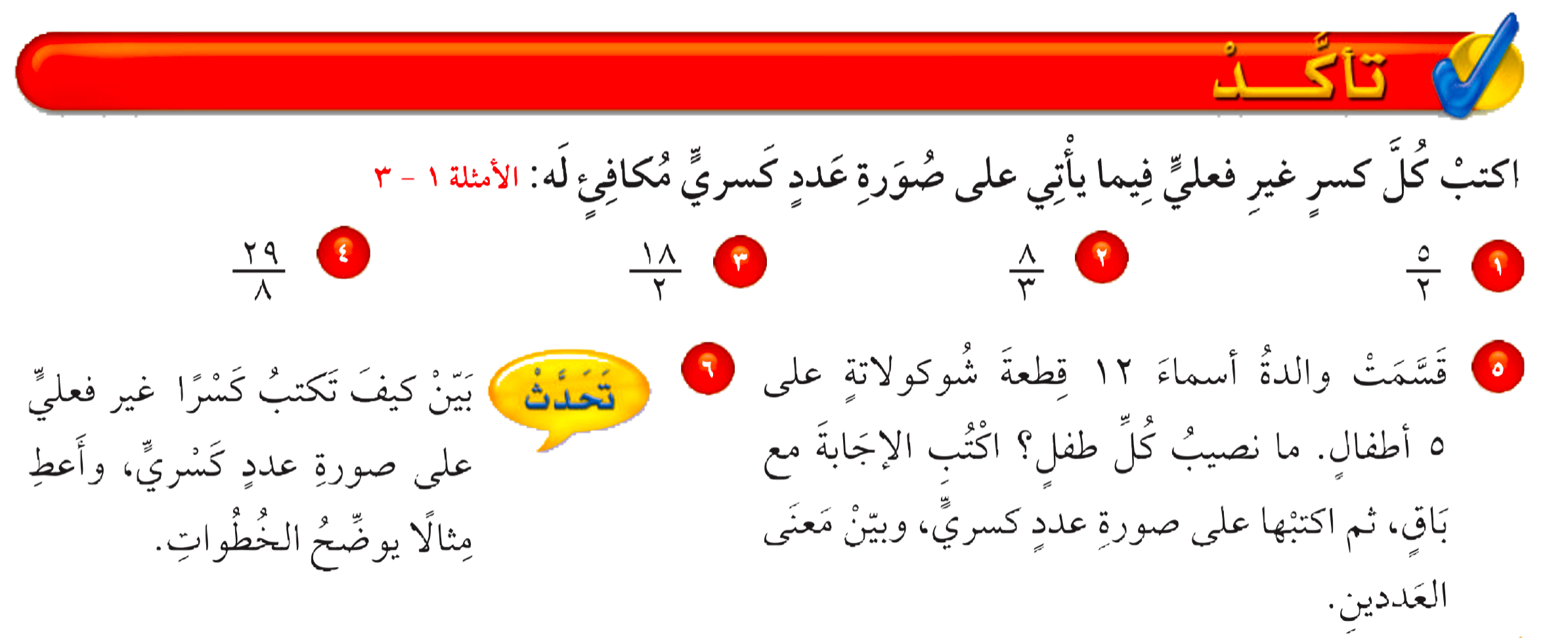 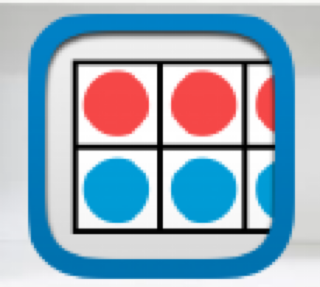 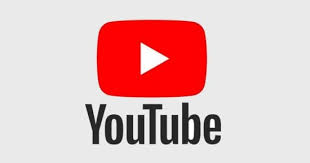 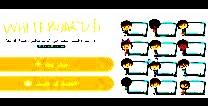 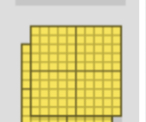 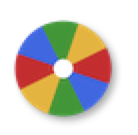 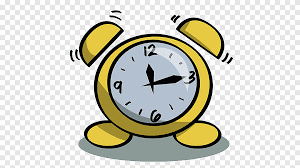 نشاط
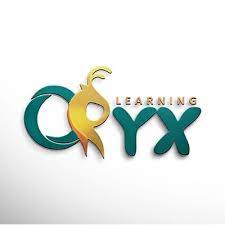 نصيب كل طالب قطعتان ويتبقى قطعتان
٢
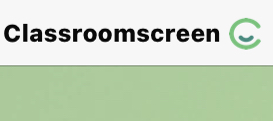 أدوات
١٢
٢
٢
=
تـــــــأكد
٥
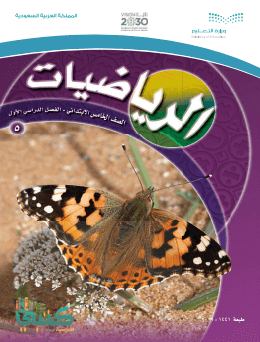 ٥
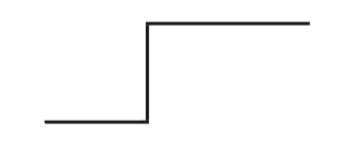 ٥
١٢
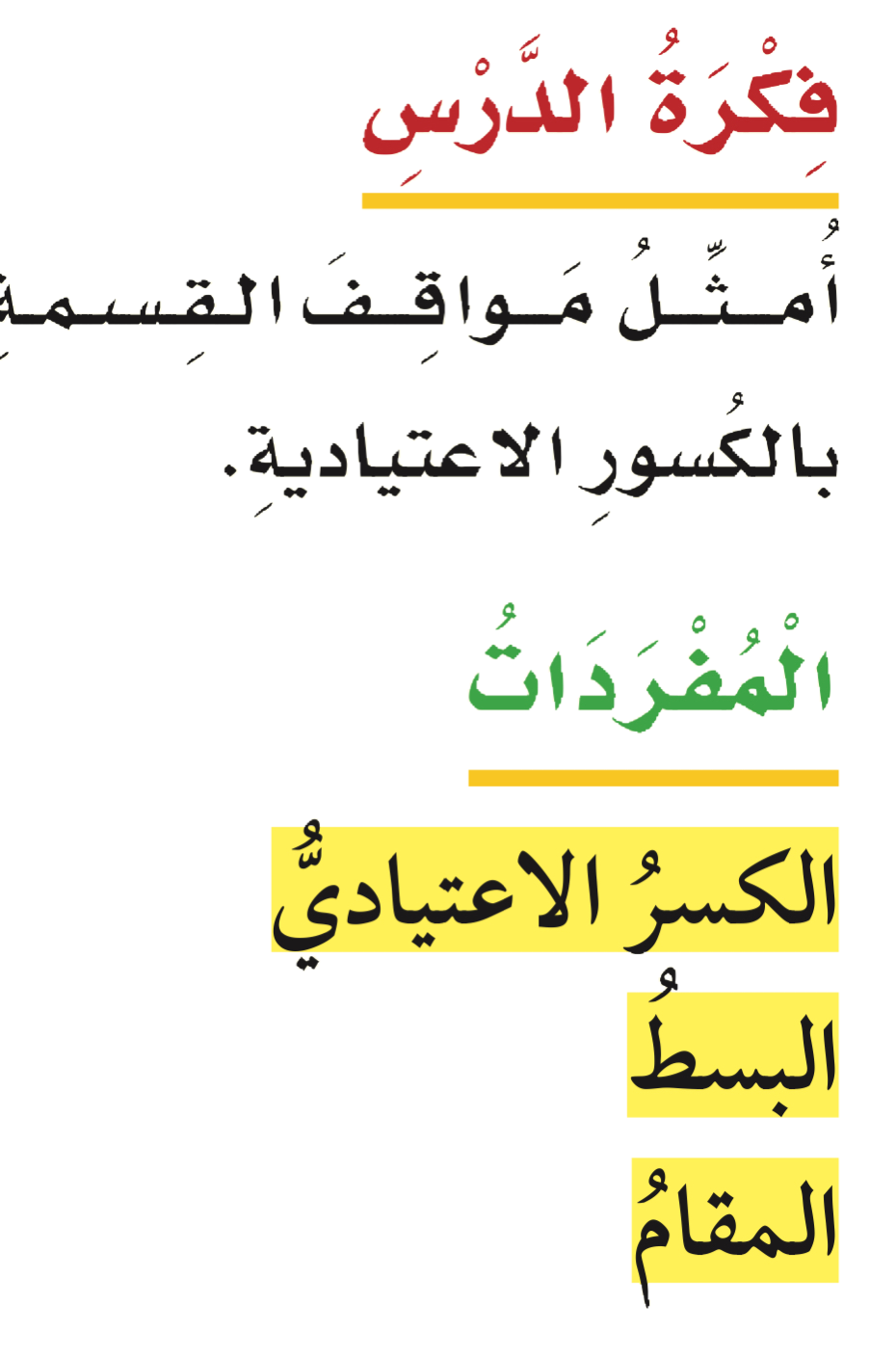 -
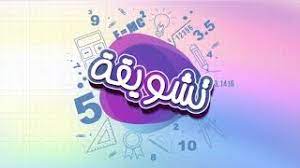 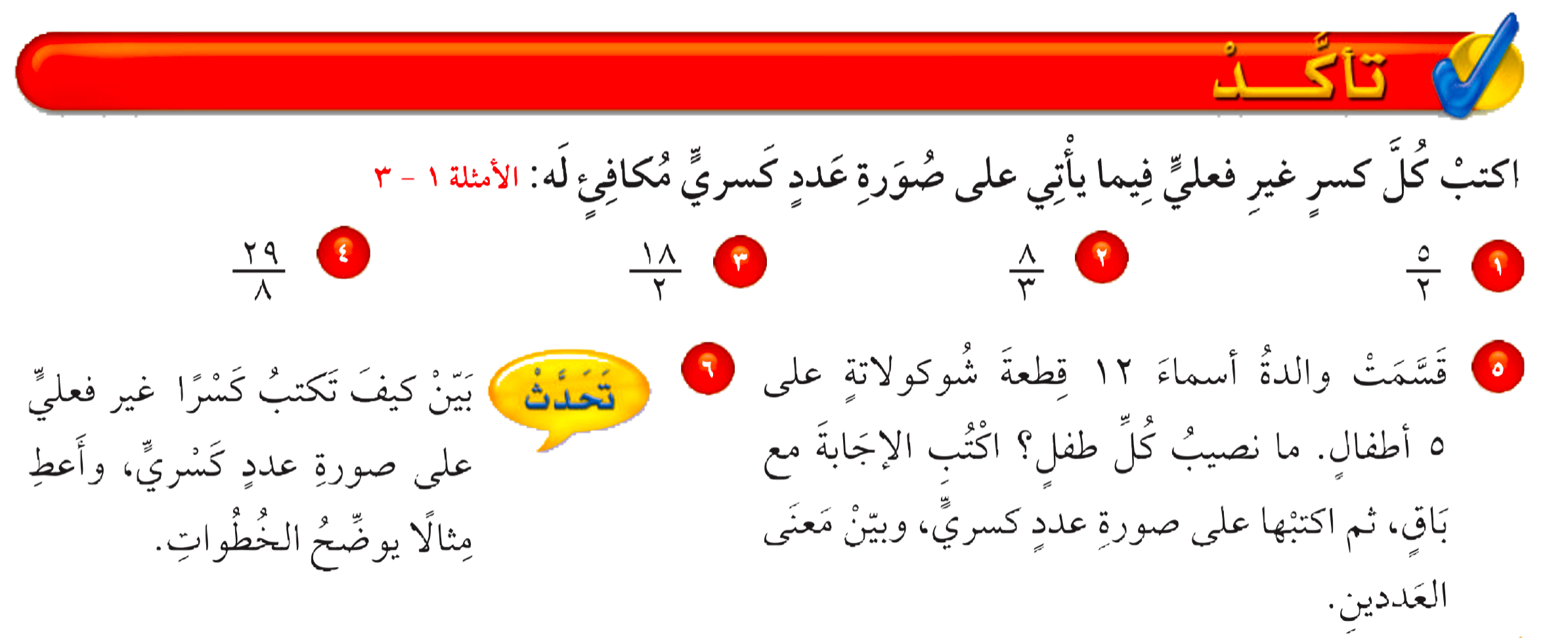 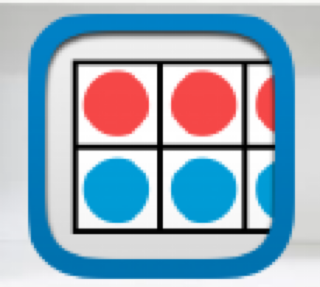 قطعة
نصيب كل طالب =
١٠
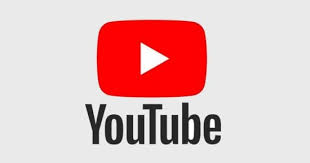 ٢
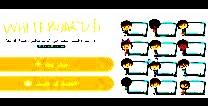 الباقي
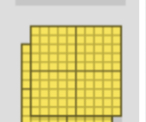 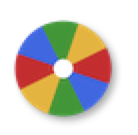 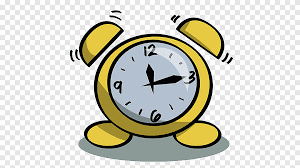 نشاط
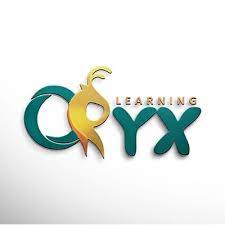 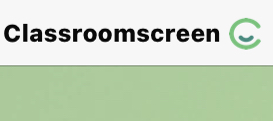 أدوات
الحل
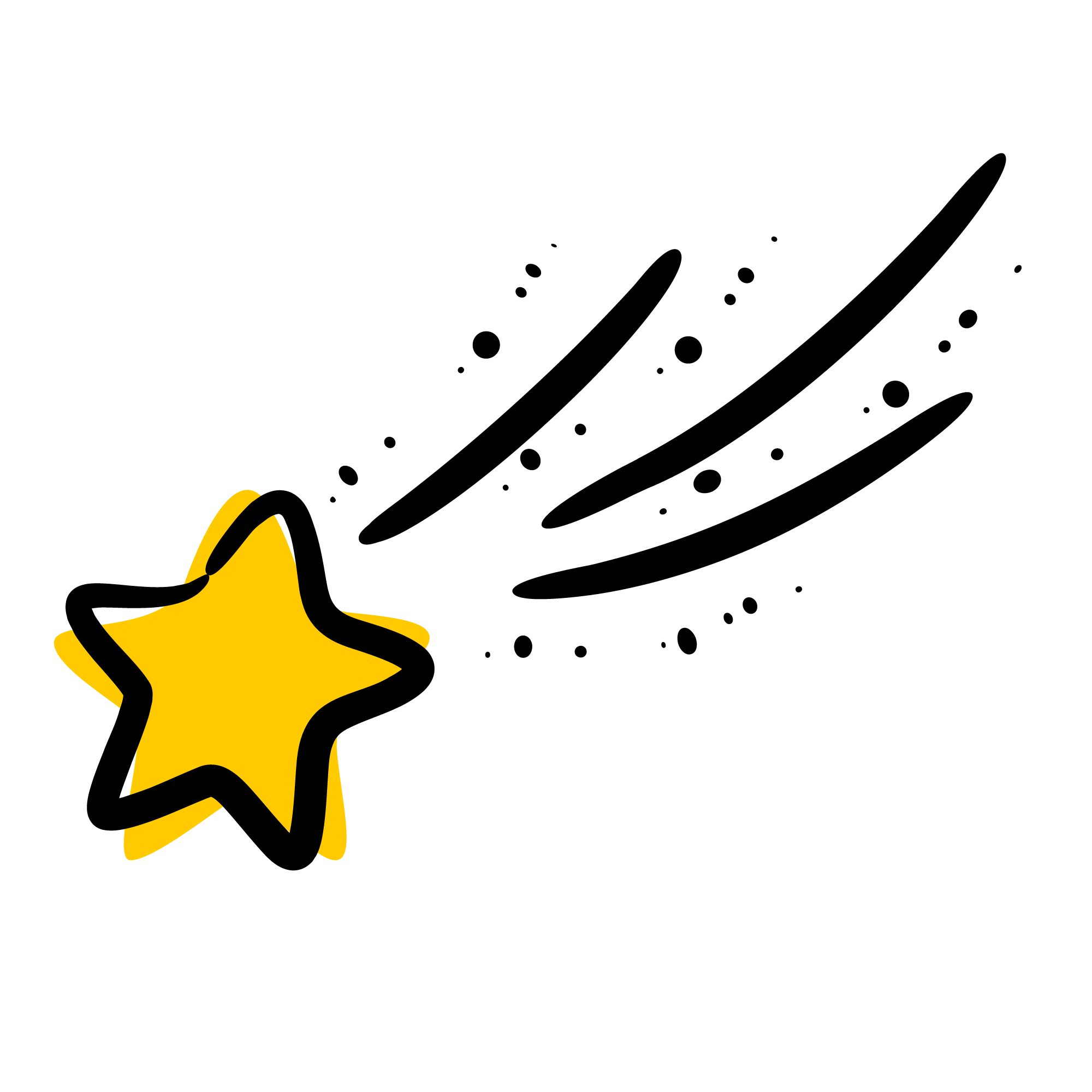 مسائل مهارات عليا
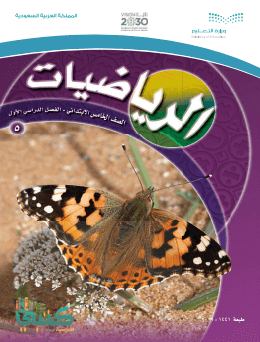 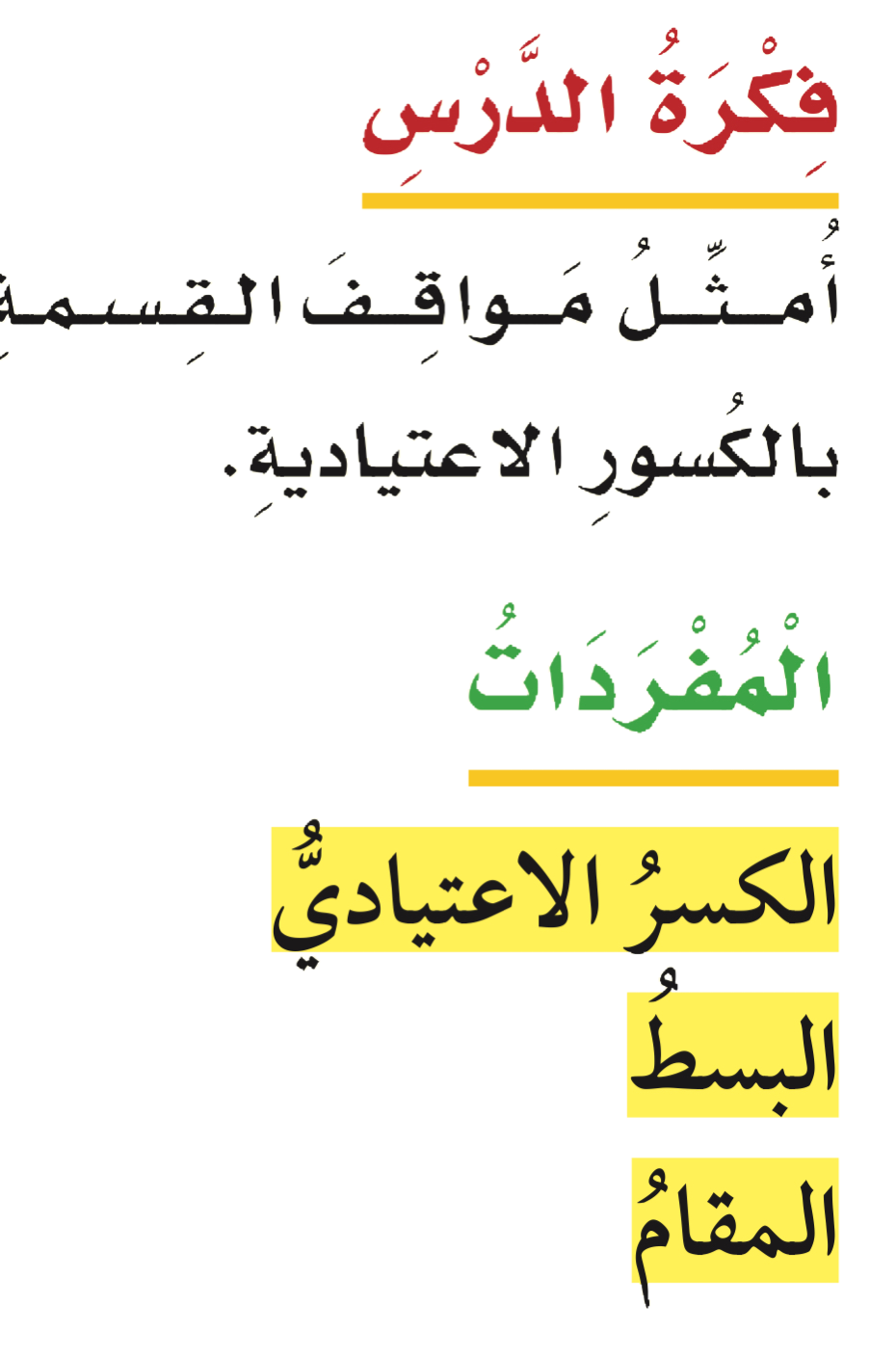 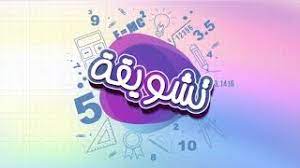 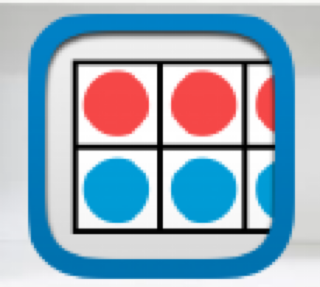 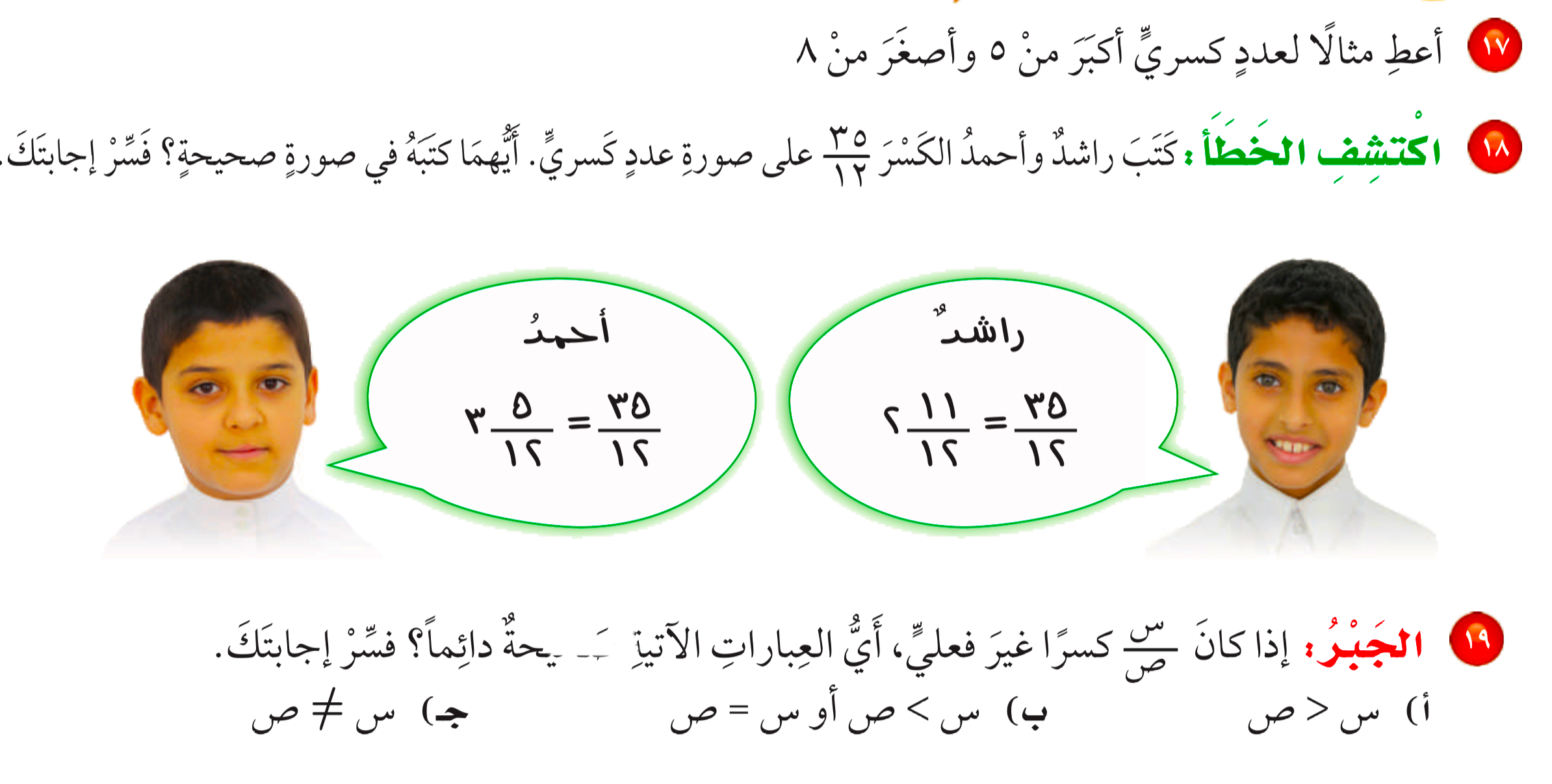 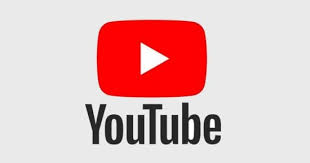 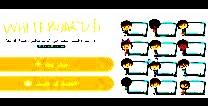 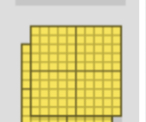 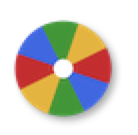 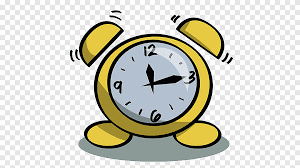 نشاط
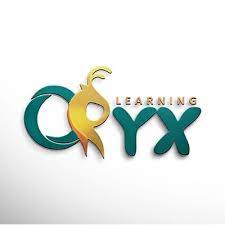 ٥
٥
٦
٧
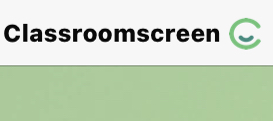 أدوات
١
٣
٣
١
مسائل مهارات عليا
٢
٤
٤
٢
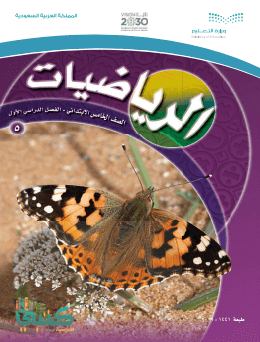 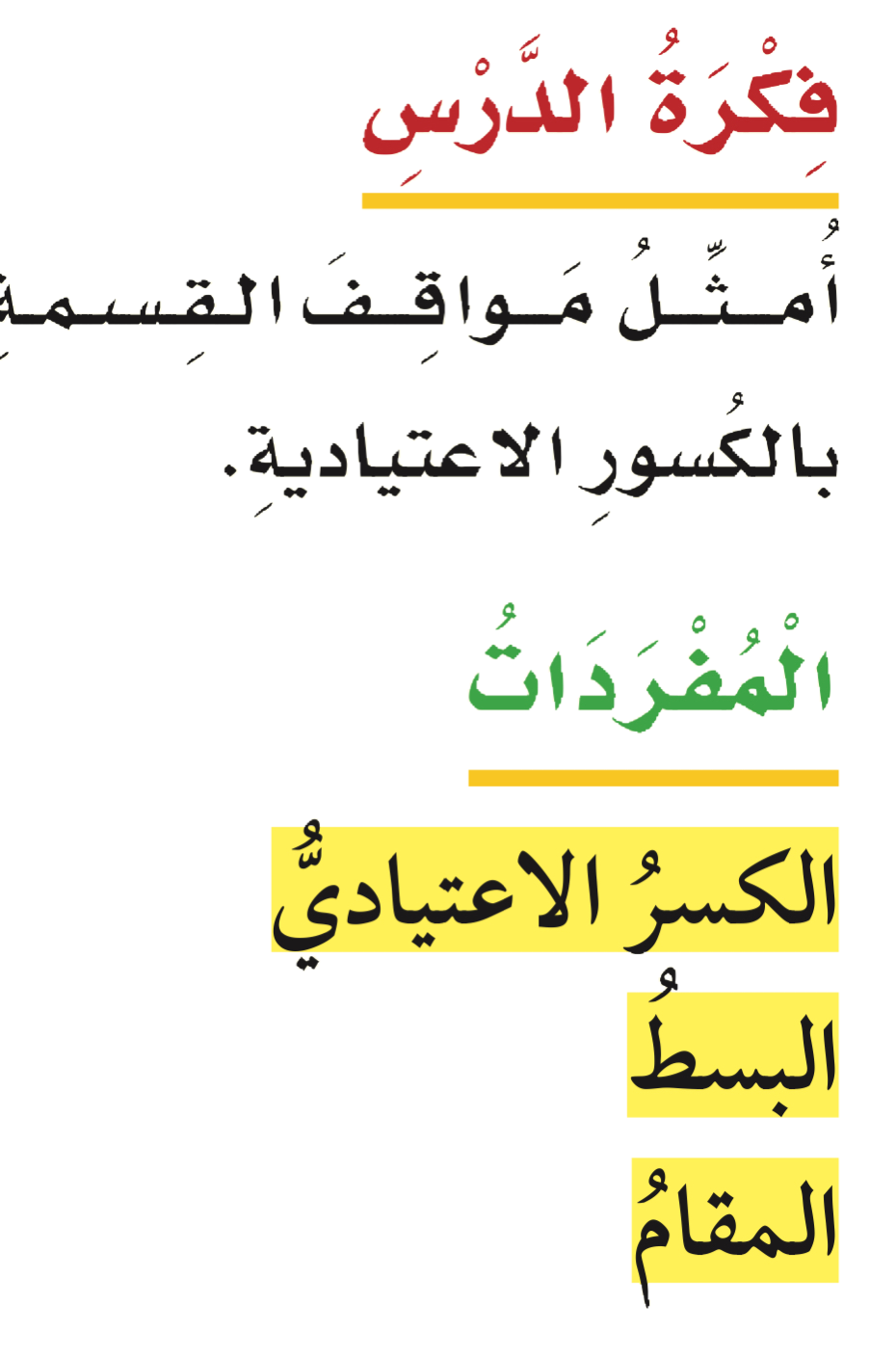 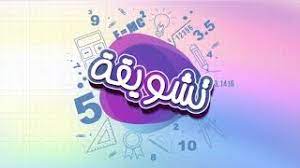 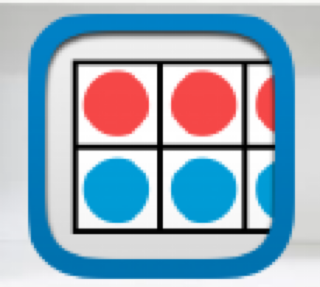 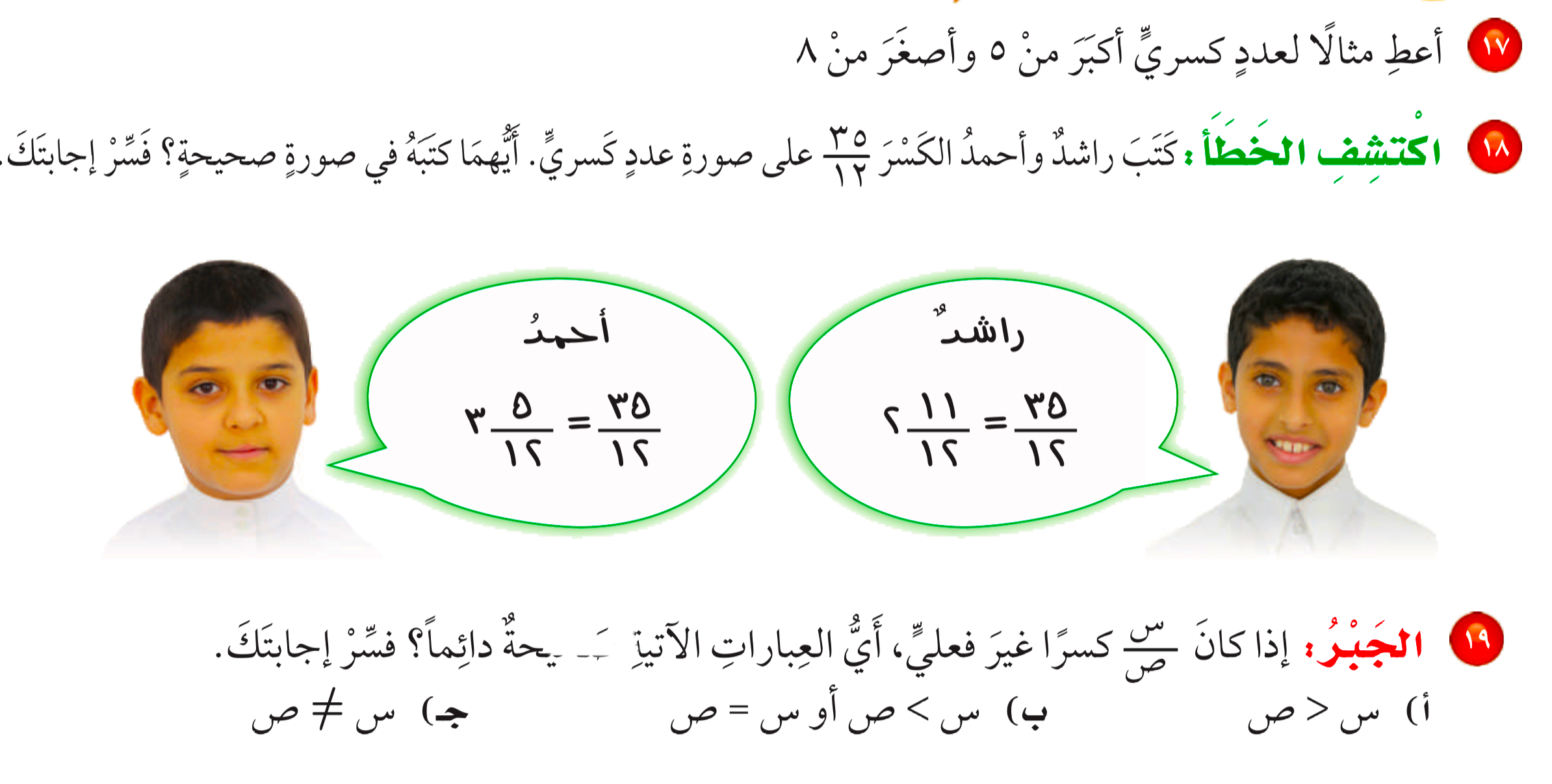 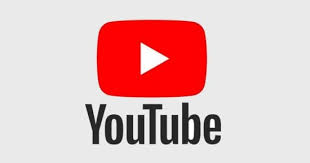 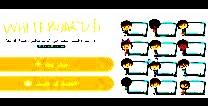 هناك أعداد كسرية عديدة أكبر من ٥ وأصغر من ٨ مثل
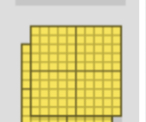 ،
،
،
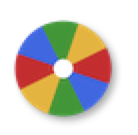 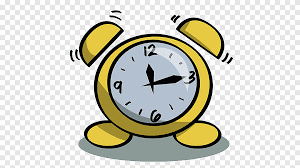 نشاط
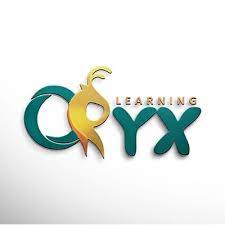 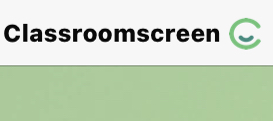 أدوات
الحل
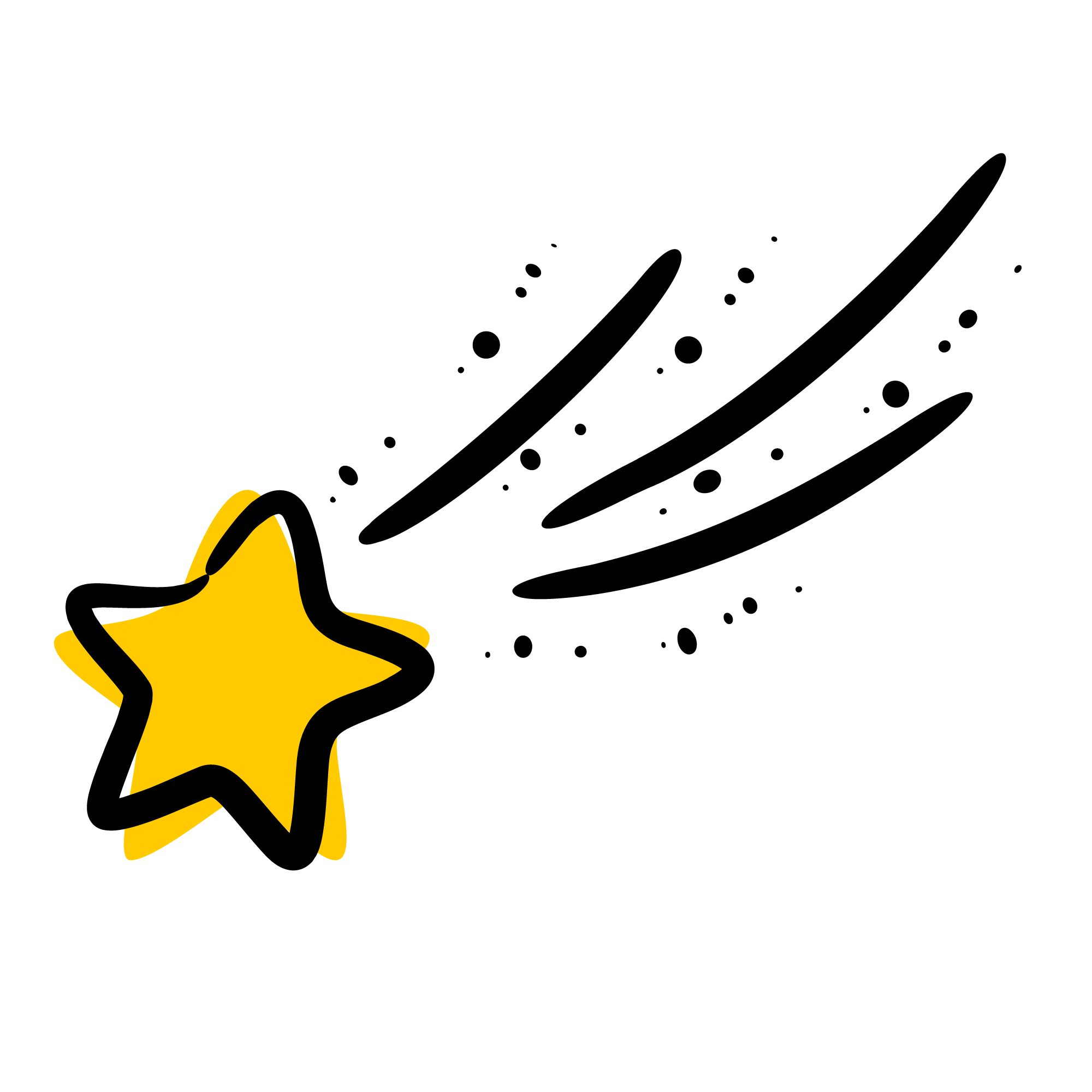 مسائل مهارات عليا
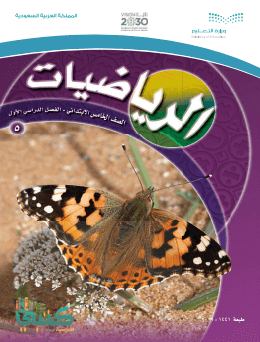 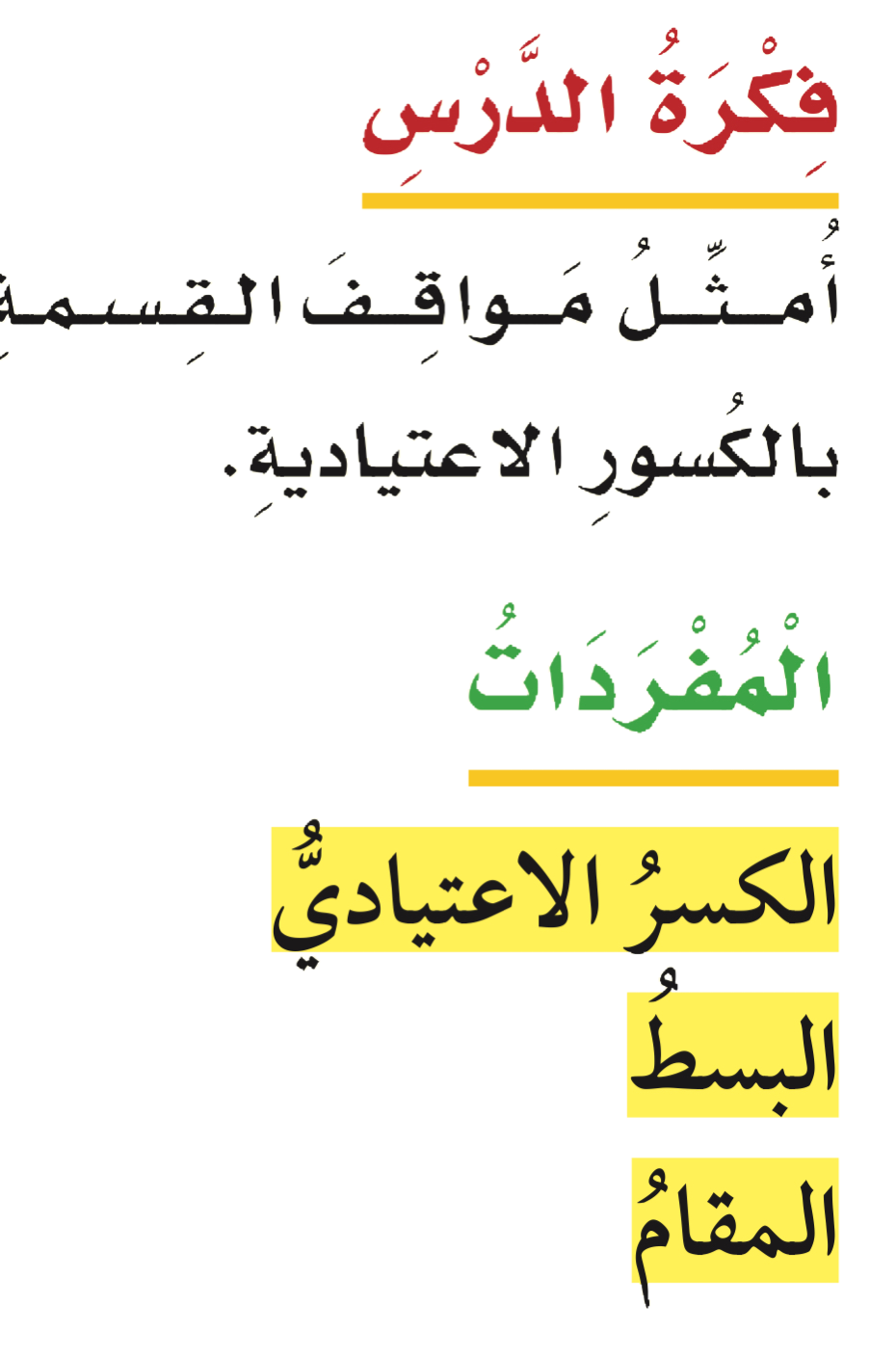 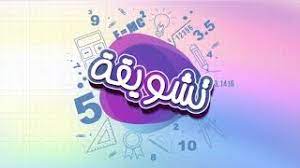 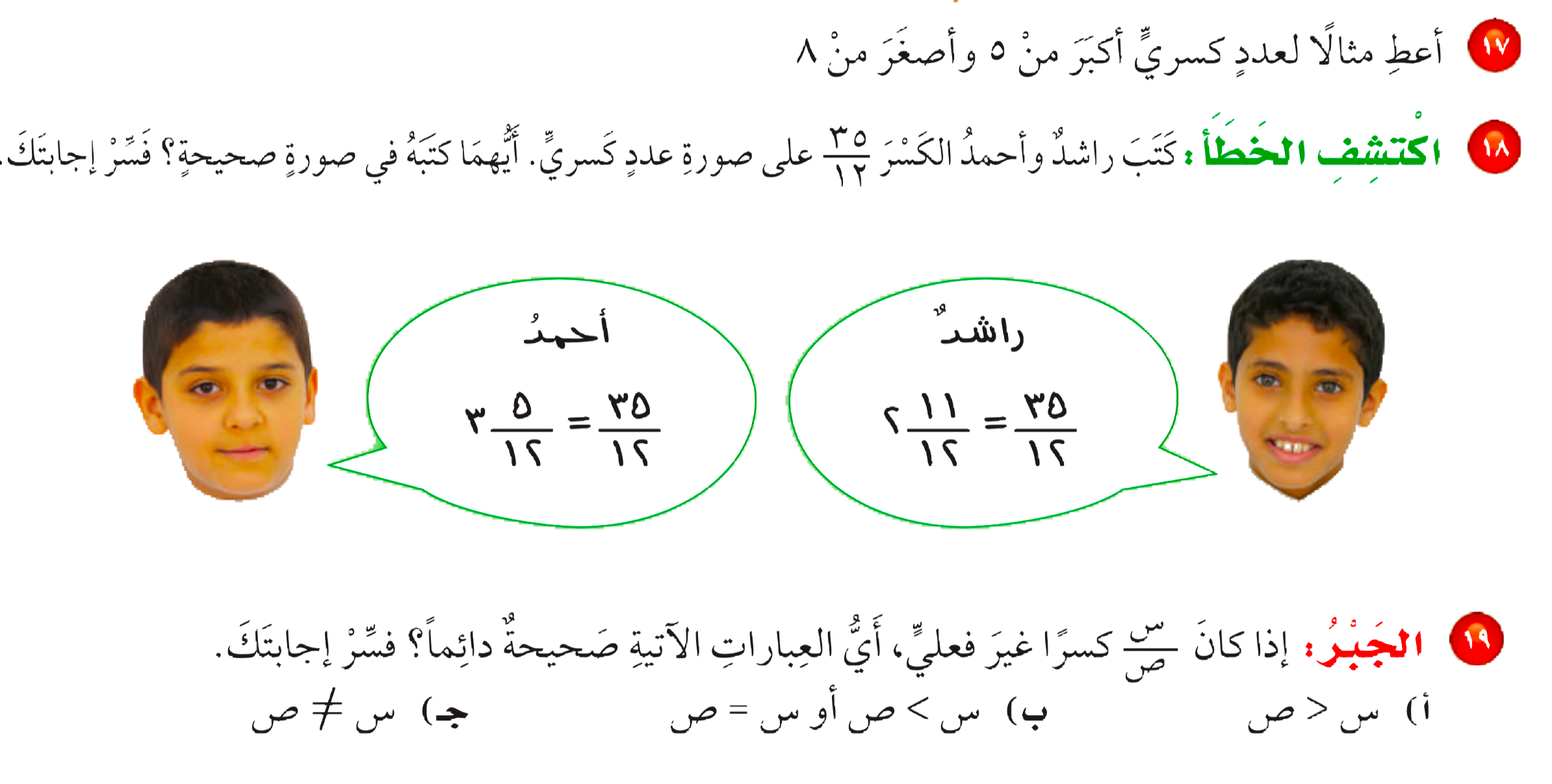 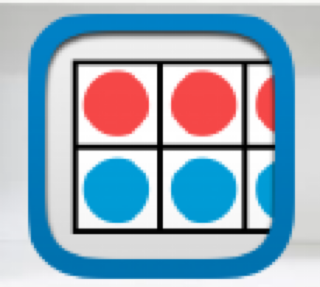 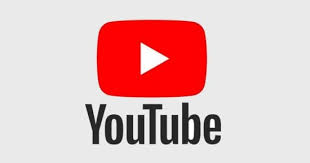 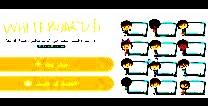 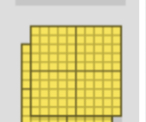 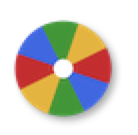 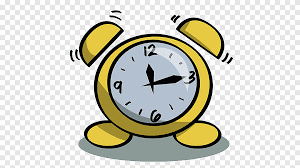 نشاط
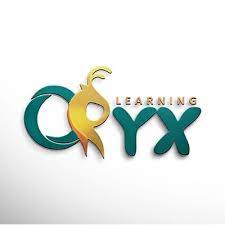 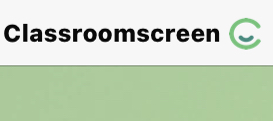 أدوات
مسائل مهارات عليا
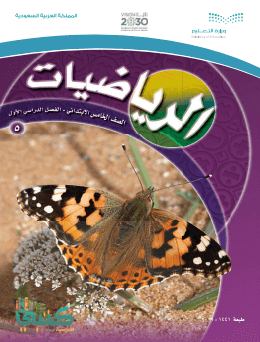 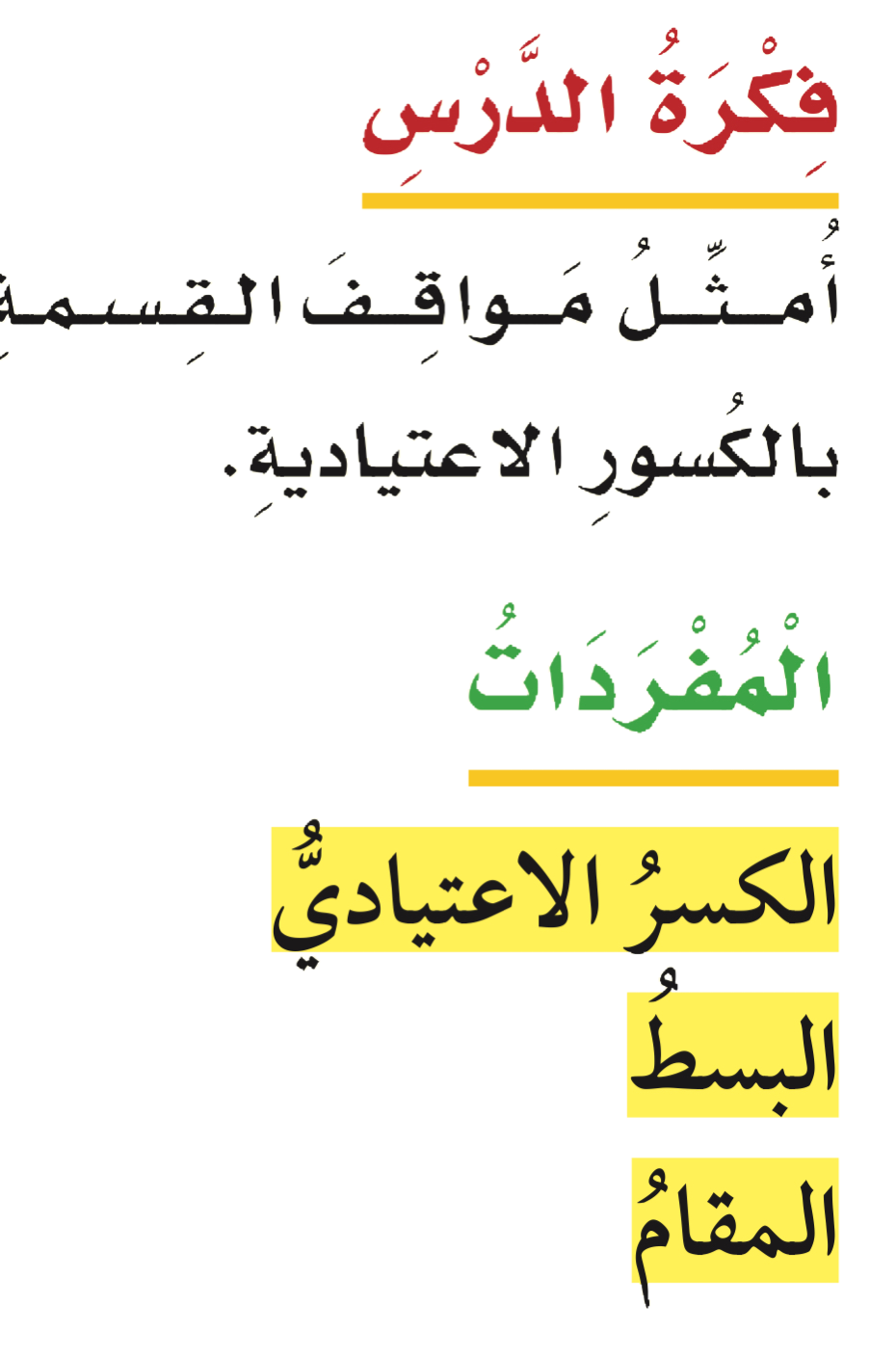 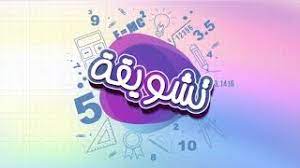 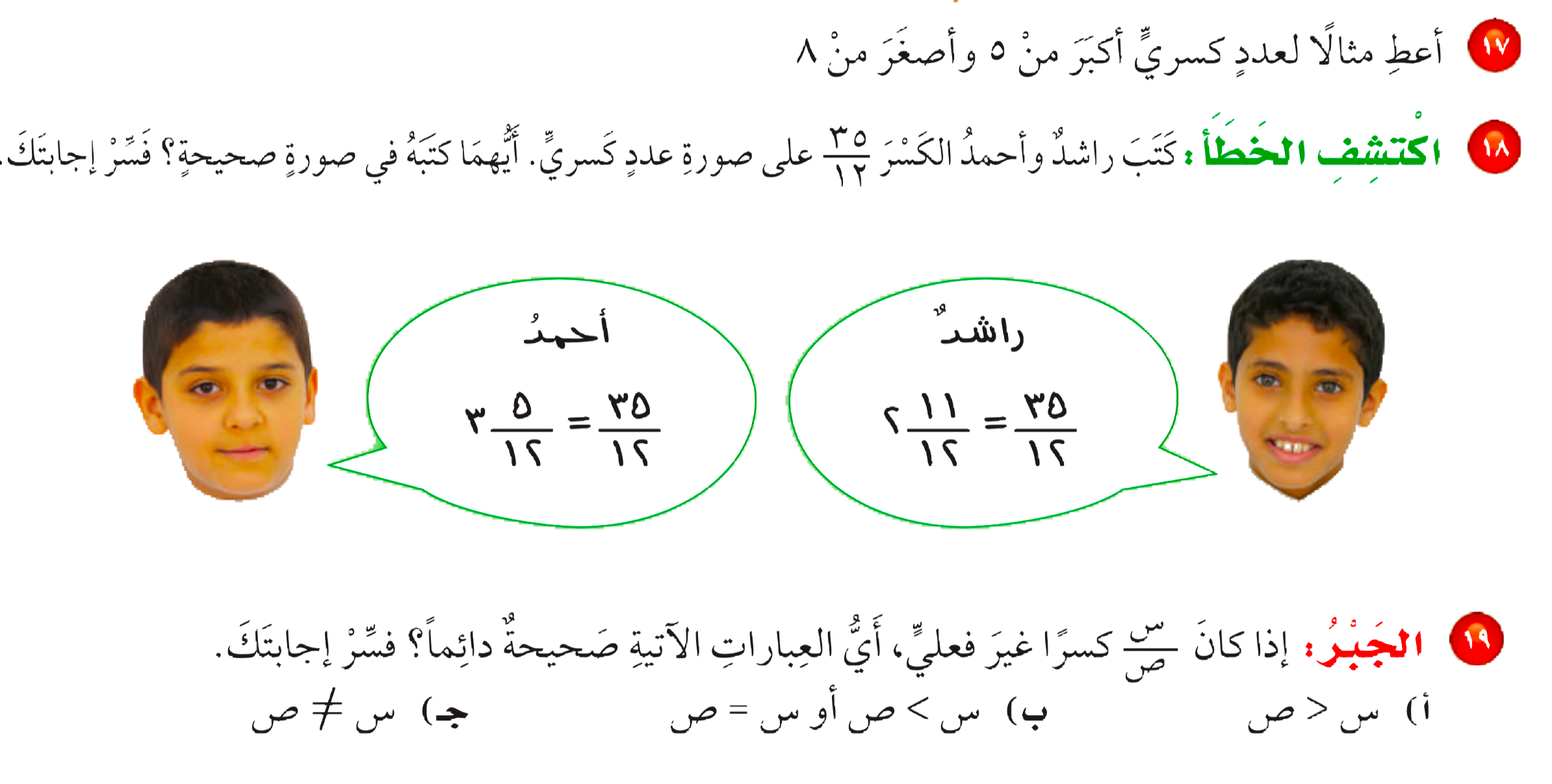 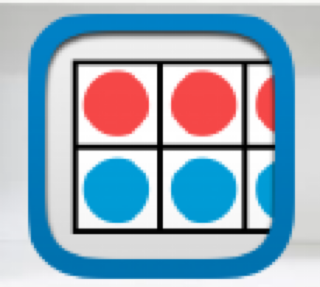 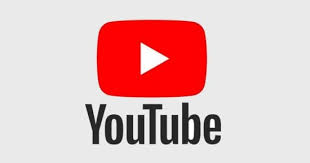 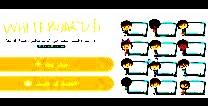 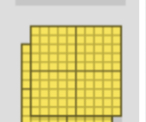 لأن الكسر غير الفعلي بسطه أكبر من أو يساوي مقامه
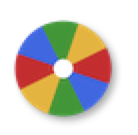 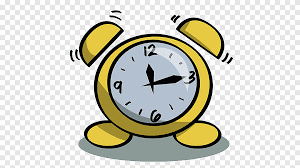 نشاط
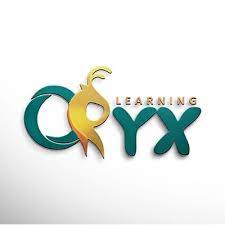 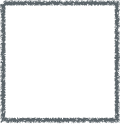 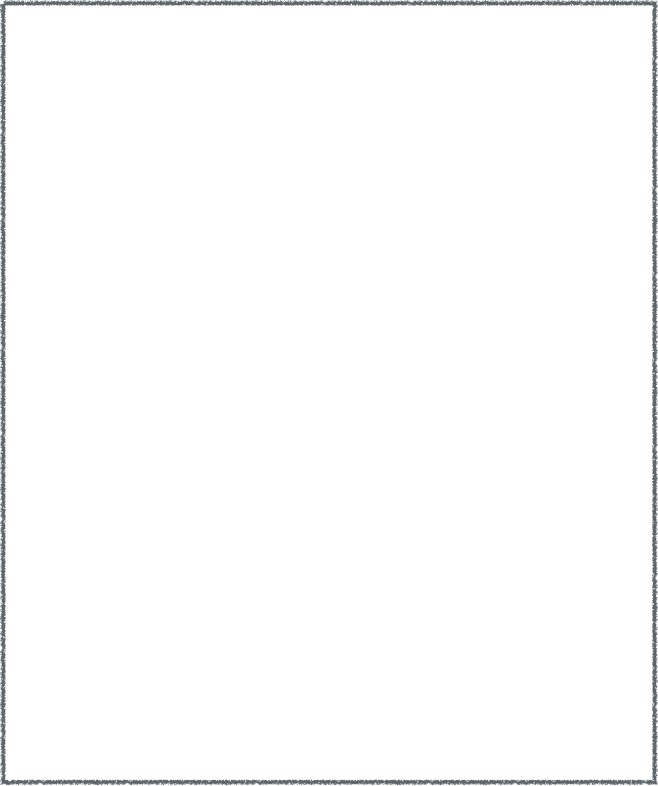 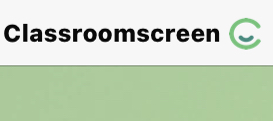 أدوات
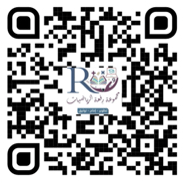 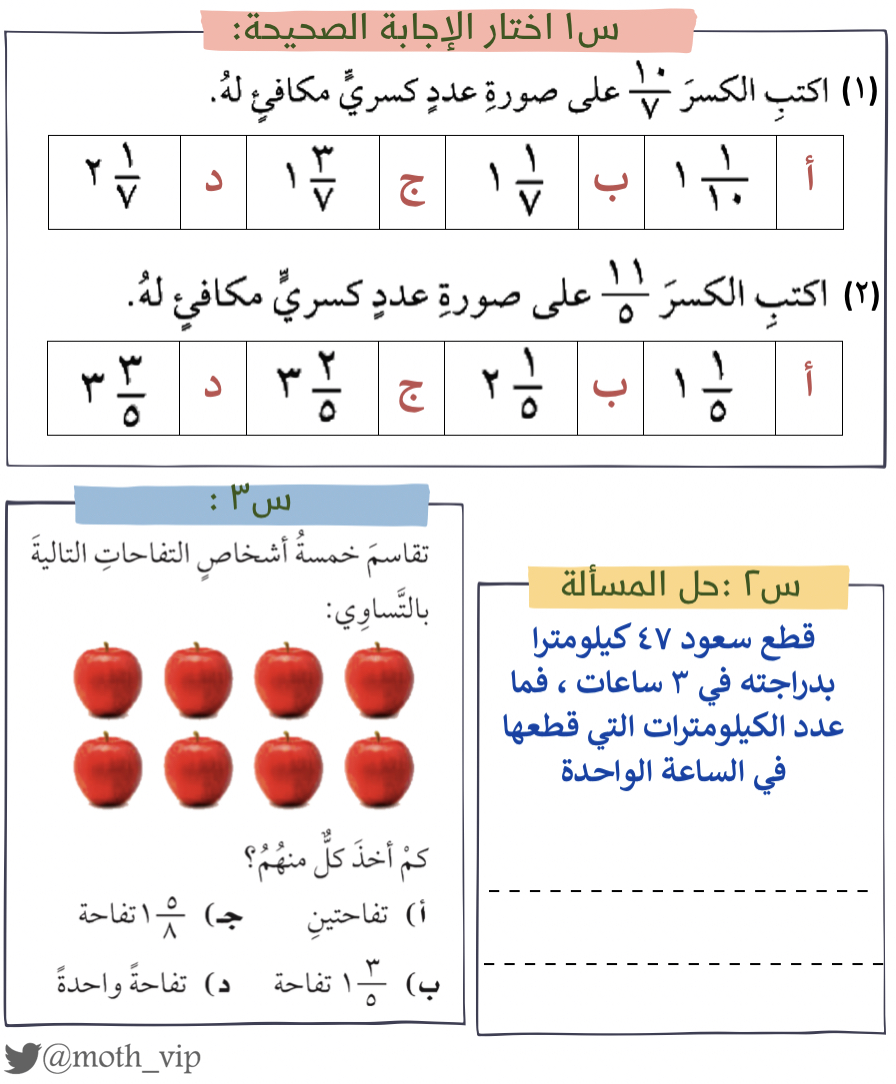 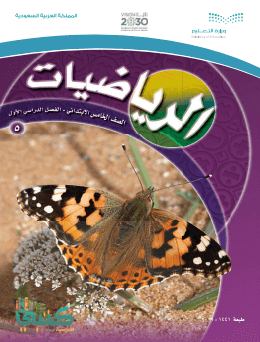 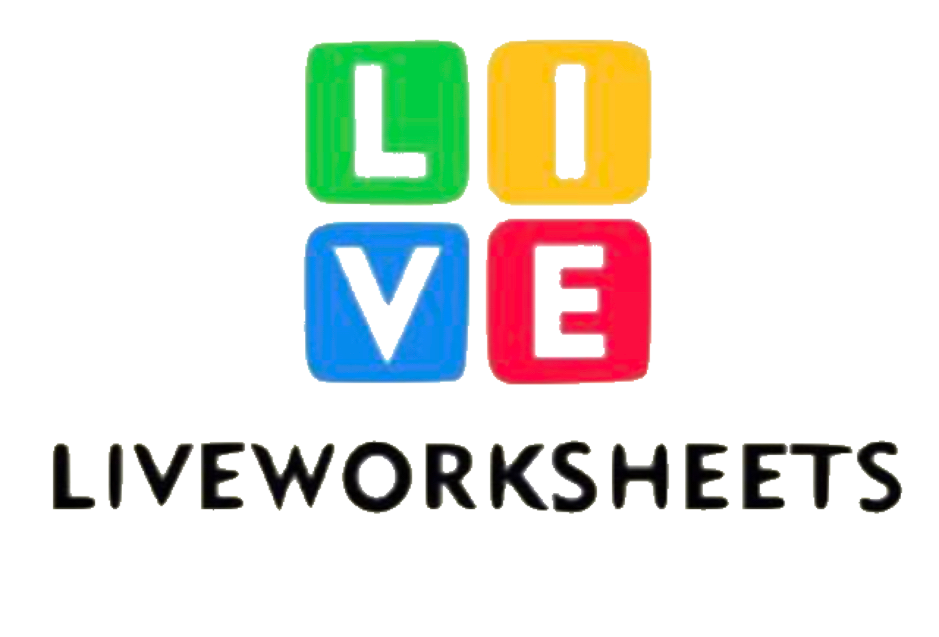 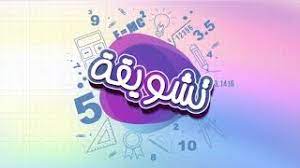 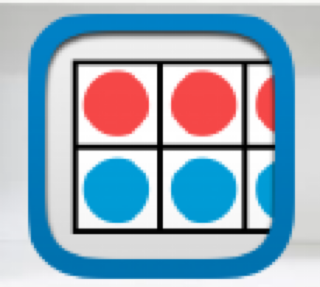 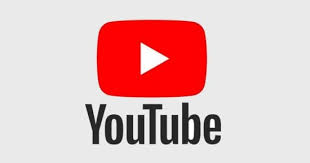 تقويم ختامي
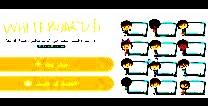 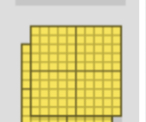 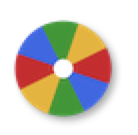 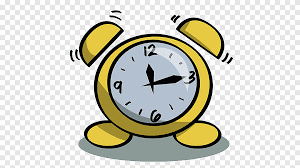 نشاط
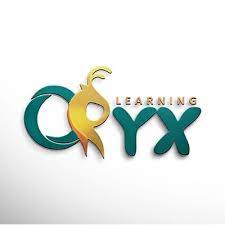 الواجــــب
٧ ، ١٥ ، ١٦
سؤال :
صفحة :
٦٠
ختاماً
التعليم ليس استعداد للحياة، بل انه الحياة.